Centro de Educación 
Superior Integral
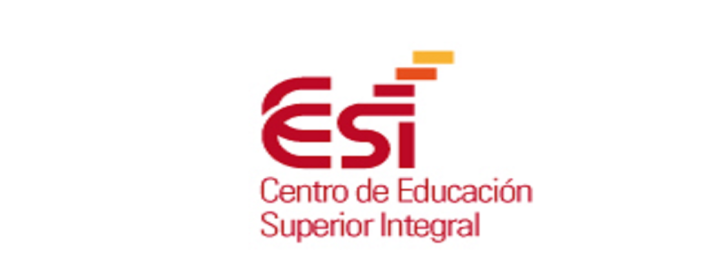 Equipo 1
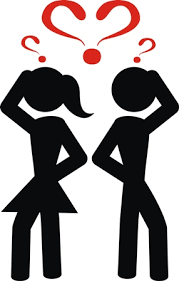 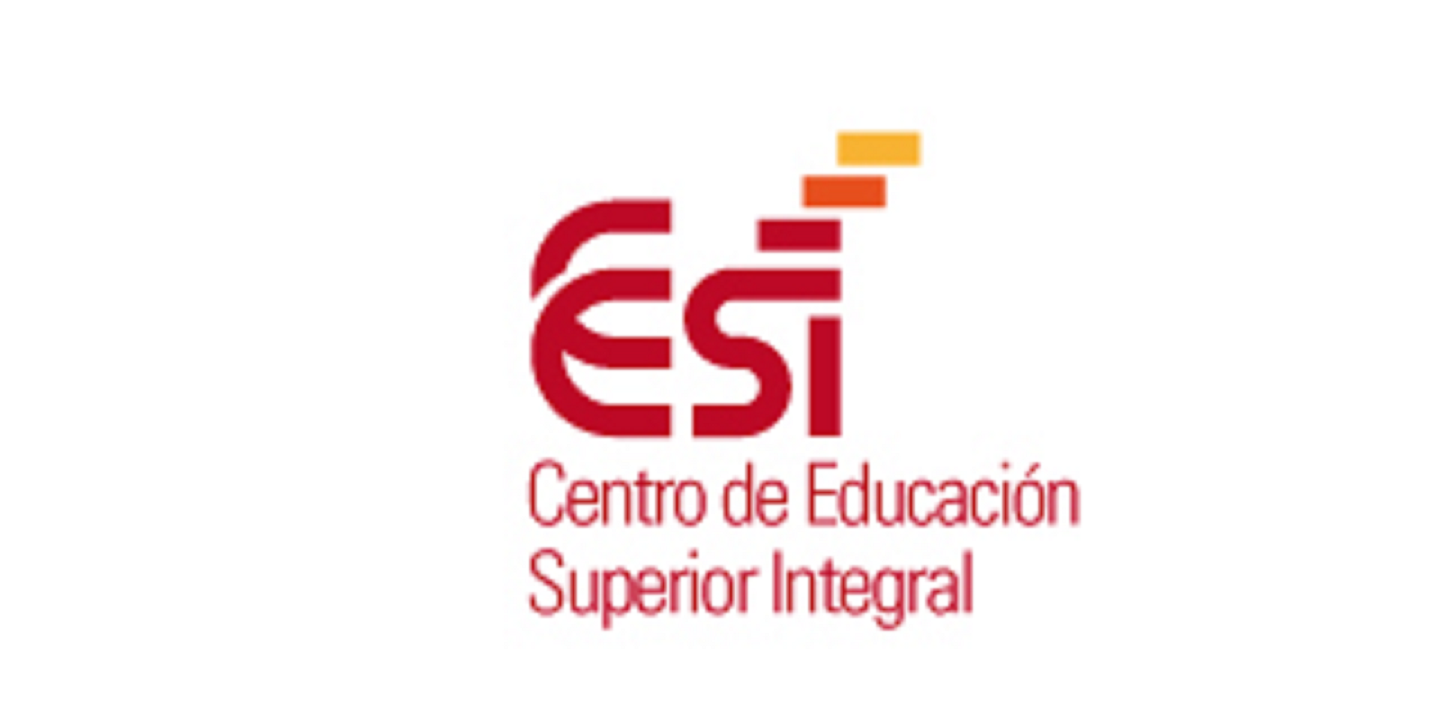 Centro de Educación Superior Integral
Clave 6990
Integrantes:
Velia Gisela Zarco Espino
(Matemáticas)
Justiniano Fierro Gracida
(Educación para la Salud)
Horacio Sánchez Vázquez
(Ética)
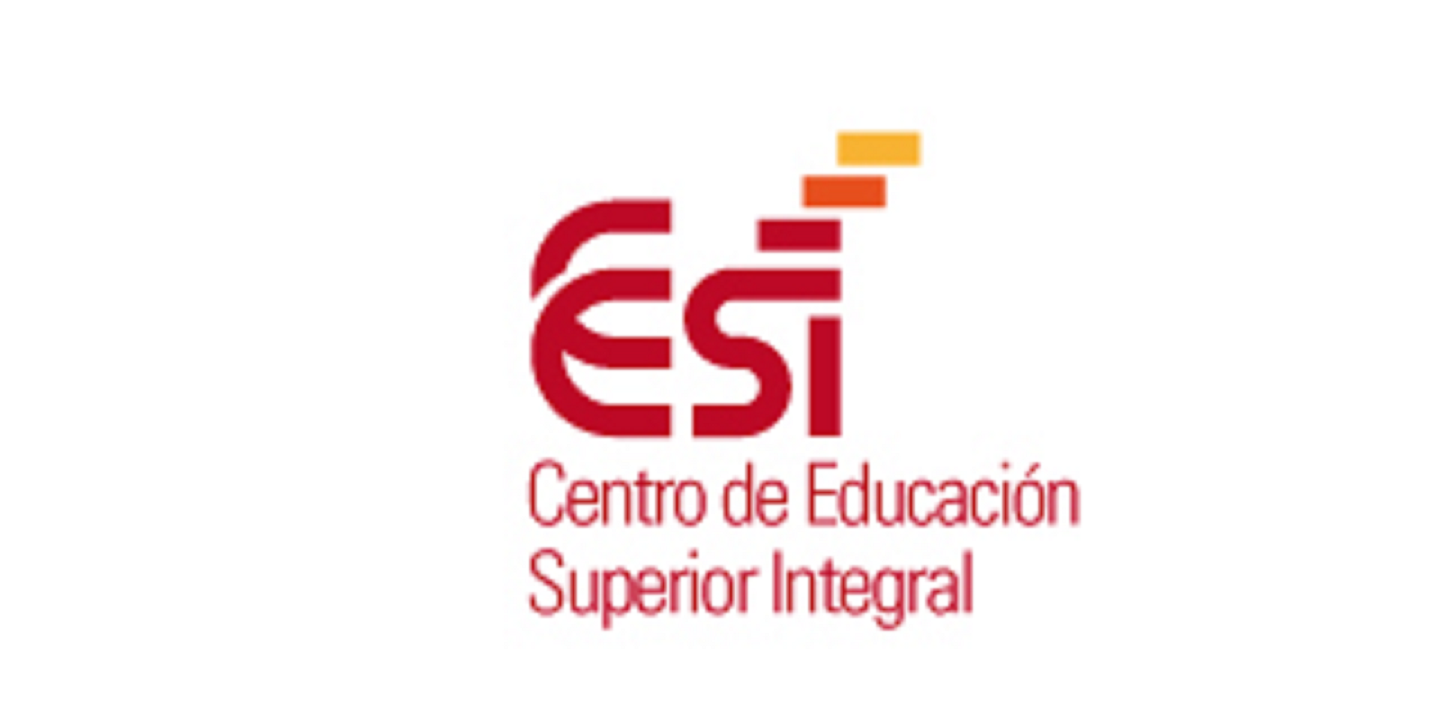 Centro de Educación Superior Integral
Clave 6990
Proyecto Ciclo escolar 2018-2019
FECHA DE INICIO Y TÉRMINO
03-OCTUBRE-2018
08- MAYO-2019
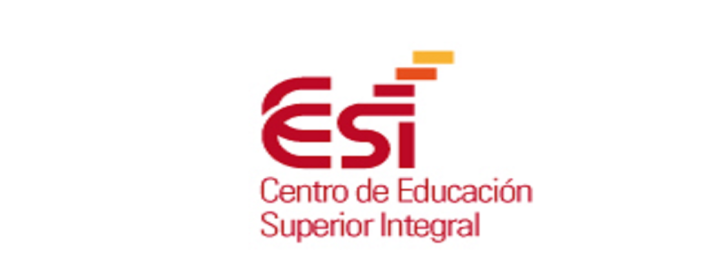 Centro de Educación Superior Integral
PROYECTO:
LA SEXUALIDAD Y SUS 
CONSECUENCIAS AMBIENTALES EN MÉXICO
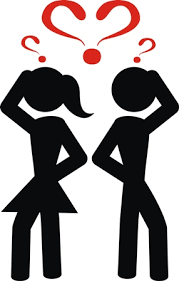 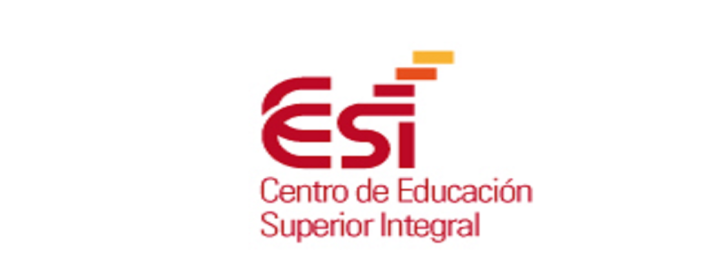 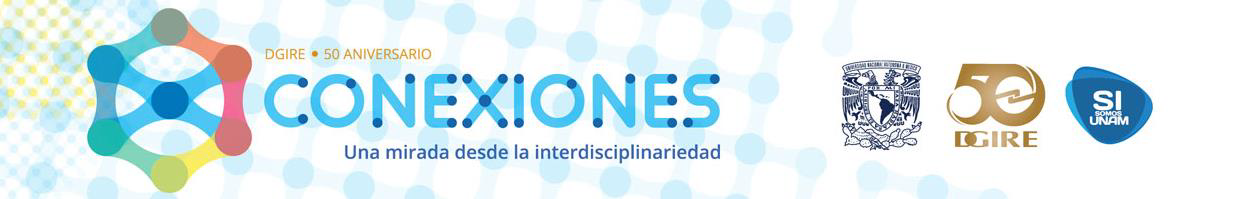 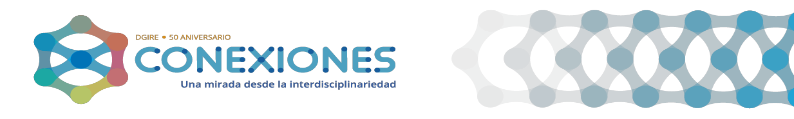 INDÍCE
INDÍCE

Conclusiones generales. Interdisciplinariedad.
Fotografías de la sesión.
Fotografía del organizador gráfico.
Introducción o justificación del proyecto.
Objetivo general del proyecto.
Objetivo o propósitos a alcanzar , de cada asignatura involucrada.
Pregunta generadora.
Contenido, temas y productos propuestos.
Planeación general.
Planeación día a día.
Seguimiento.
Evaluación.
Autoevaluación .
Coevaluación.
Reflexión Grupo interdisciplinario.
Organizador gráfico: Preguntas esenciales.
Organizador gráfico procesos  de indagación.
 A.M.E. general.
E.I.P. Resumen.
E.I.P. Elaboración del proyecto.
Fotografías de la sesión.
Evaluación: Tipos, herramientas y productos de aprendizaje.
Evaluación: Formatos y Prerrequisitos.
Evaluación: formatos, grupo heterogéneo.
Lista de pasos para realizar una infografía digital.
Infografía.
Reflexiones personales.
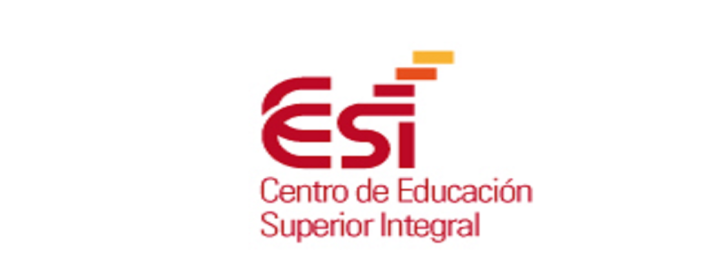 Conclusiones Generales
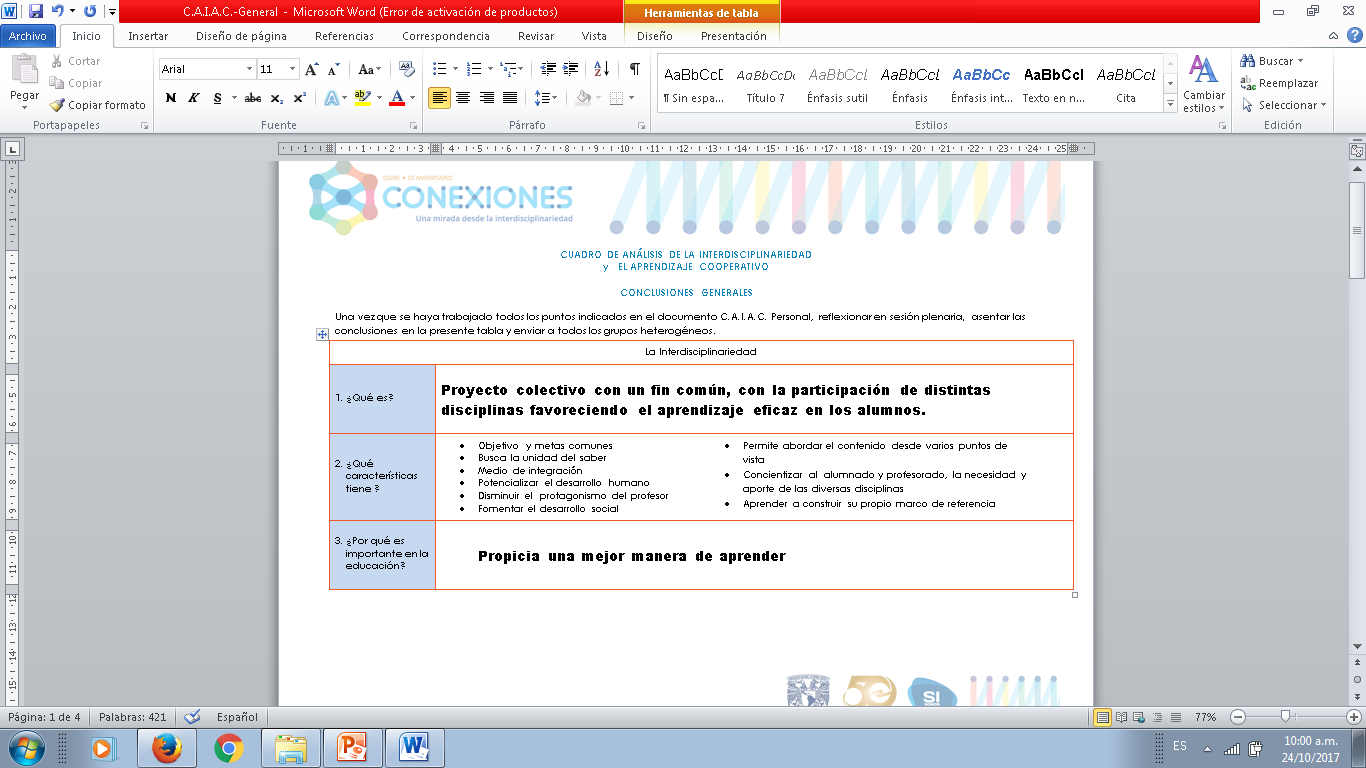 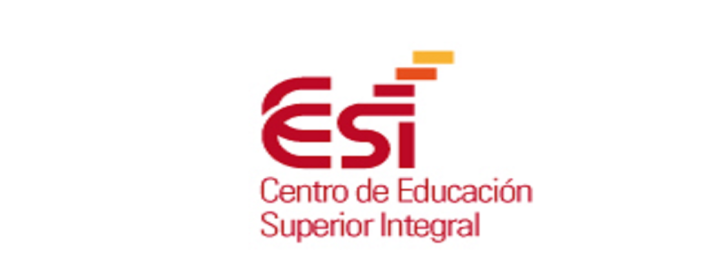 Conclusiones Generales
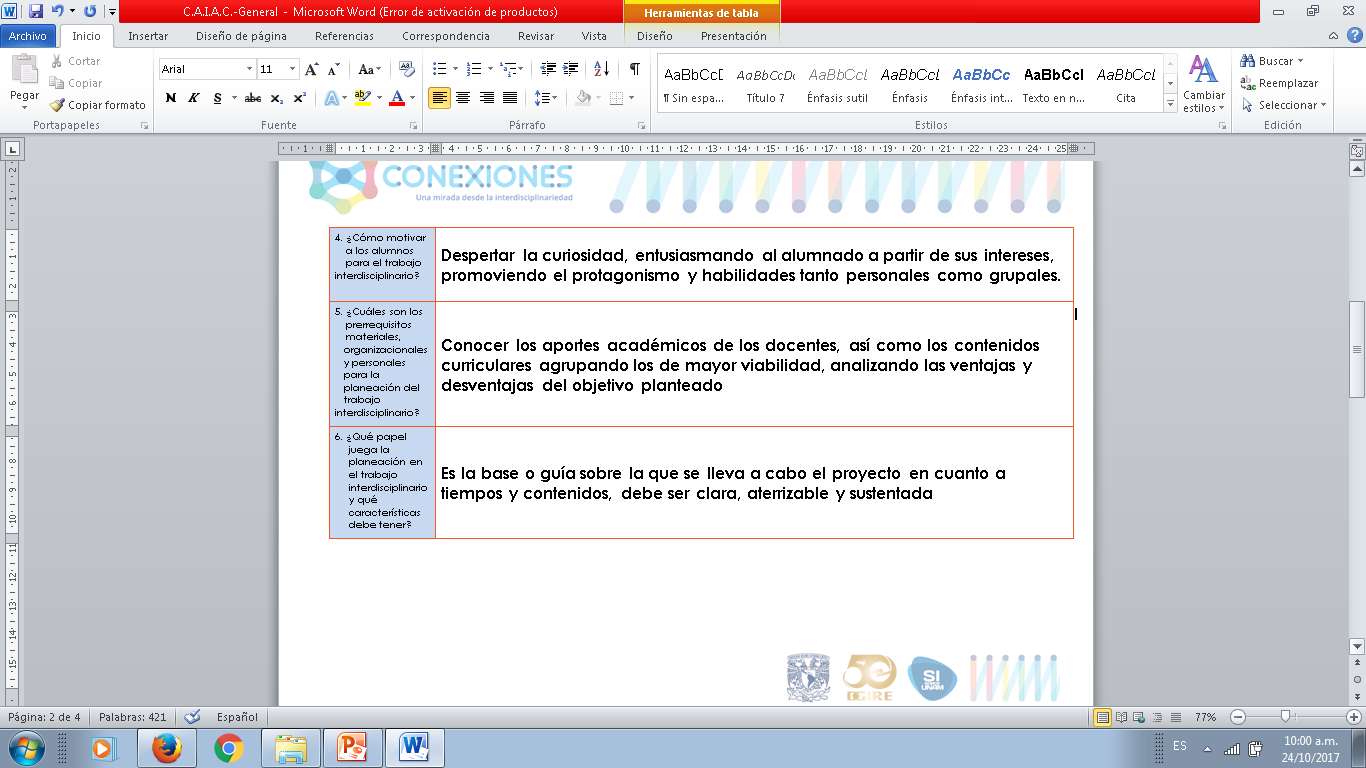 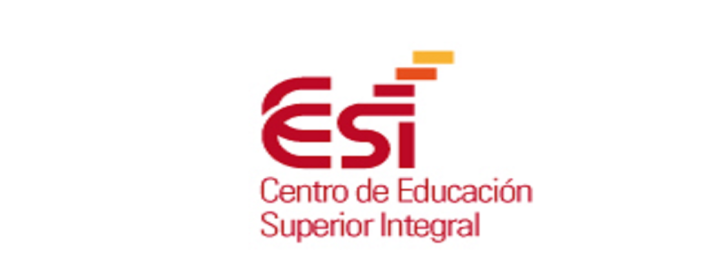 Conclusiones Generales
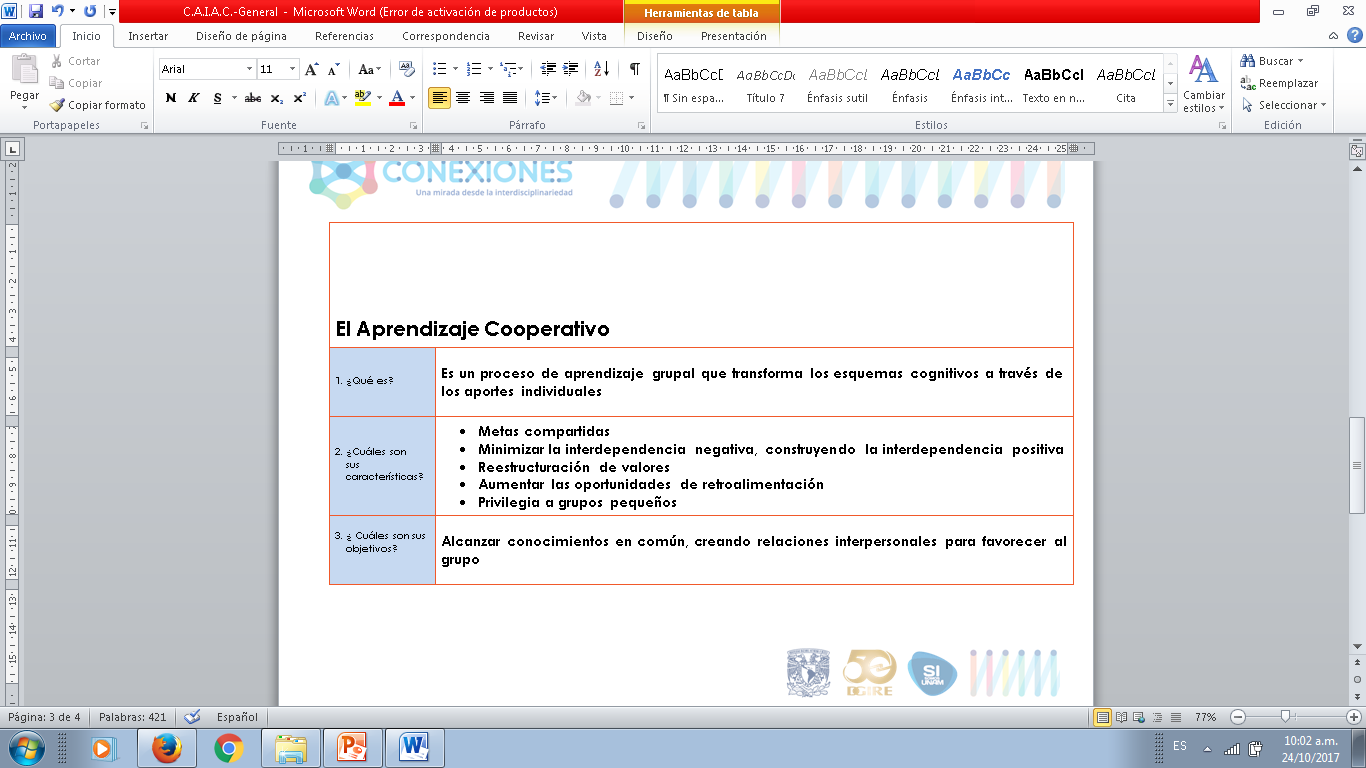 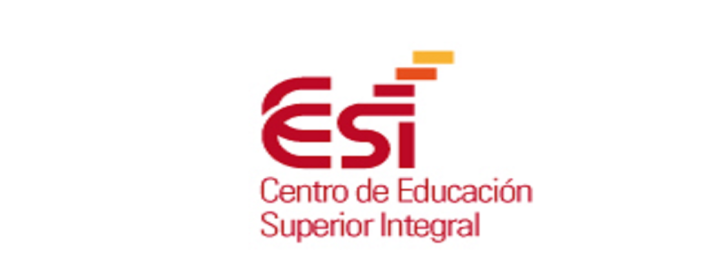 Conclusiones Generales
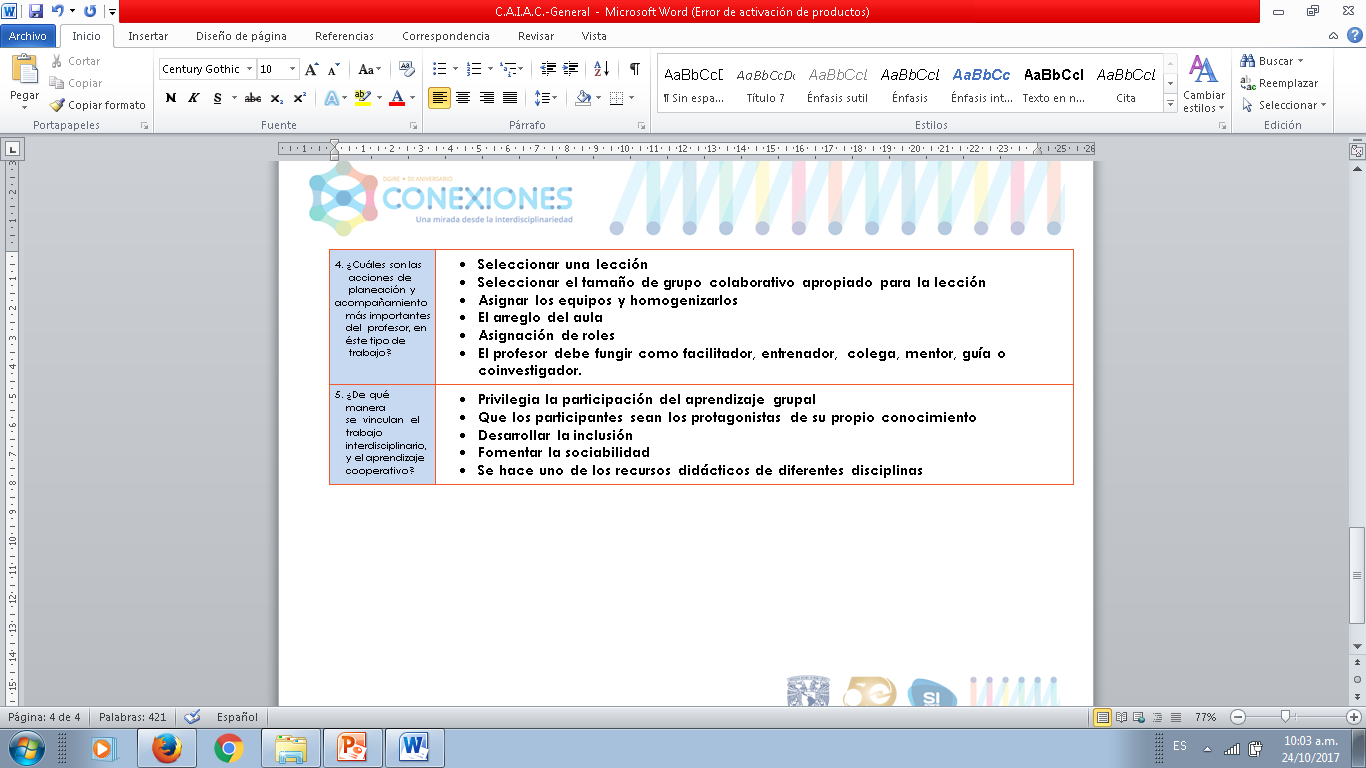 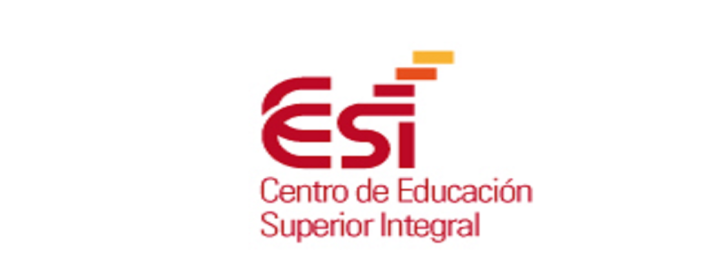 Memoria Fotográfica de la 1a. R.T.
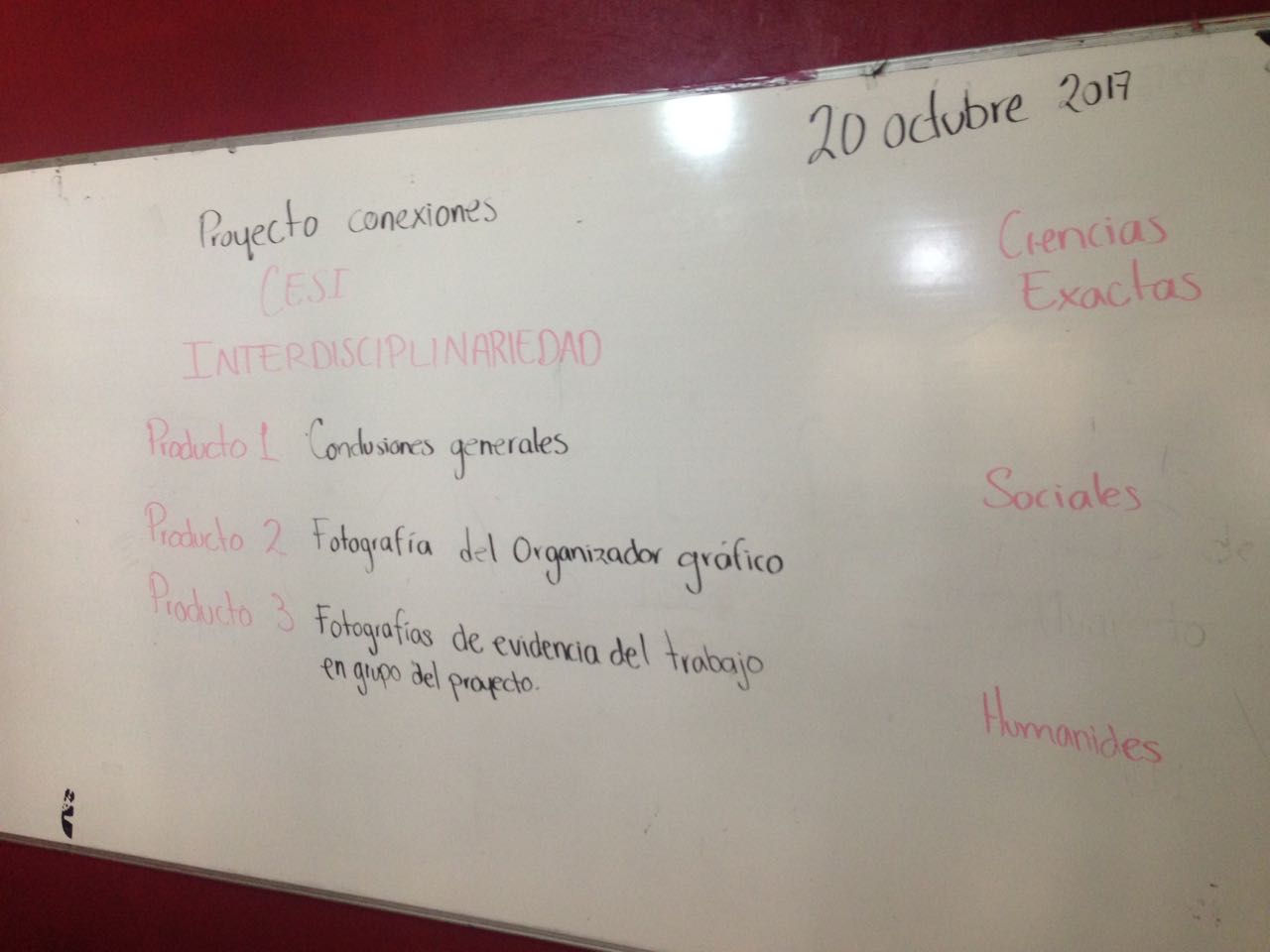 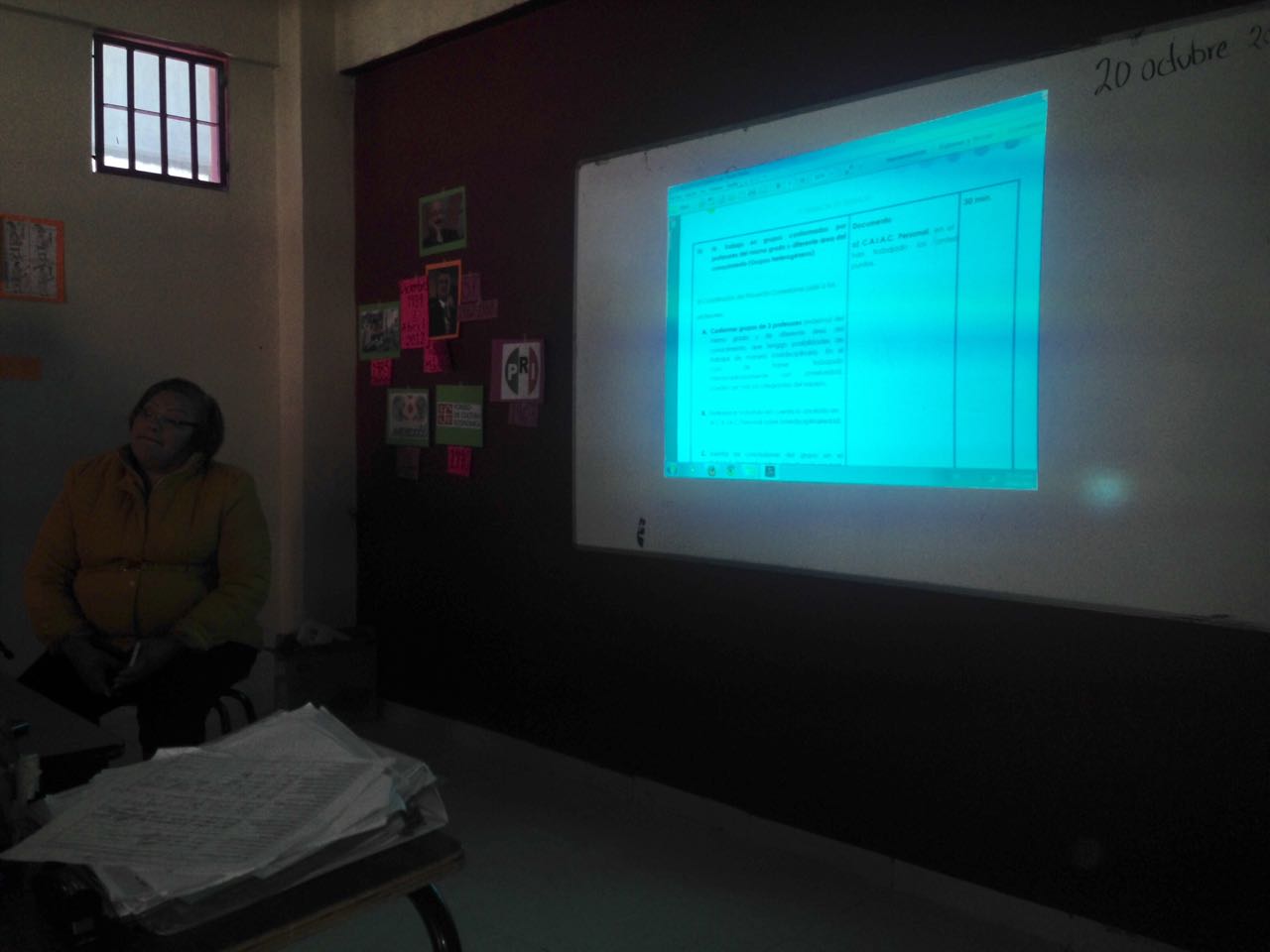 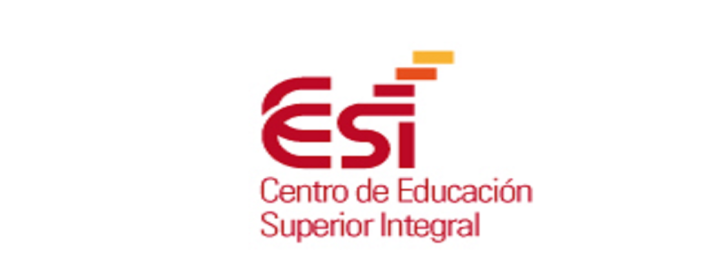 Memoria Fotográfica de la 1ª. R.T.
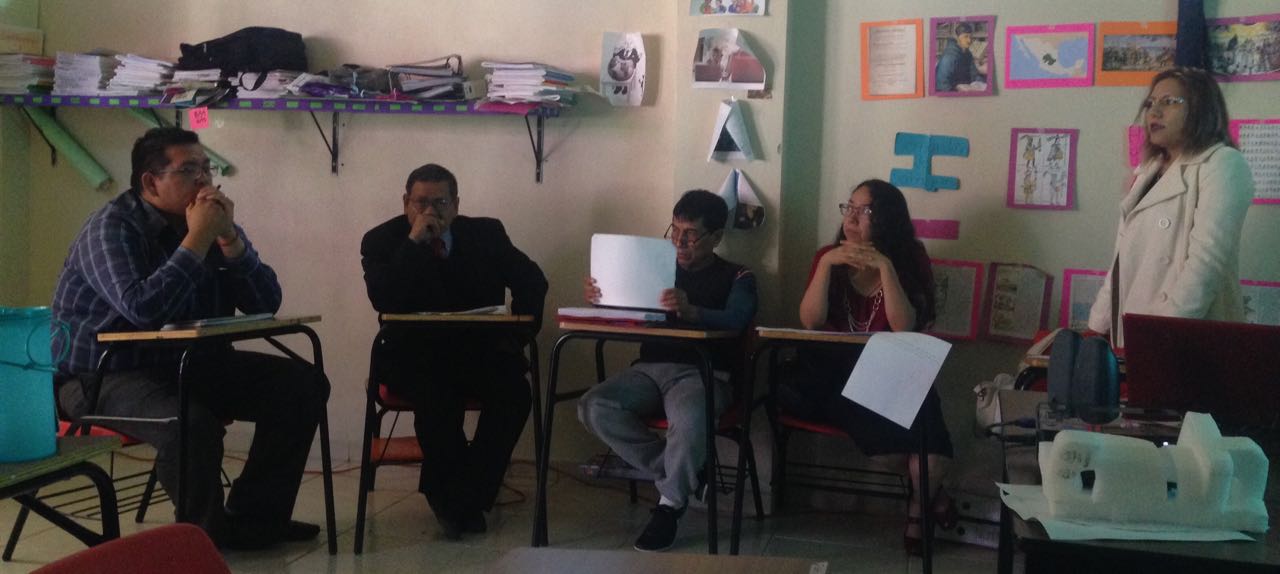 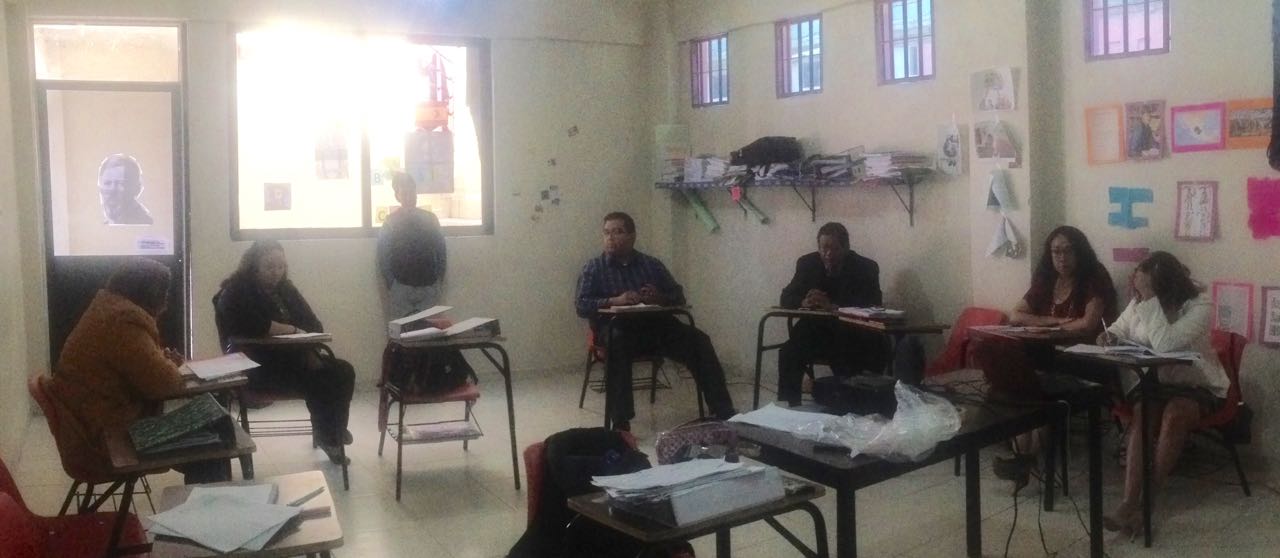 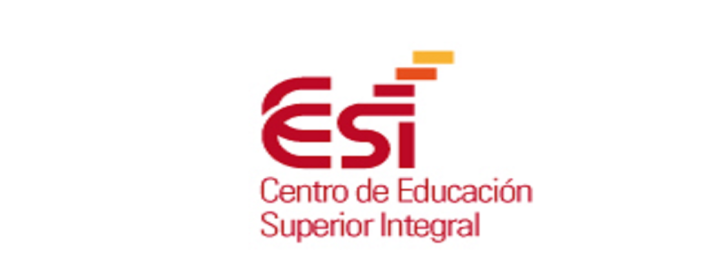 Memoria Fotográfica de la 1ª. R.T.
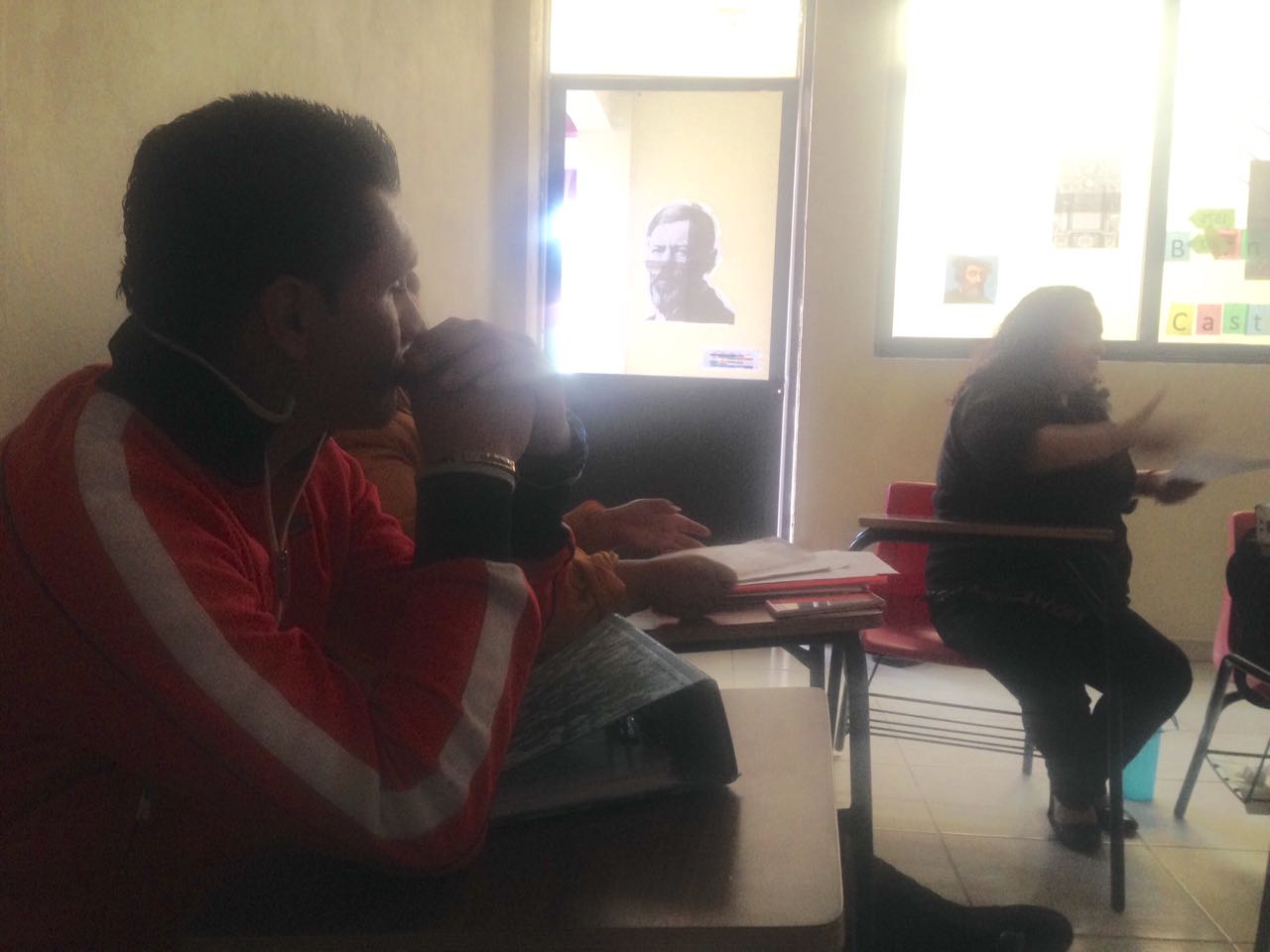 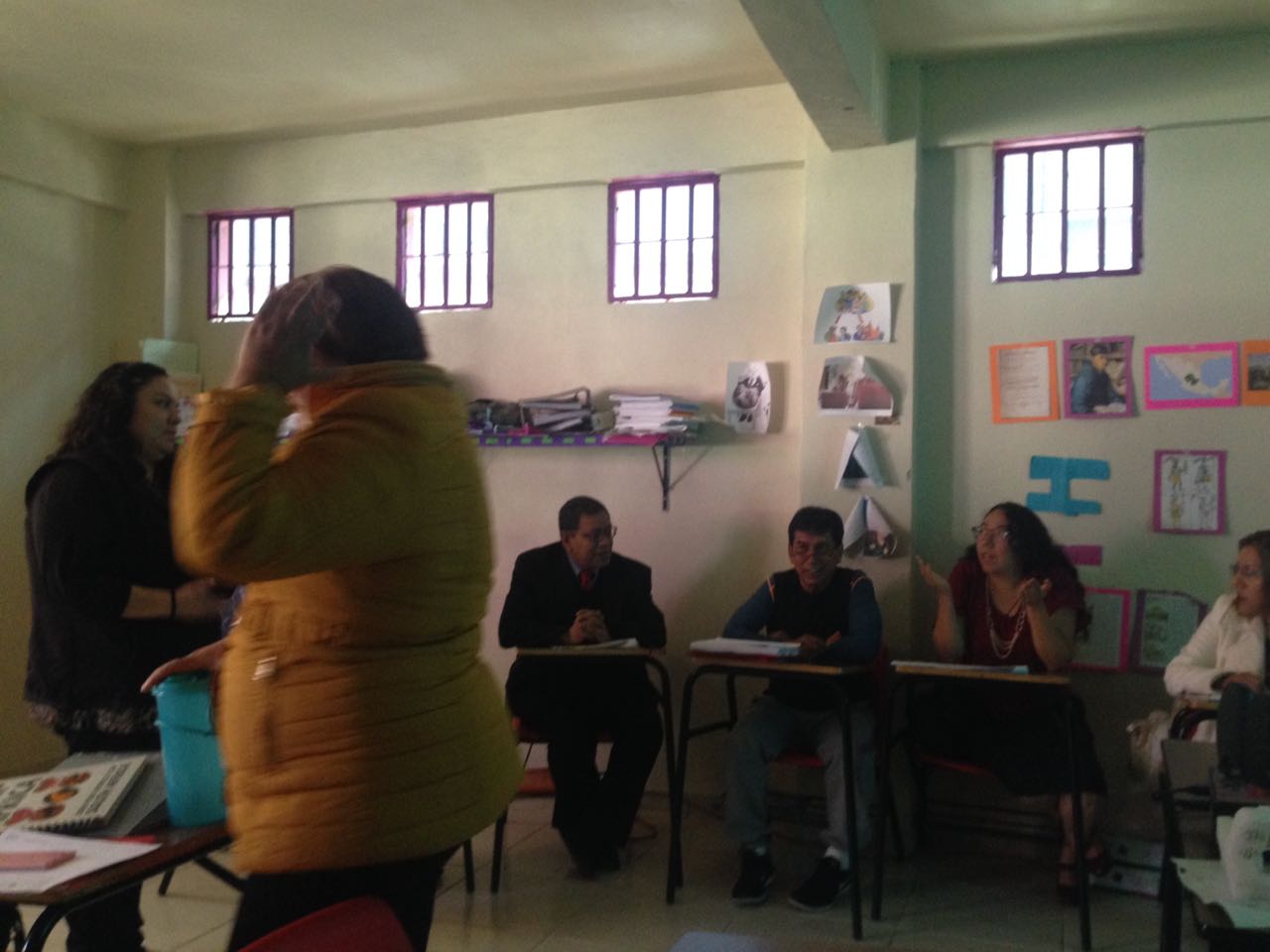 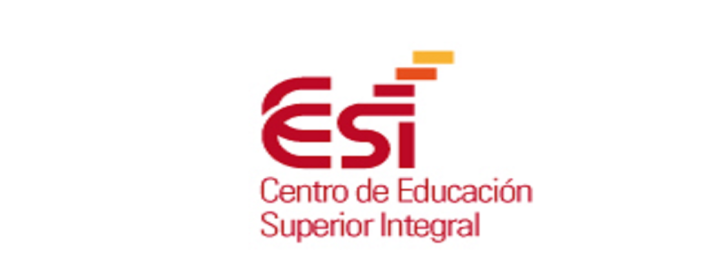 Organizador gráfico del proyecto
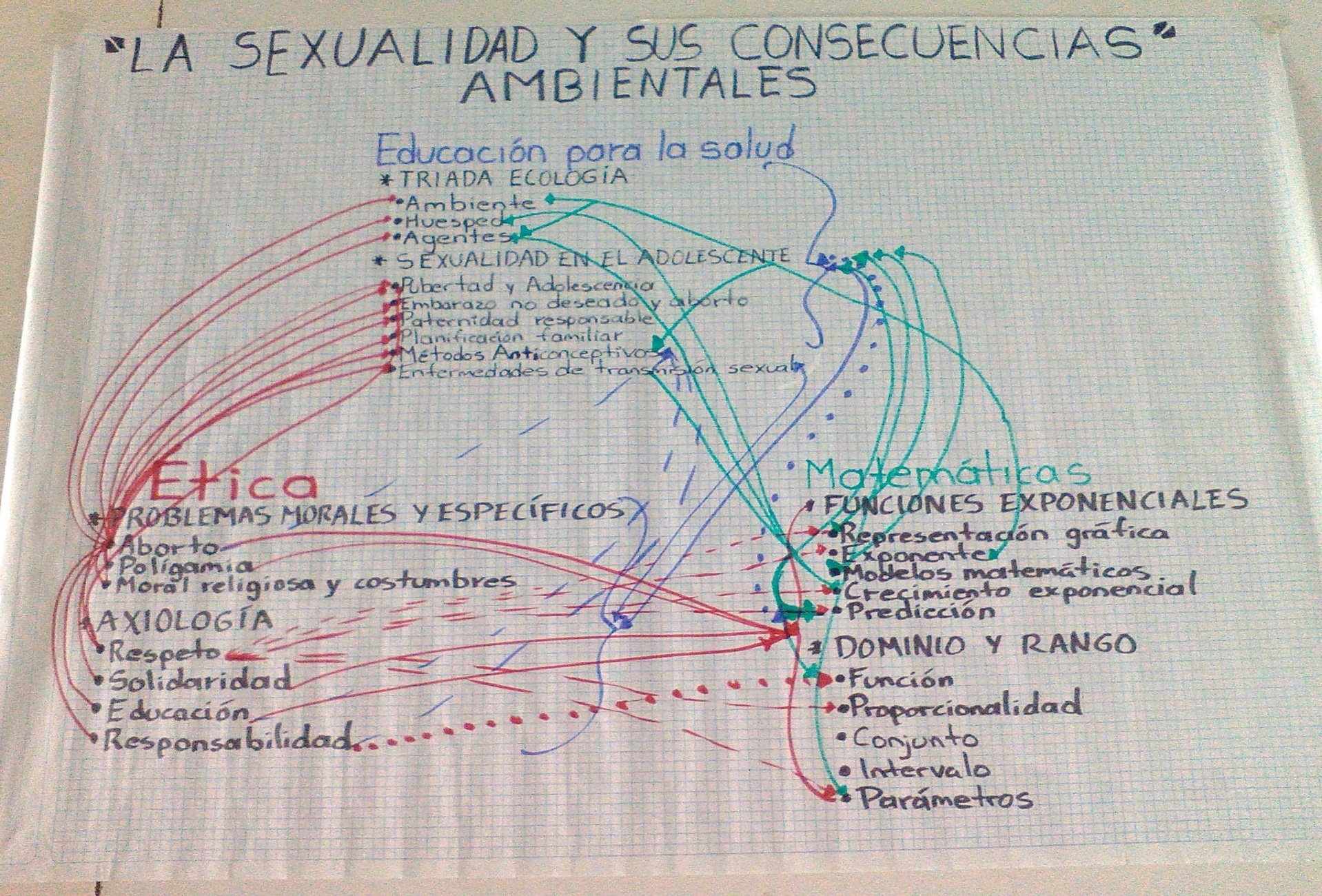 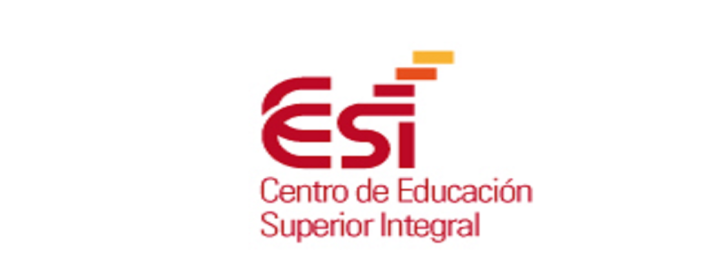 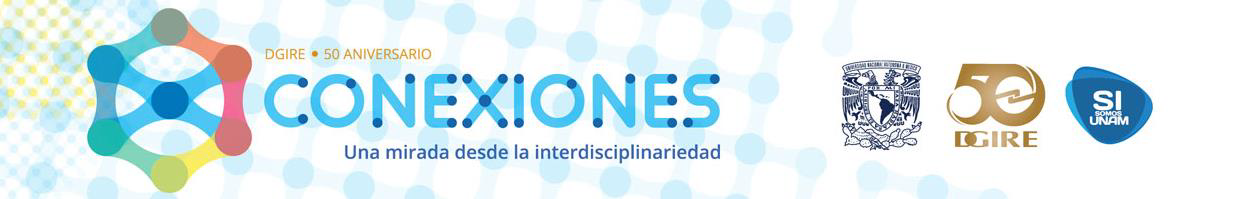 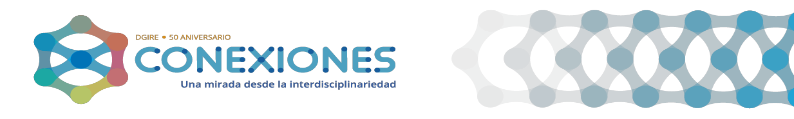 INTRODUCCIÓN
El  crecimiento demográfico es un problema  de México y el mundo. Según Thomas Malthus (1992-223) en el protocolo de Montreal  asentó los precedentes importantes¹ , propuso el principio de que las poblaciones humanas crecen exponencialmente mientras  que la producción de alimentos  crece a razón  aritmética², por lo que la educación sobre sexualidad  a las nuevas generaciones  de estudiantes basadas en la indagación, es impostergable; ya que ayudara a incidir en la reducción del problema  a futuro en la toma de decisiones de manera libre y consciente sobre el número de hijos a tener.
La situación de nuestro planeta no aguanta  más,  debido a que los patrones dominantes de producción y consumo están causando devastación ambiental, agotamiento de recursos y una extinción masiva de especies. Las comunidades están siendo destruidas , los beneficios del desarrollo no se comparten equitativamente y la brecha de desarrollo entre ricos y pobres se esta ensanchando. La justicia, la pobreza, la ignorancia y los conflictos violentos se manifiestan por doquier y son causa de grandes  sufrimientos³.
Por lo que la propuesta de este proyecto se basa en la educación sexual y análisis estadísticos  sobre población y, así encontrar la cuota de saberes que ayuden a la formación de un nuevo ciudadano.



¹ Análisis de la Política Ambiental. Desafíos Institucionales. Carlos E. Lascurain Fernández. Plaza y Váldez Editores. México. 2006.
² Cgge.aag.org/populationannaturalresources1e/CF_popNatres_JanIOESP.
 ³ La Carta de la tierra. México, Secretaría del Medio Ambiente y Recursos Naturales.
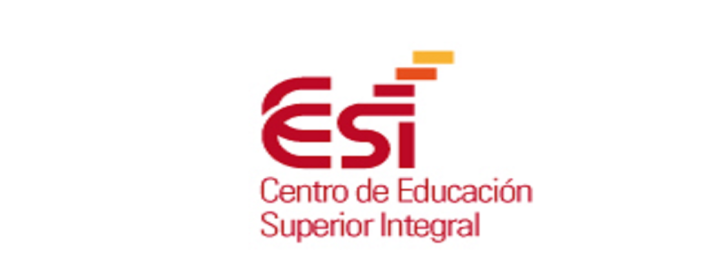 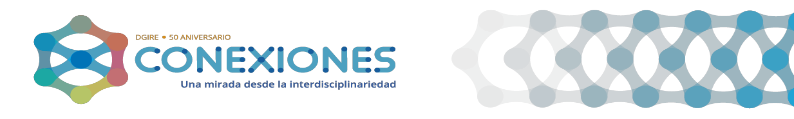 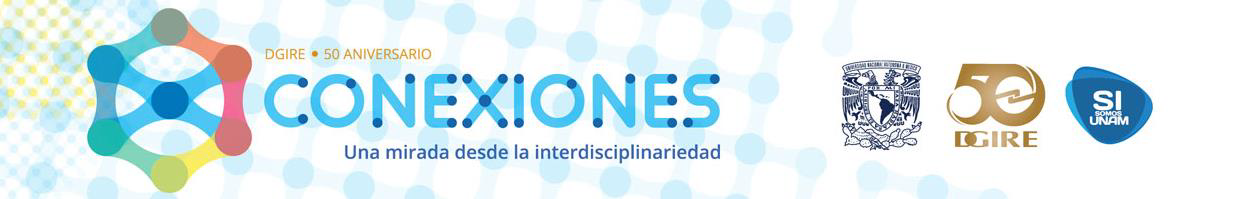 OBJETIVO GENERAL DEL PROYECTO
Conocer sobre sexualidad para que ayude a promover una nueva cultura en la población del CESI (alumnos, maestros y padres de familia) y así incidir en la reducción de los problemas ambientales.
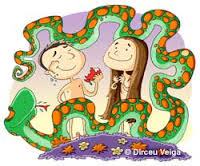 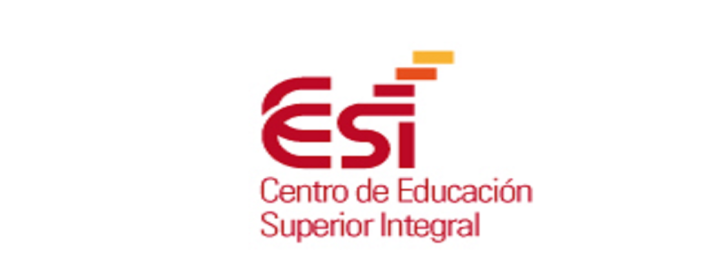 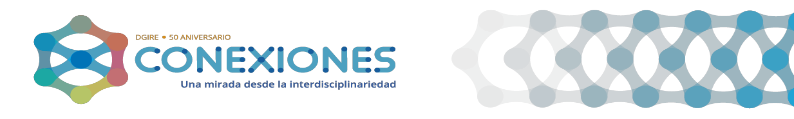 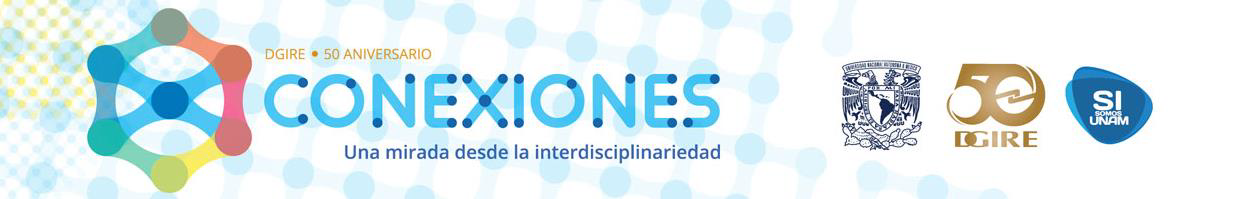 OBJETIVO POR CADA ASIGNATURA
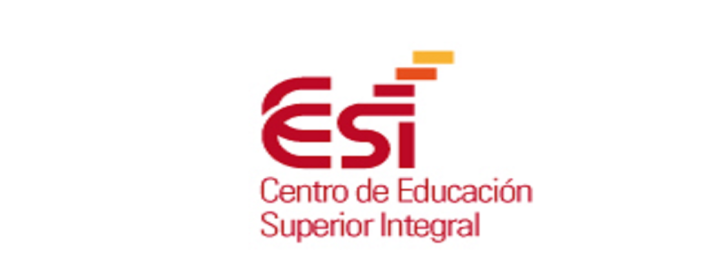 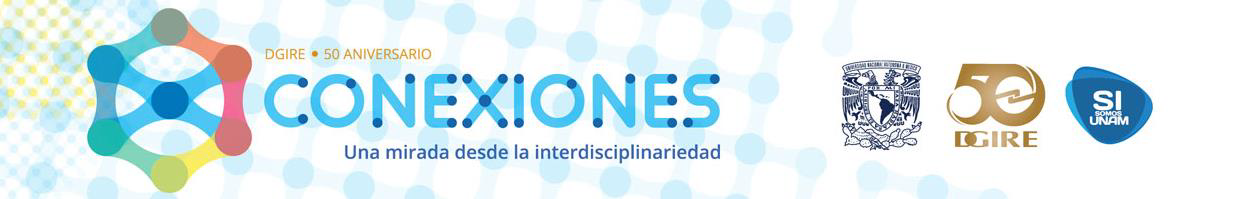 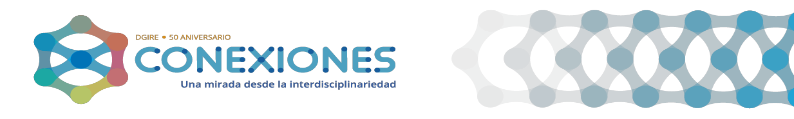 PREGUNTA GENERADORA Y 
PROBLEMA A ABORDAR
¿Es la sobrepoblación humana la causa de los  problemas  ambientales en México?
En 1940 la población en nuestro país era de 13.6 millones  de habitantes  y para 1980, esta se disparó a 97.5 millones  y considerando las  aportaciones de Tomas Malthus quien dice que la producción de alimentos solo se multiplica como progresión aritmética, mientras que los nacimientos  crecen exponencialmente.
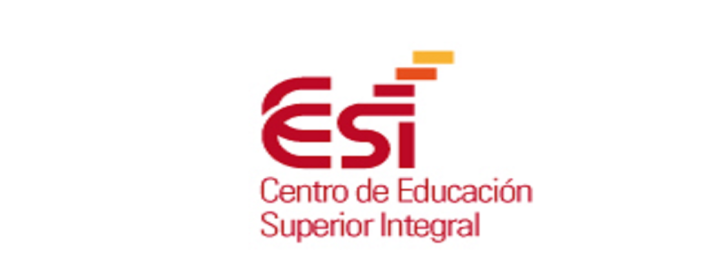 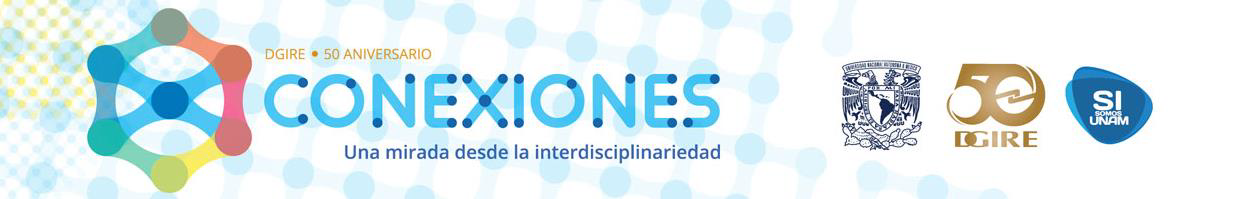 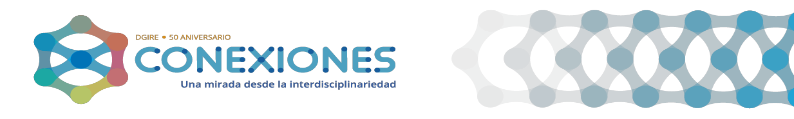 PREGUNTA GENERADORA Y 
PROBLEMA A ABORDAR
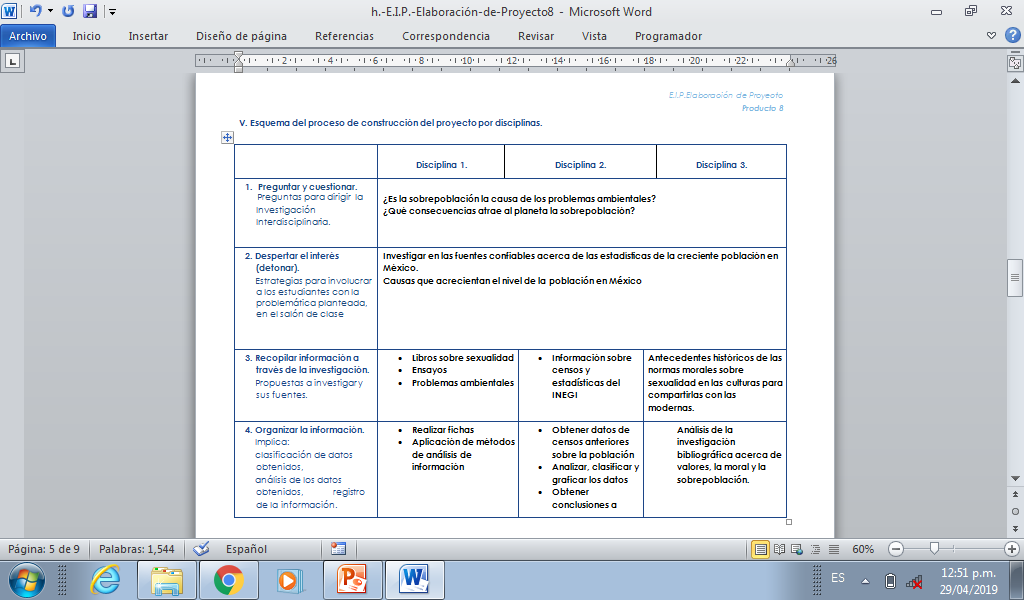 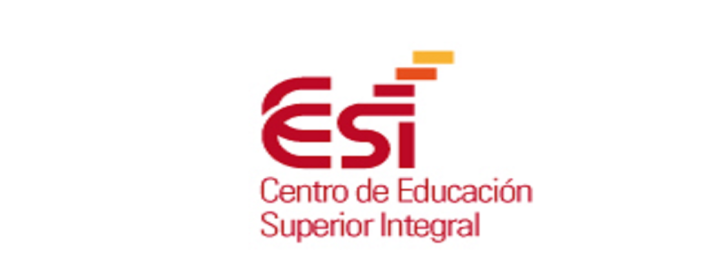 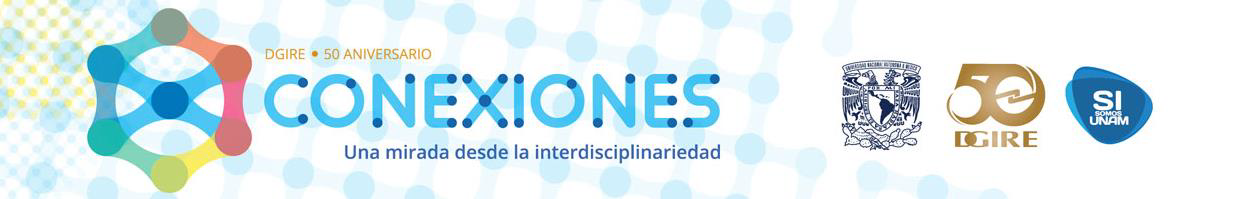 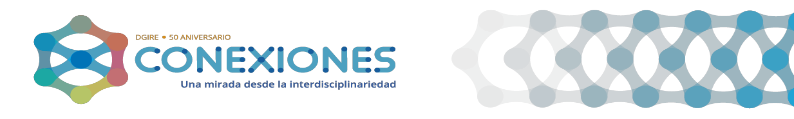 PREGUNTA GENERADORA Y 
PROBLEMA A ABORDAR
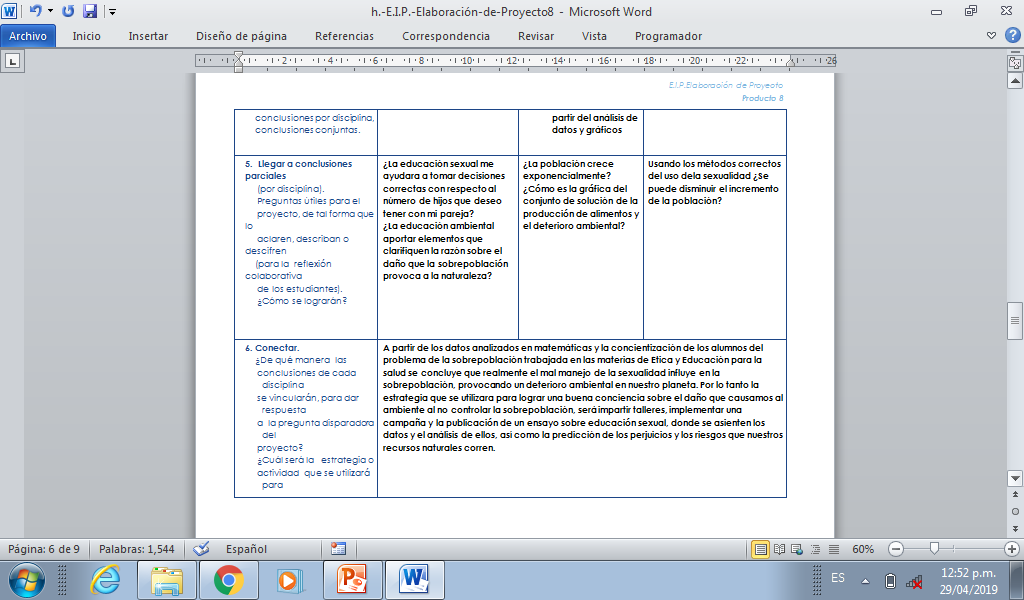 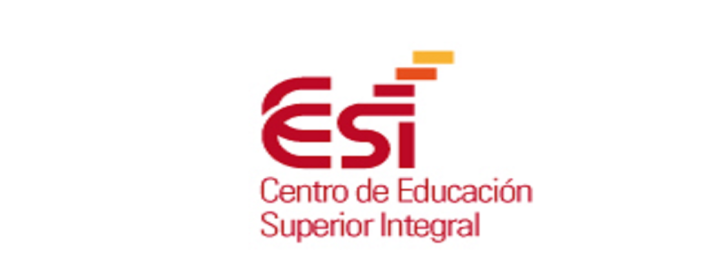 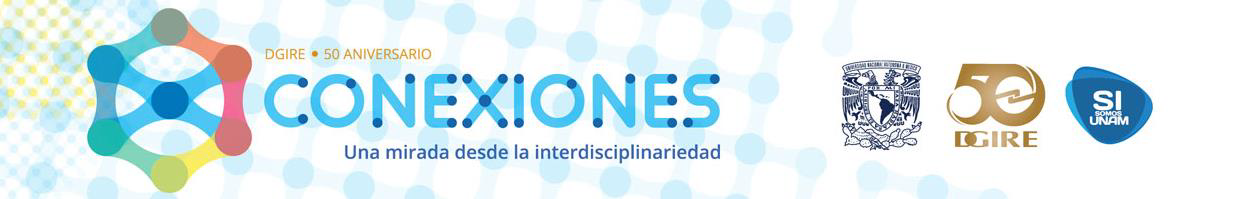 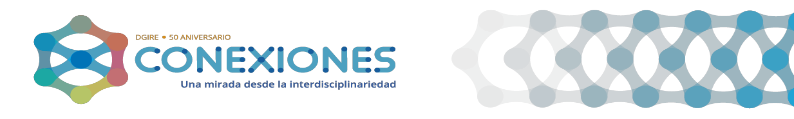 PREGUNTA GENERADORA Y 
PROBLEMA A ABORDAR
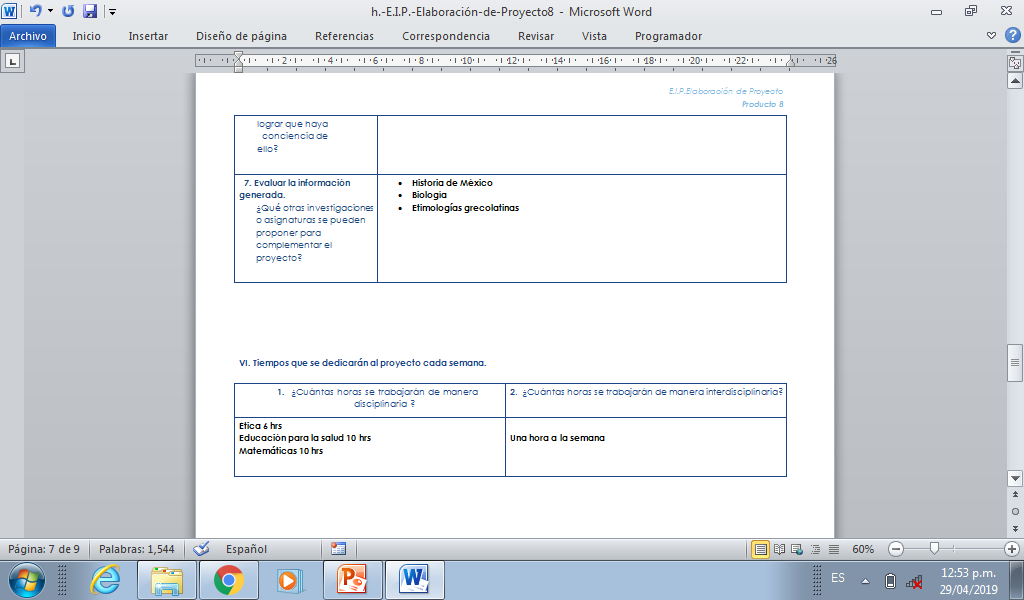 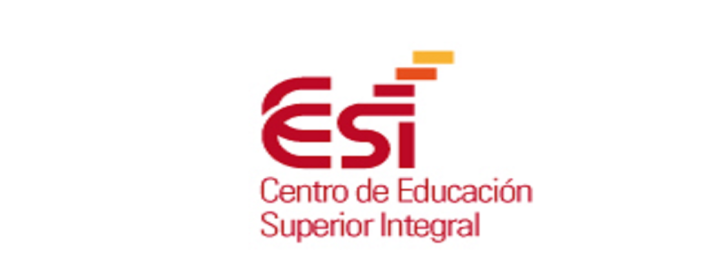 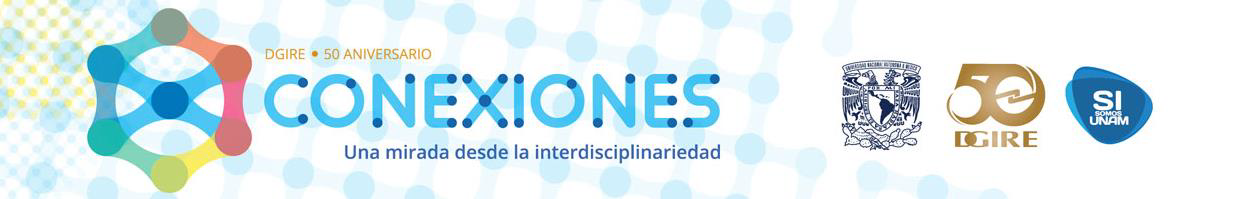 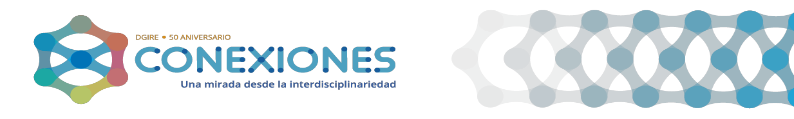 Contenido, temas y
 productos propuestos.
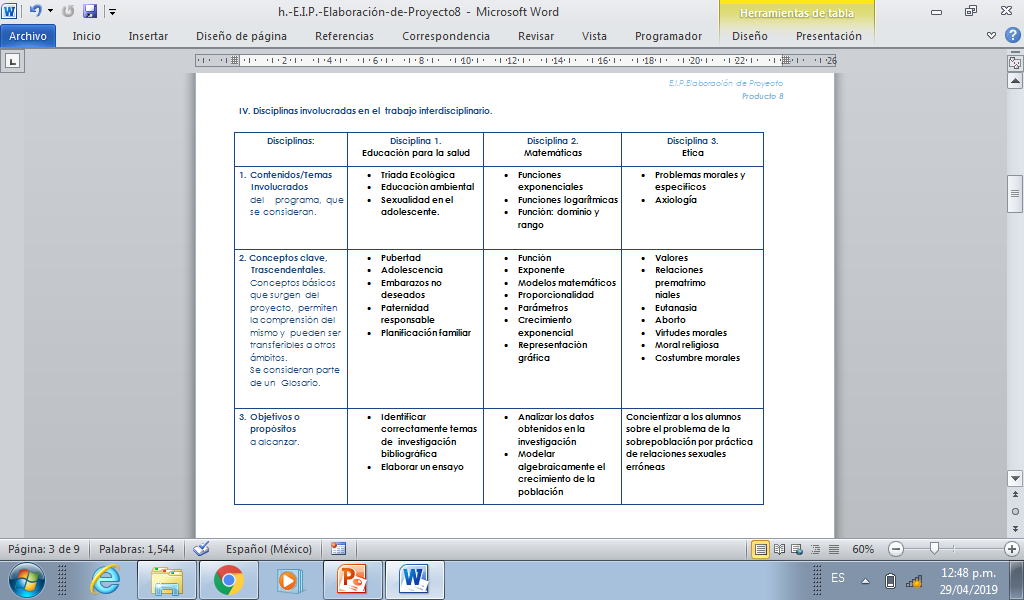 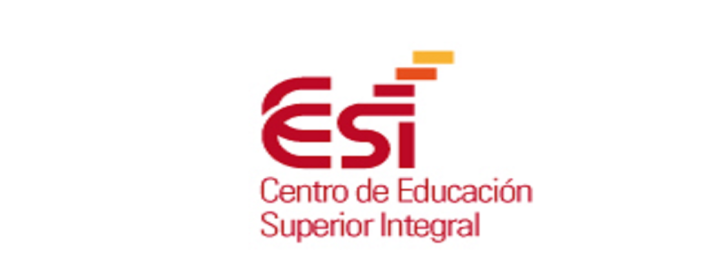 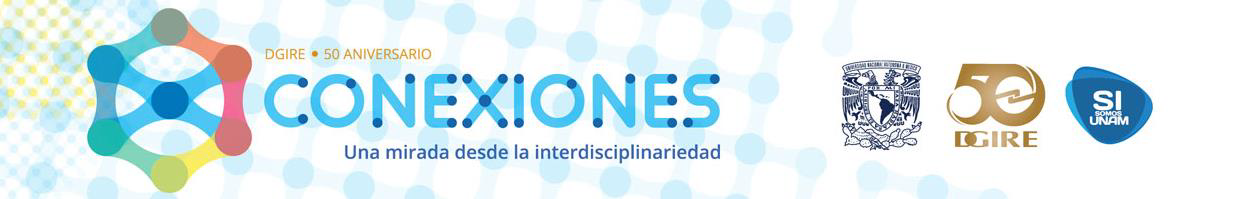 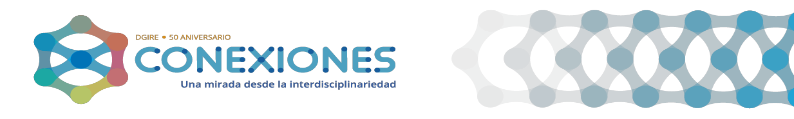 Contenido, Temas y 
Productos propuestos.
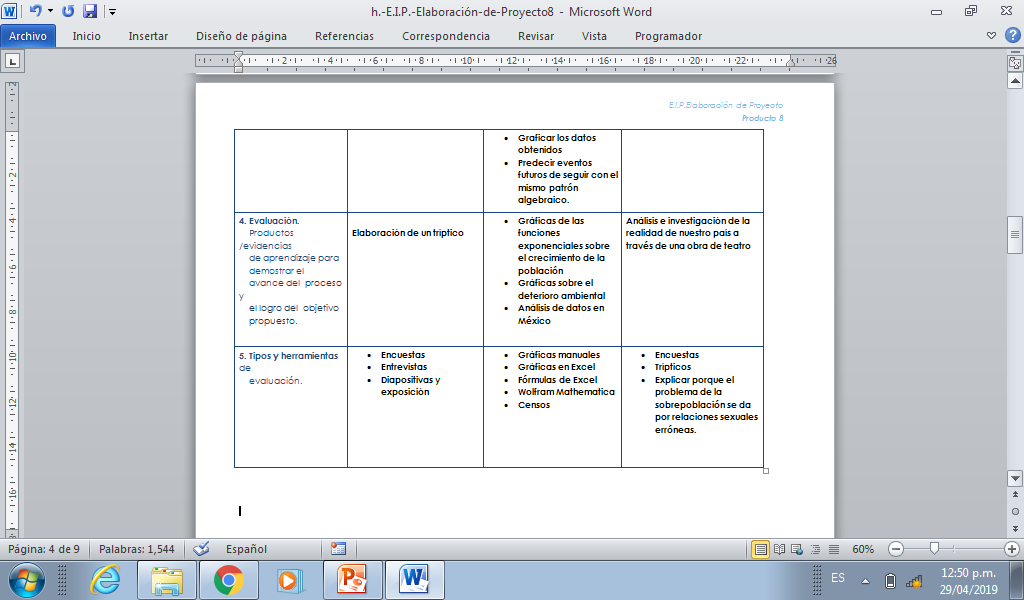 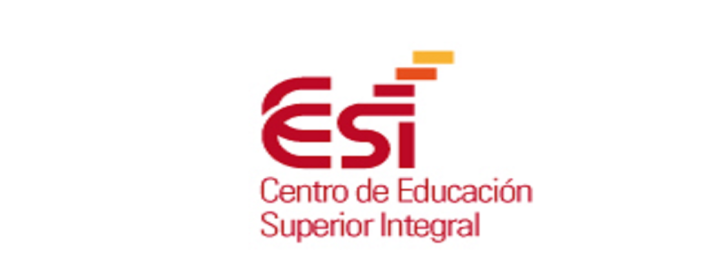 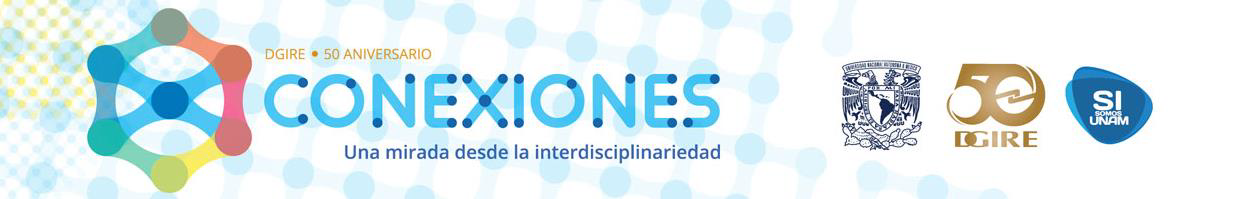 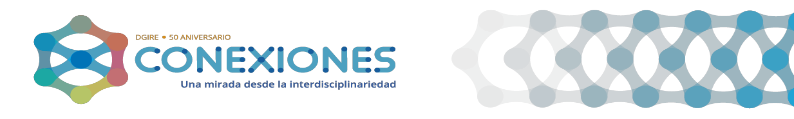 Contenido, Temas y 
Productos propuestos.
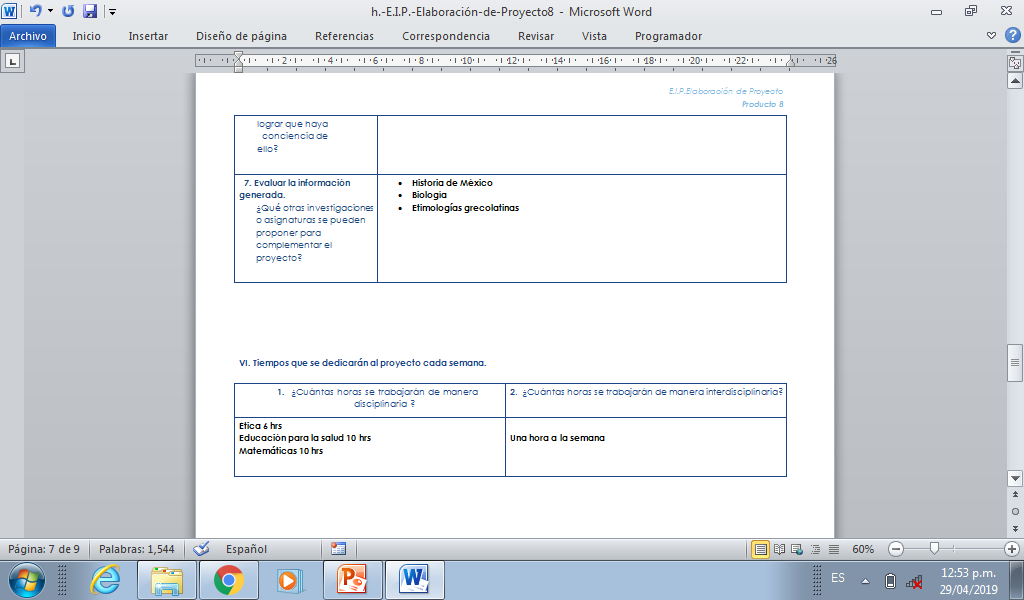 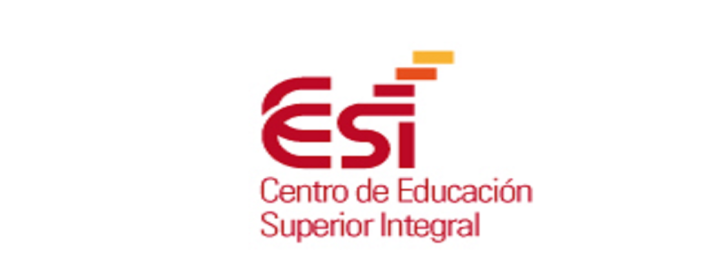 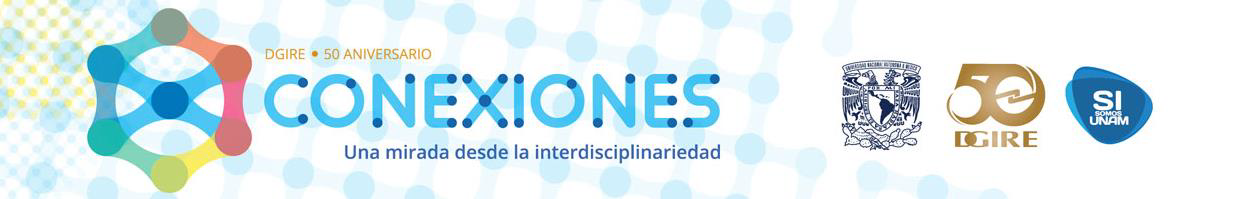 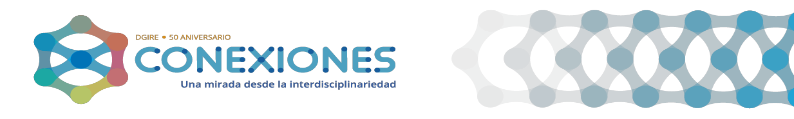 Planeación general  del Proyecto
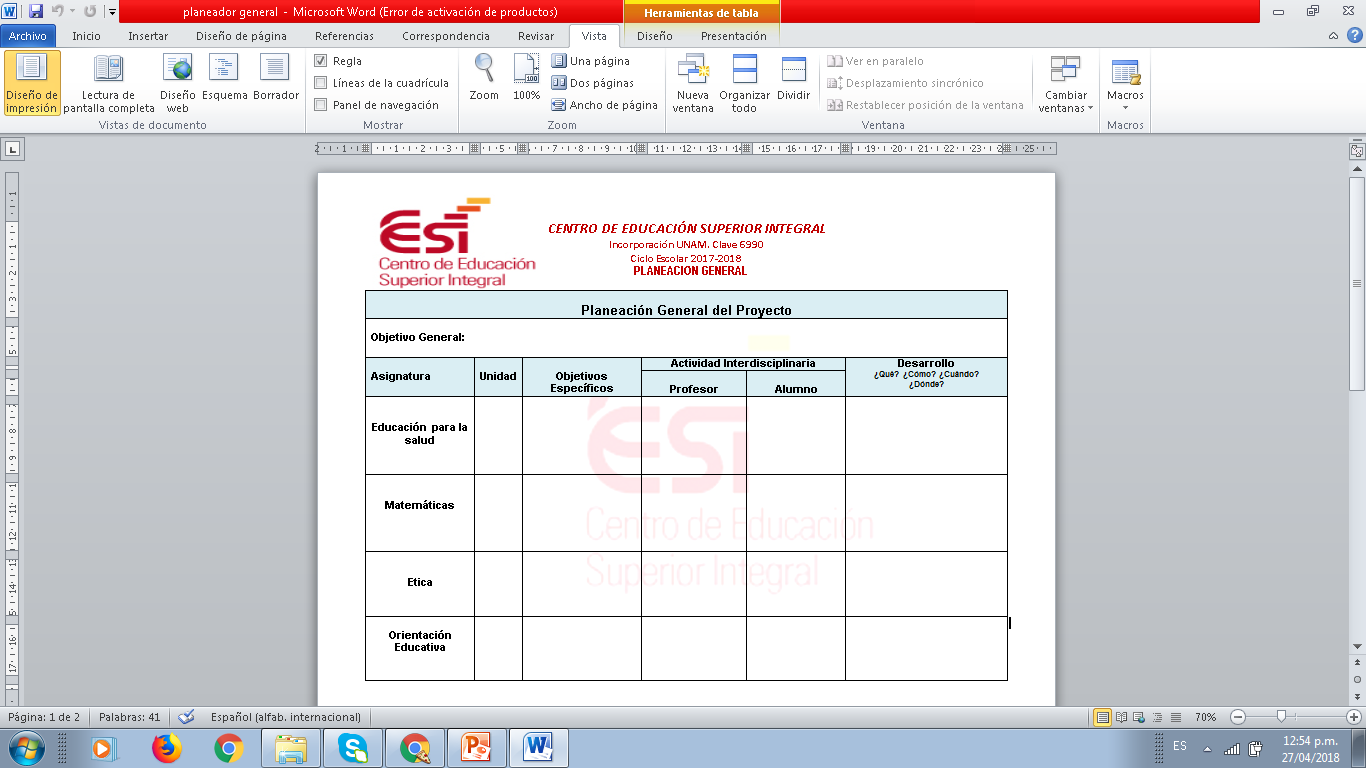 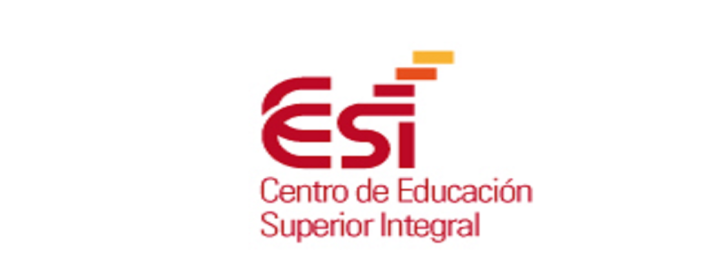 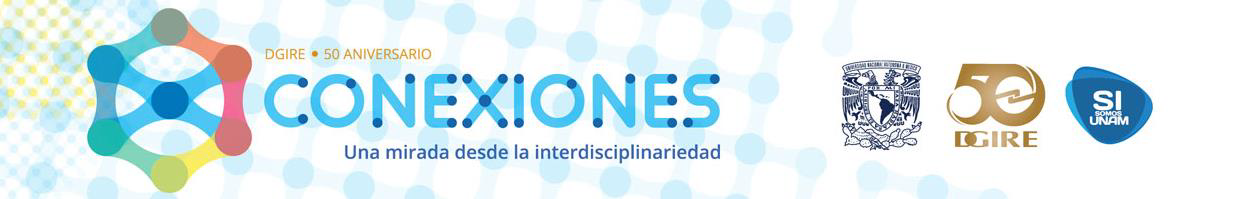 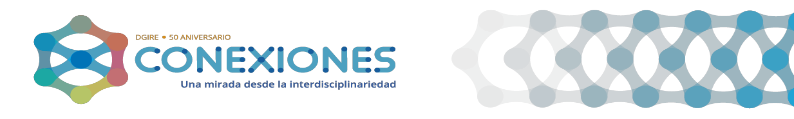 Planeación día a día
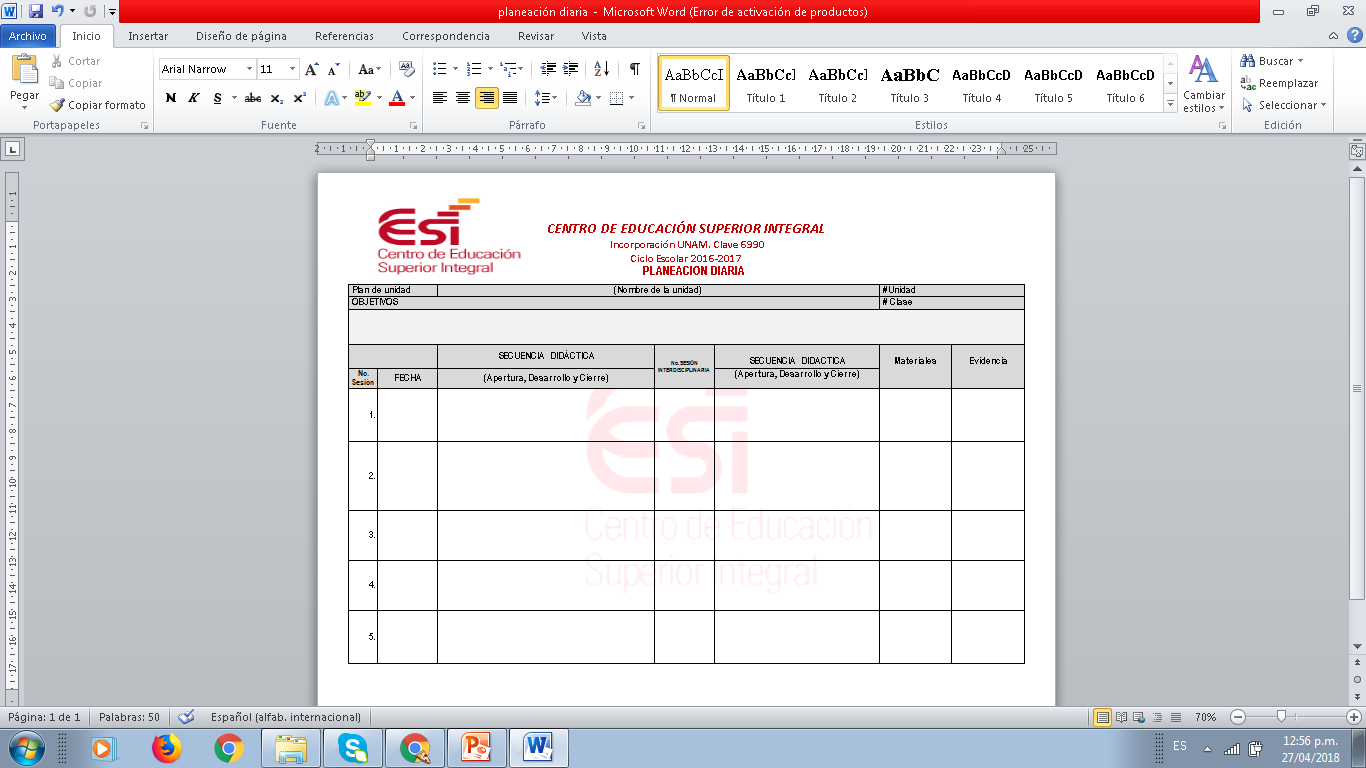 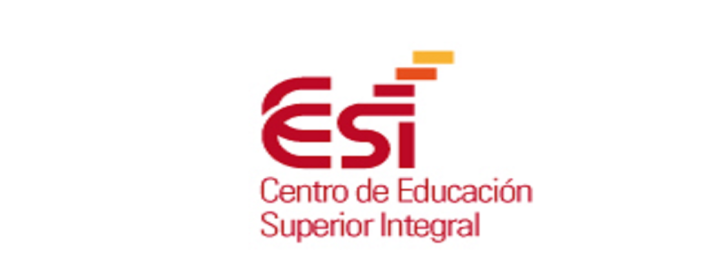 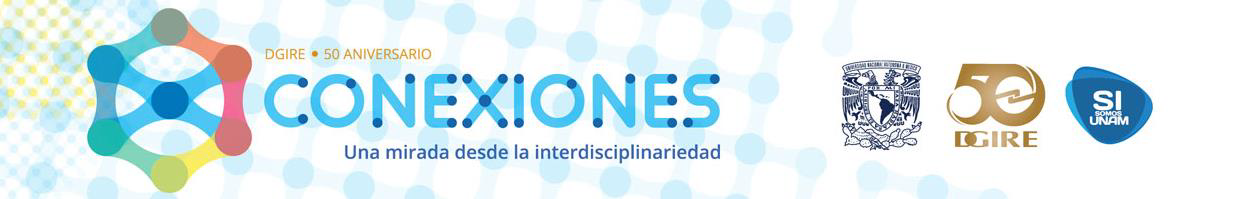 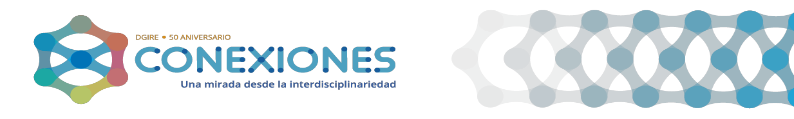 Formato de Evaluación
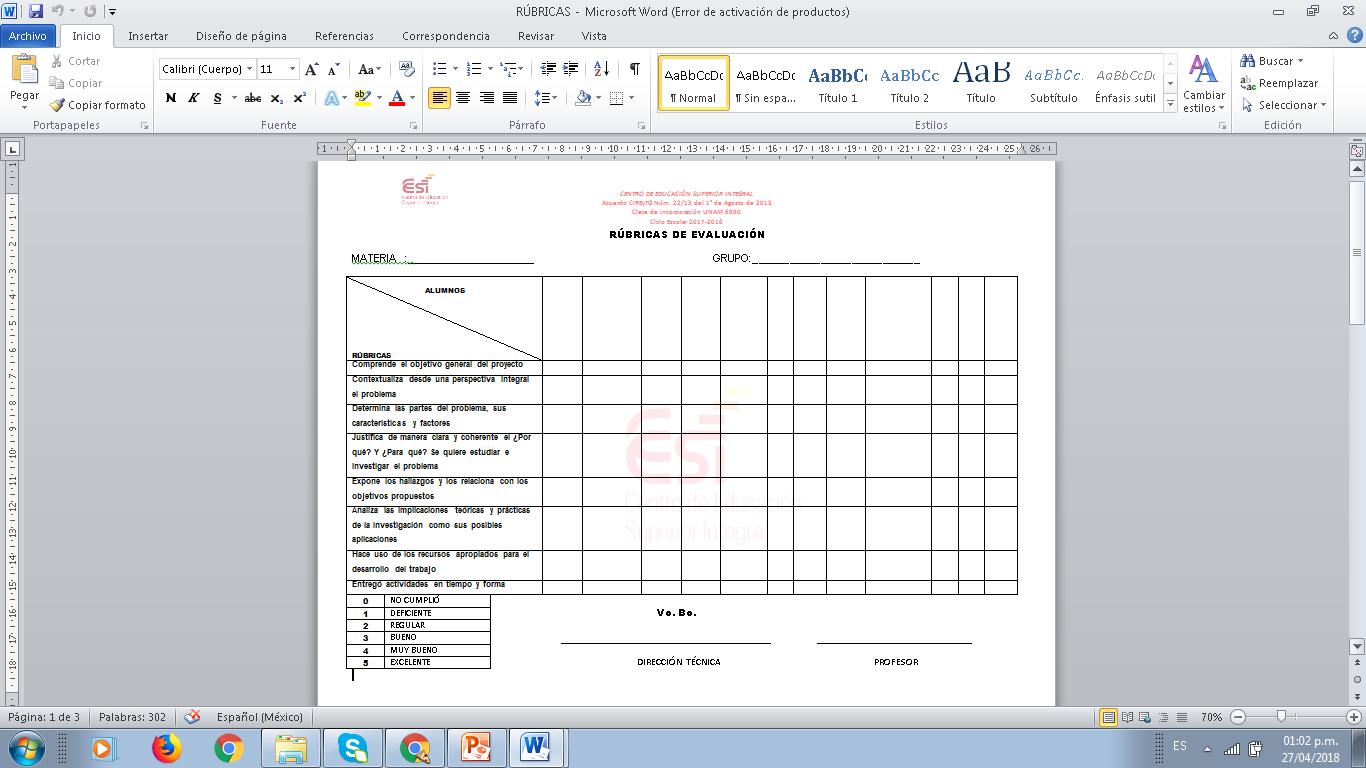 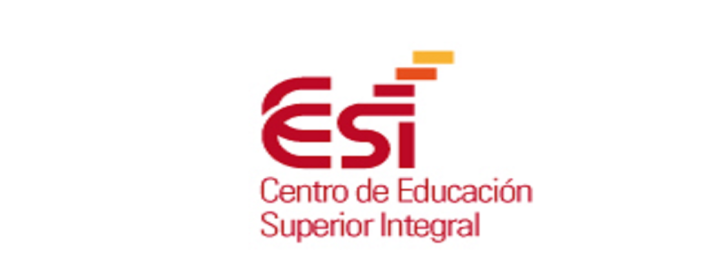 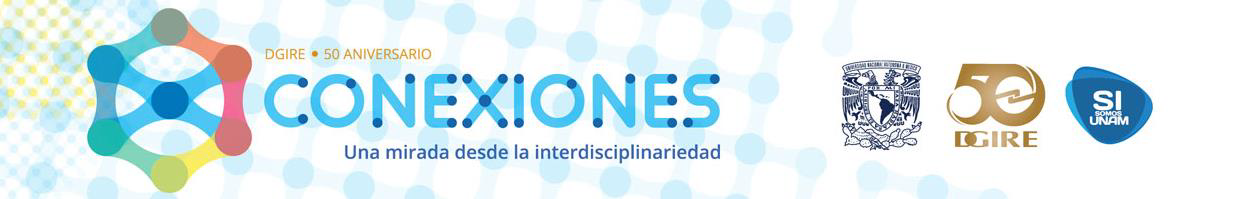 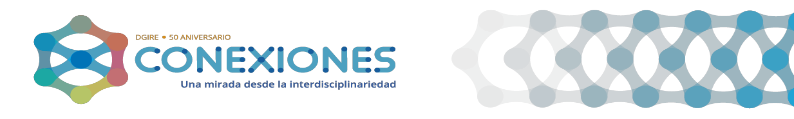 Formato de Autoevaluación
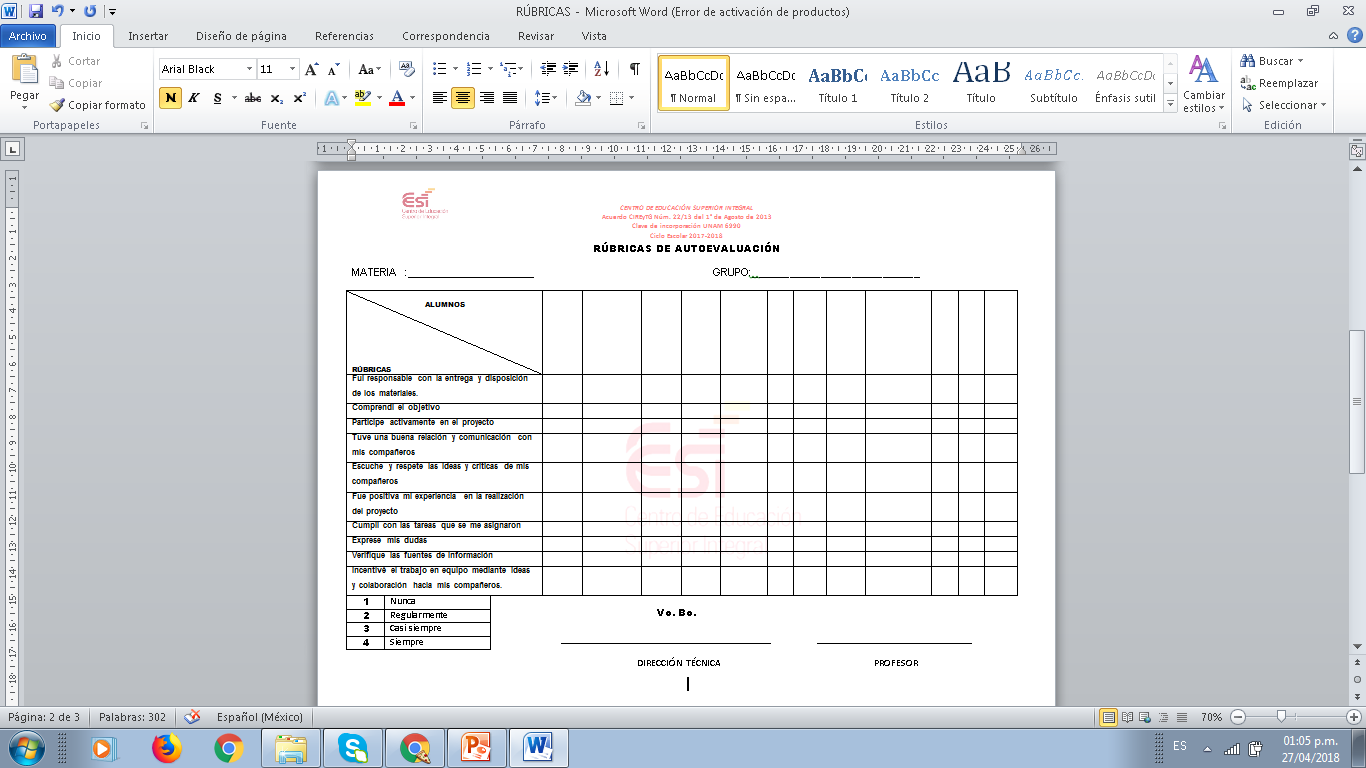 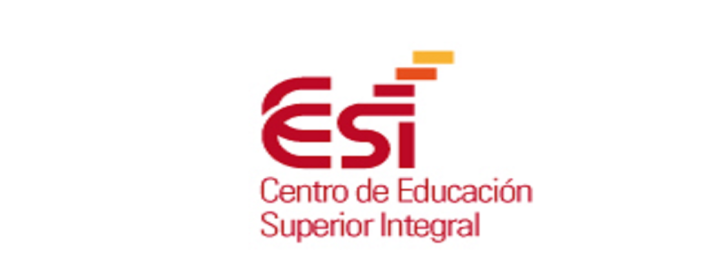 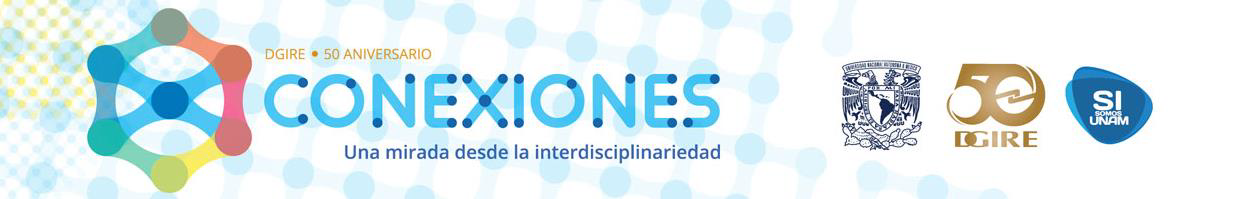 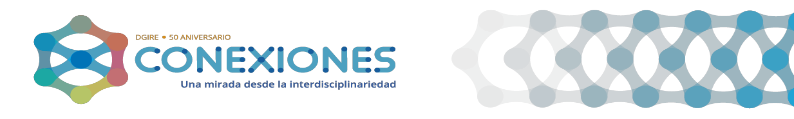 Formato de Coevaluación
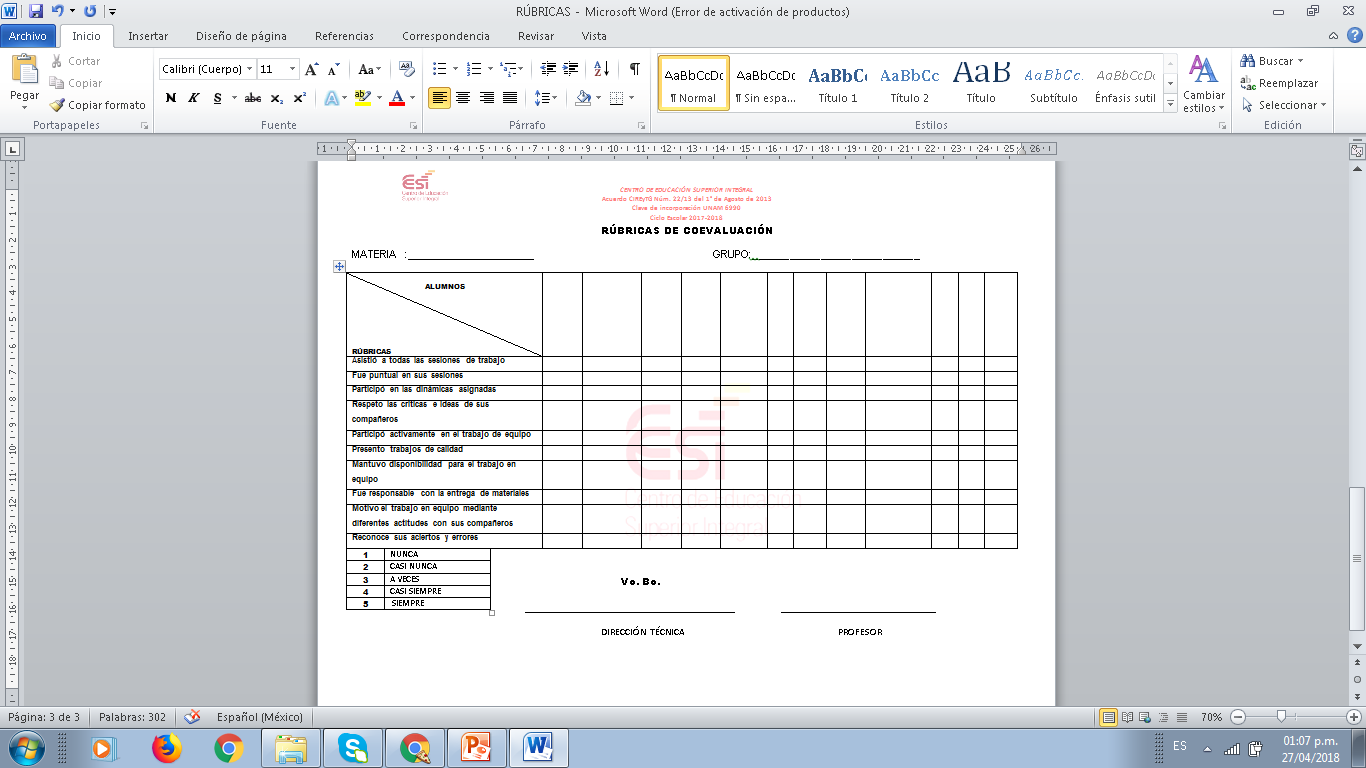 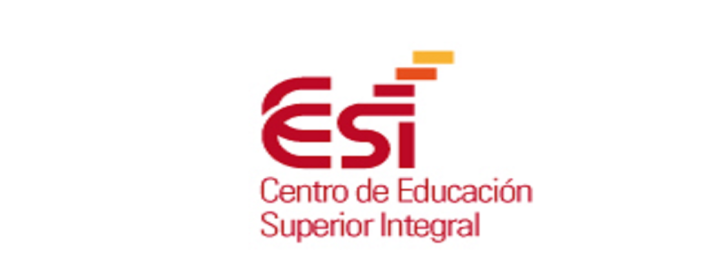 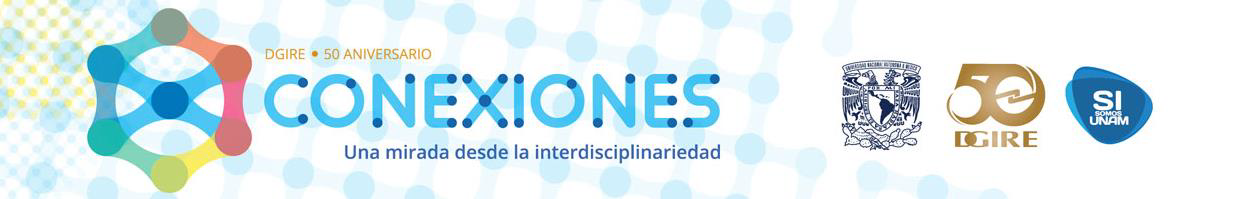 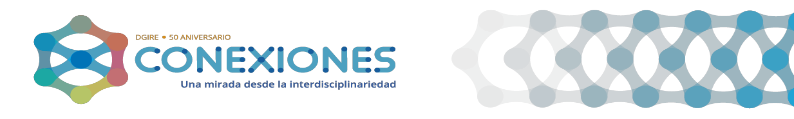 Reflexión. Grupo Interdisciplinario
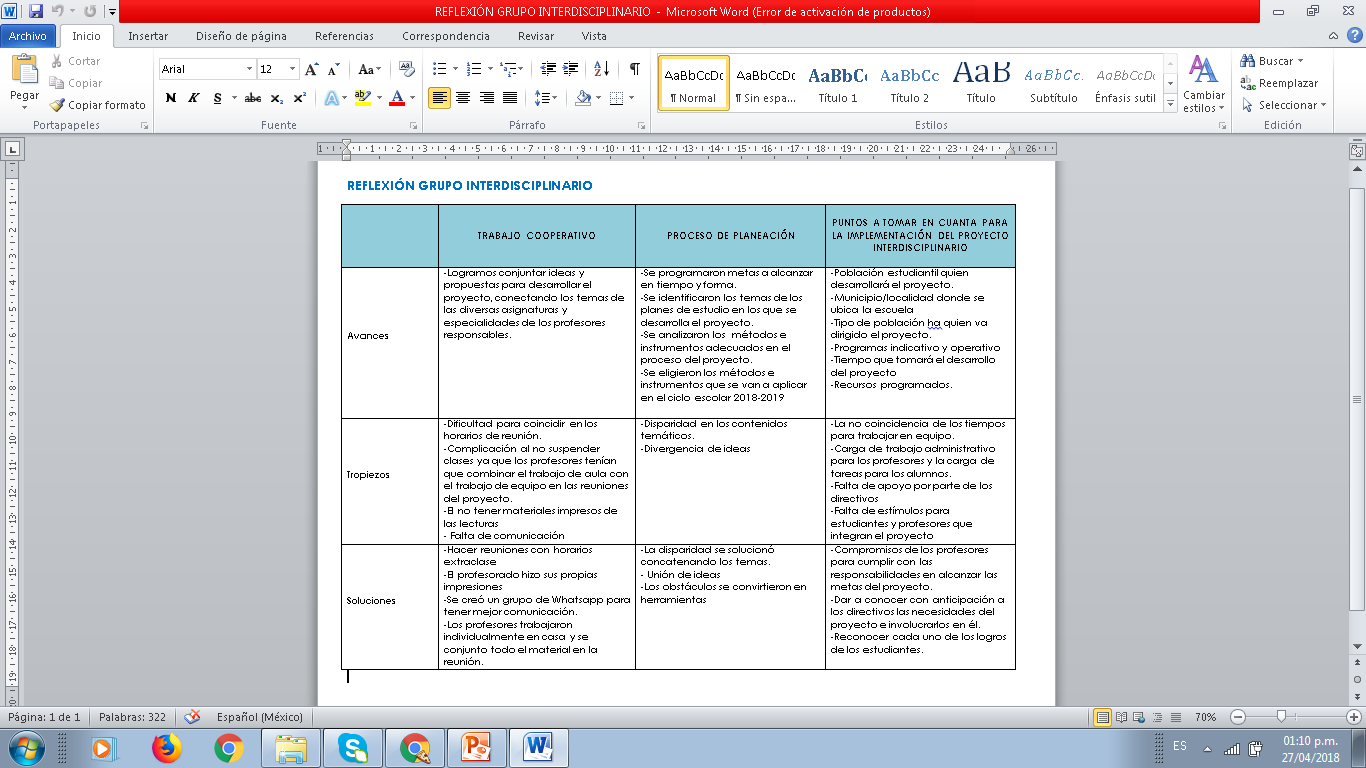 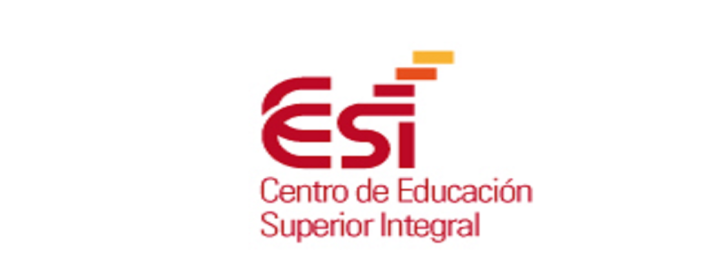 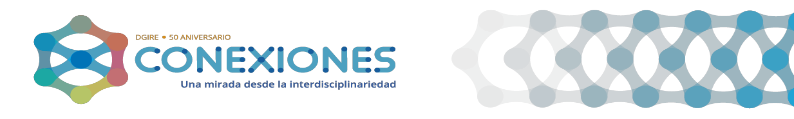 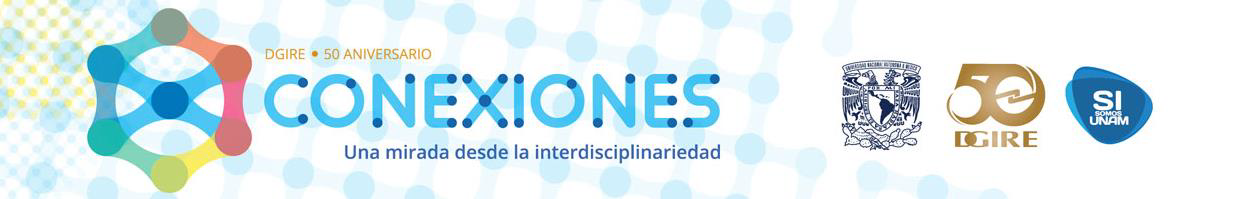 ORGANIZADOR GRÁFICO. 
PREGUNTAS  ESENCIALES.
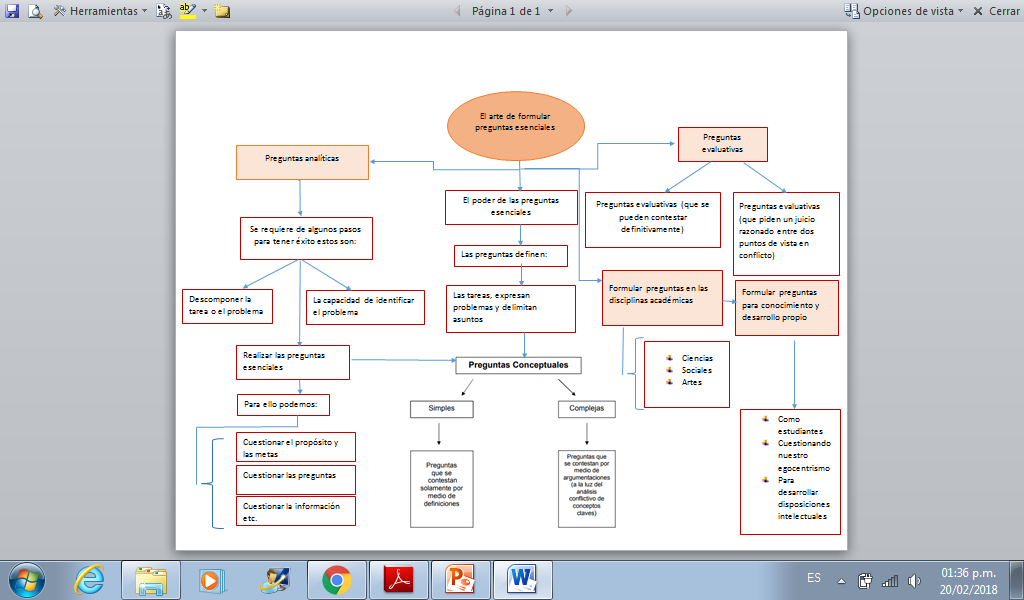 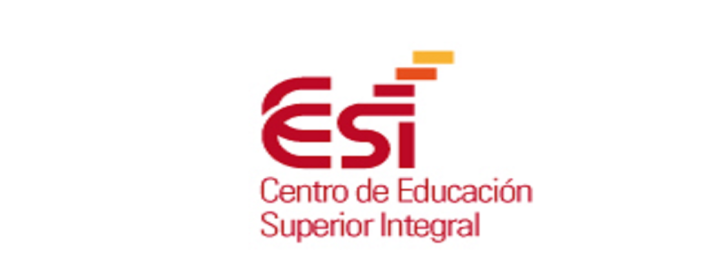 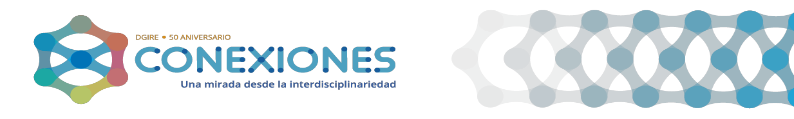 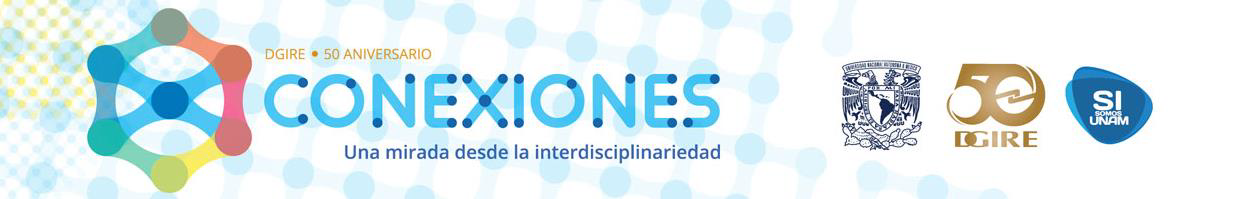 ORGANIZADOR GRÁFICO. 
PROCESO DE INDAGACIÓN
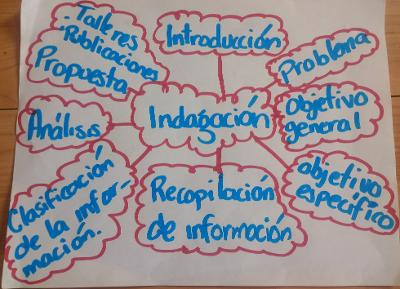 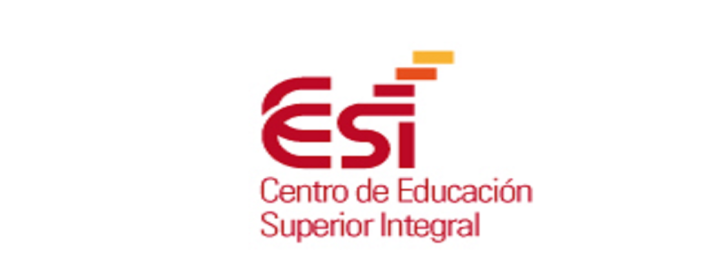 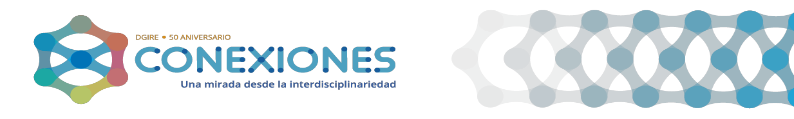 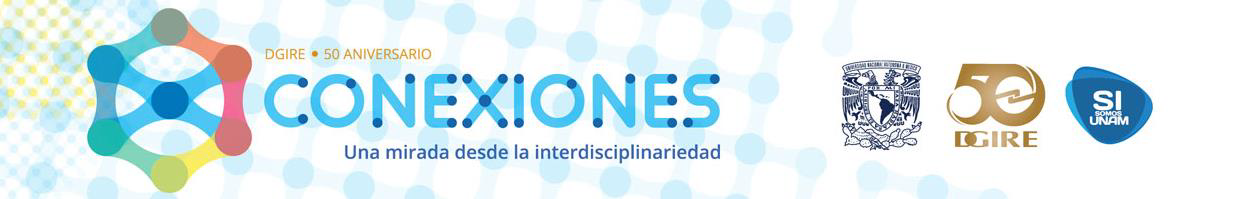 ORGANIZADOR GRÁFICO. 
PROCESO DE INDAGACIÓN
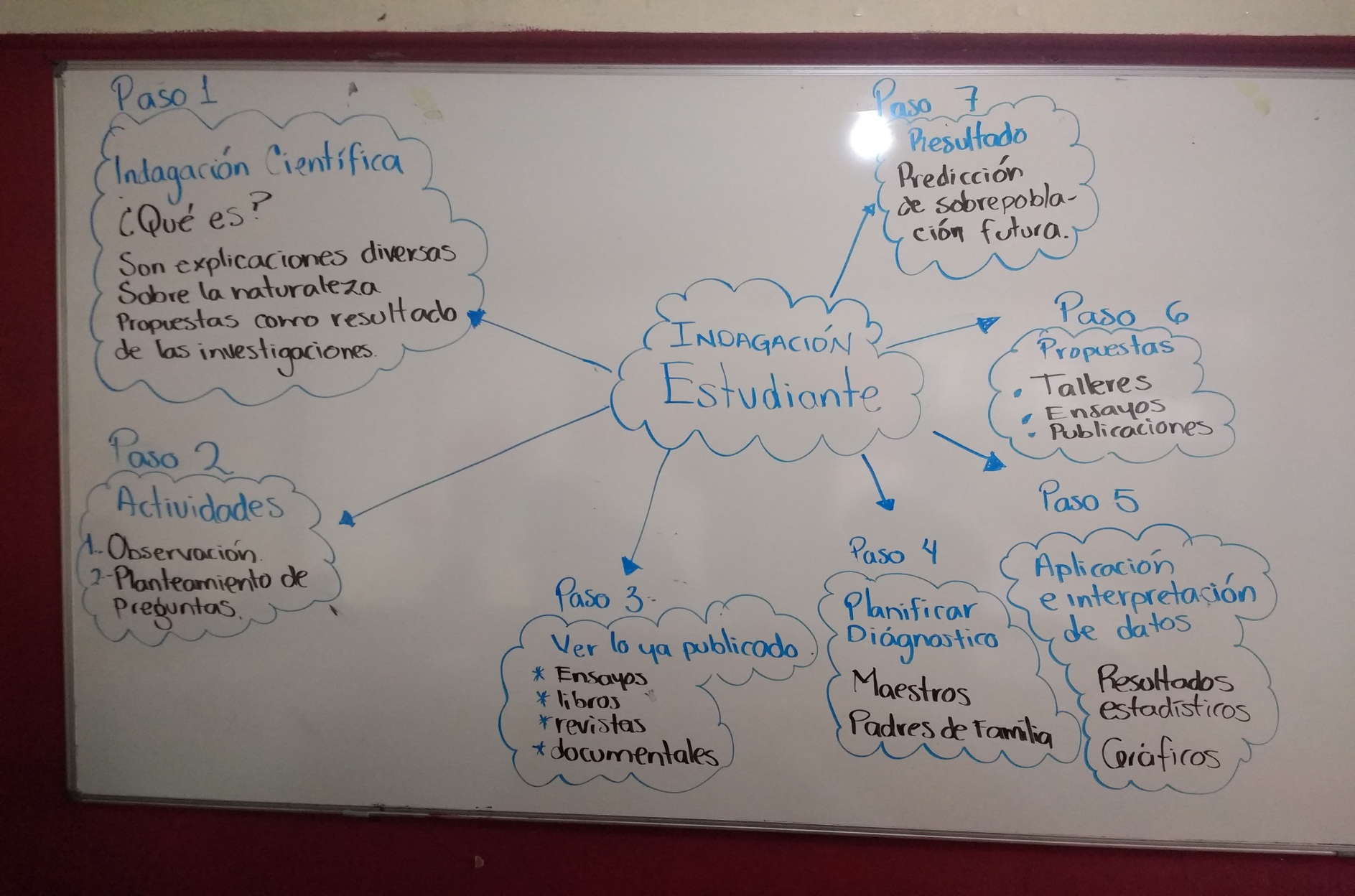 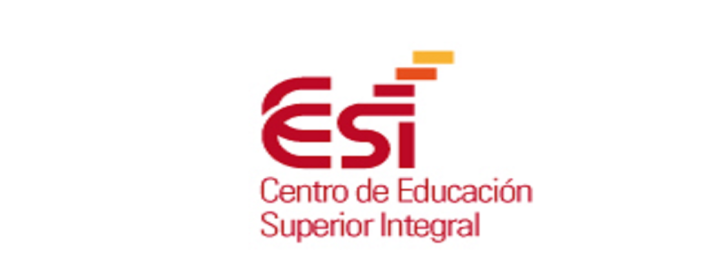 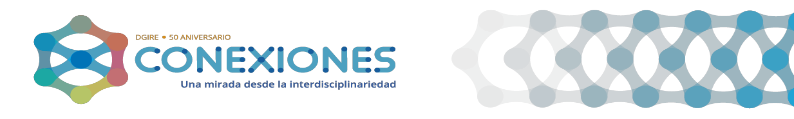 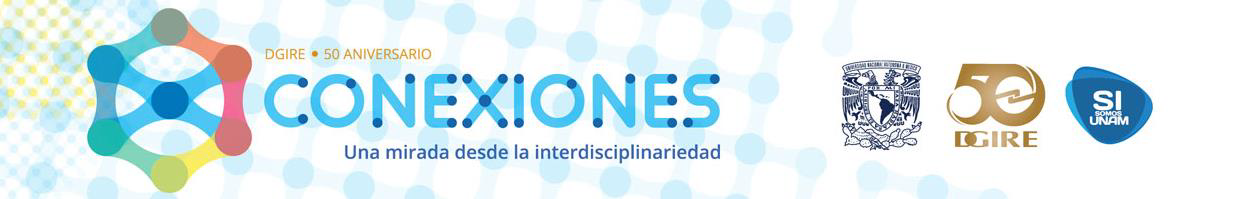 A.M.E. GENERAL.
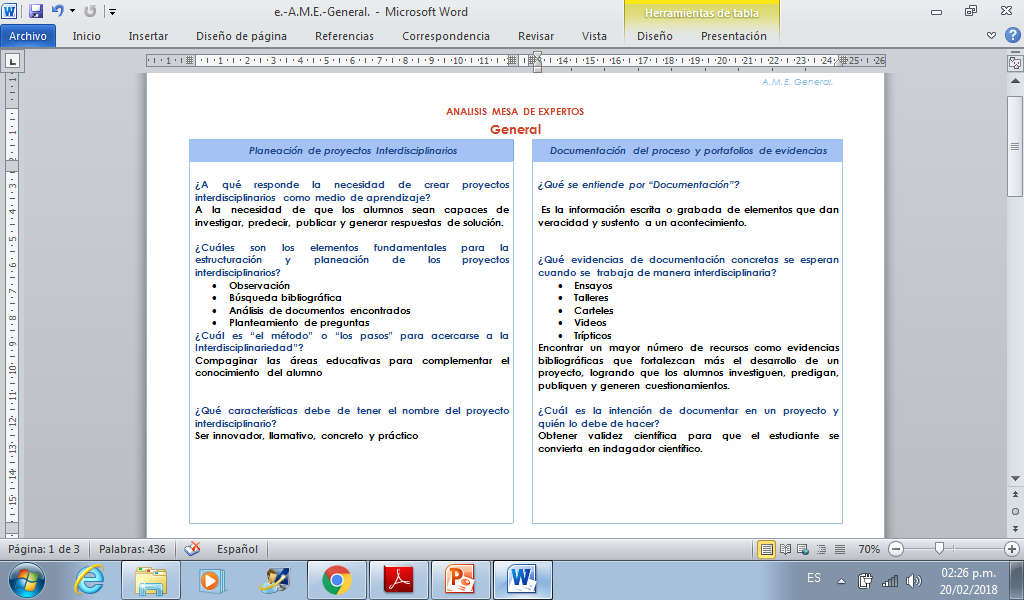 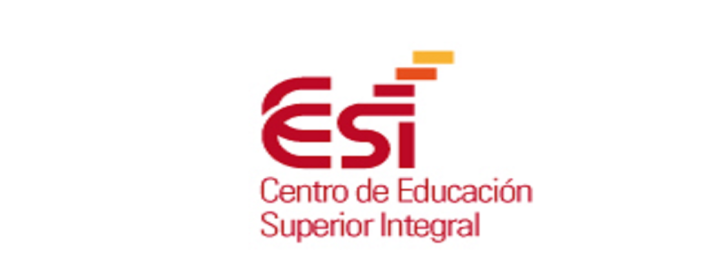 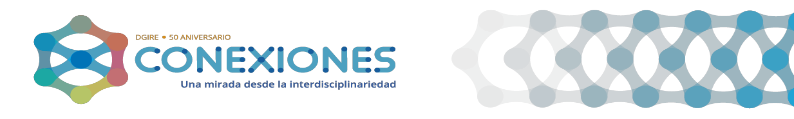 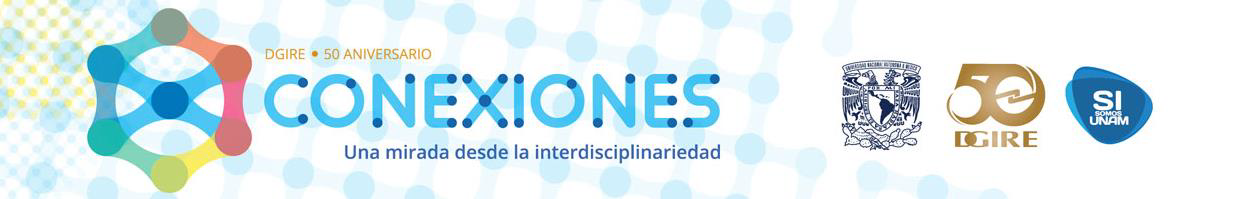 A.M.E. GENERAL.
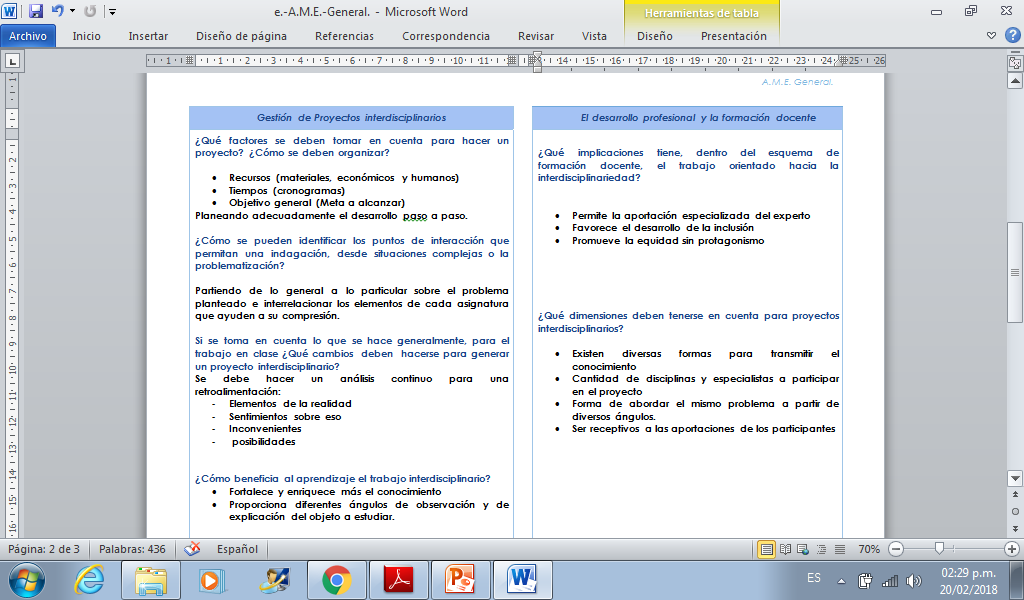 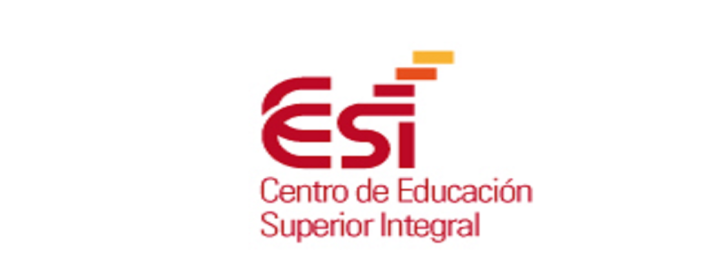 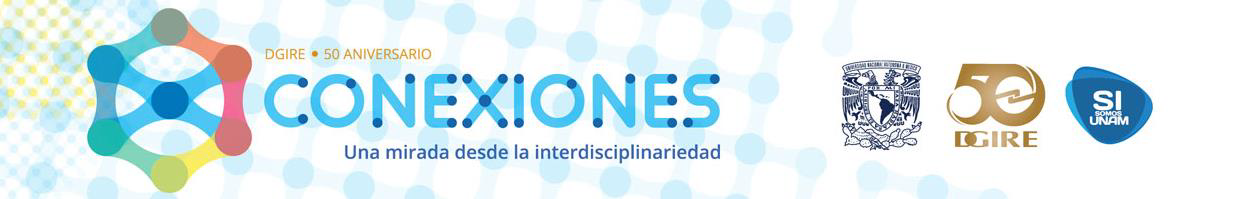 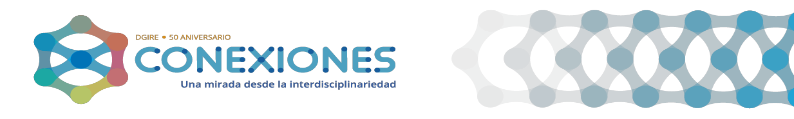 E.I.P. Resumen
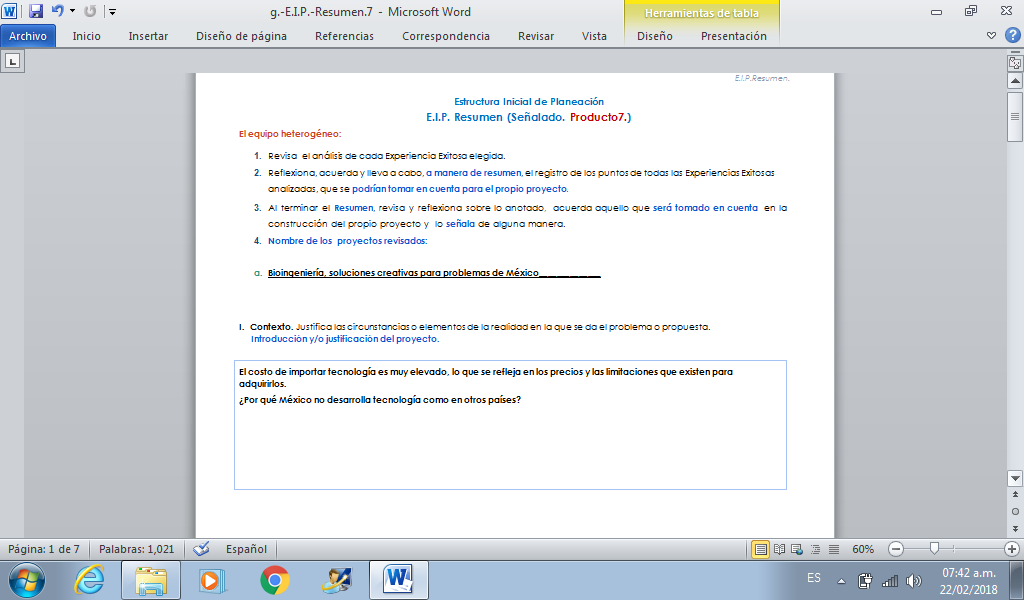 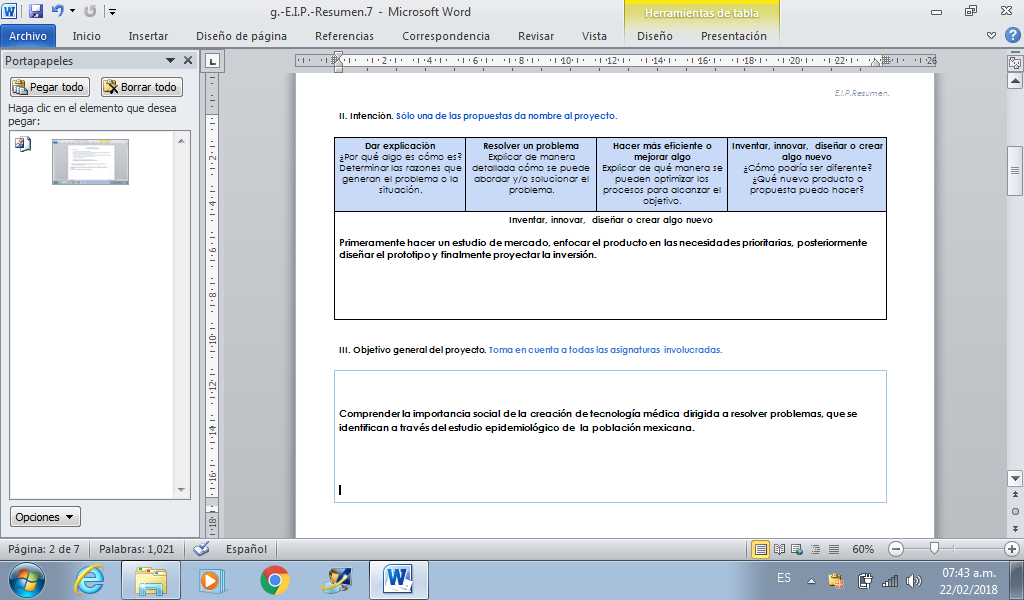 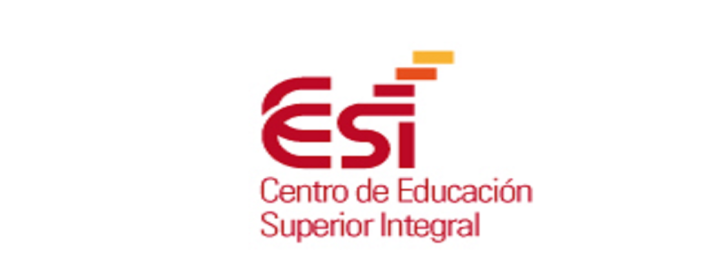 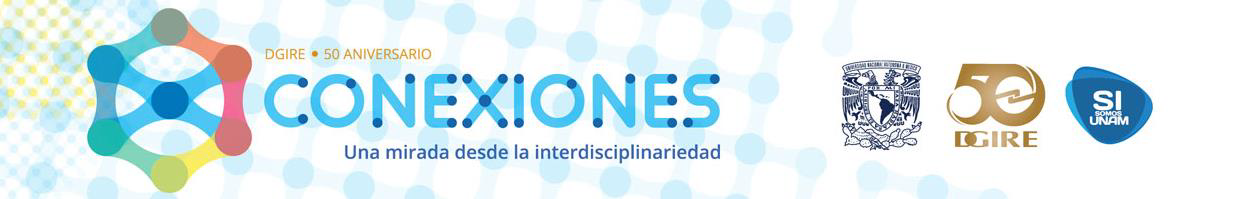 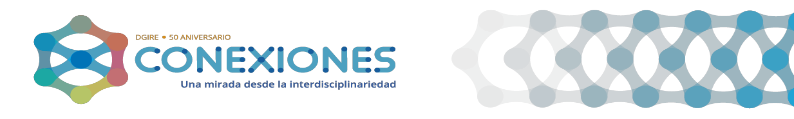 E.I.P. Resumen
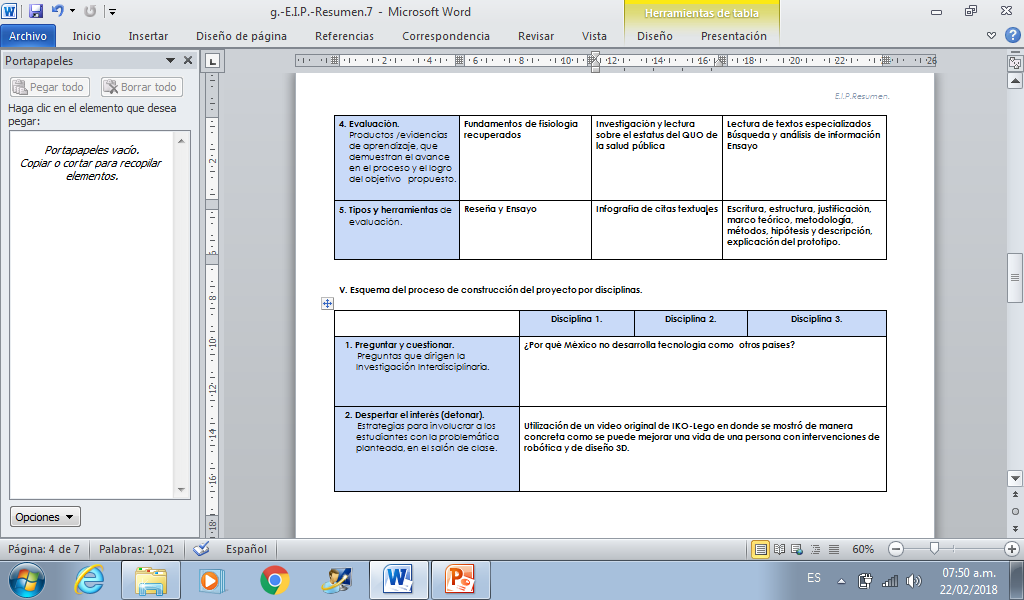 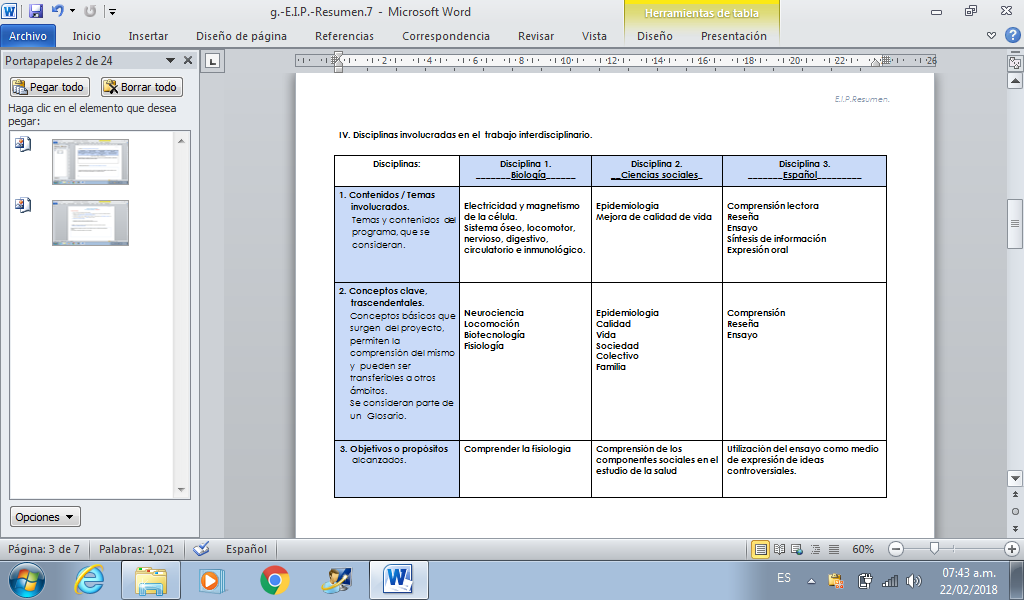 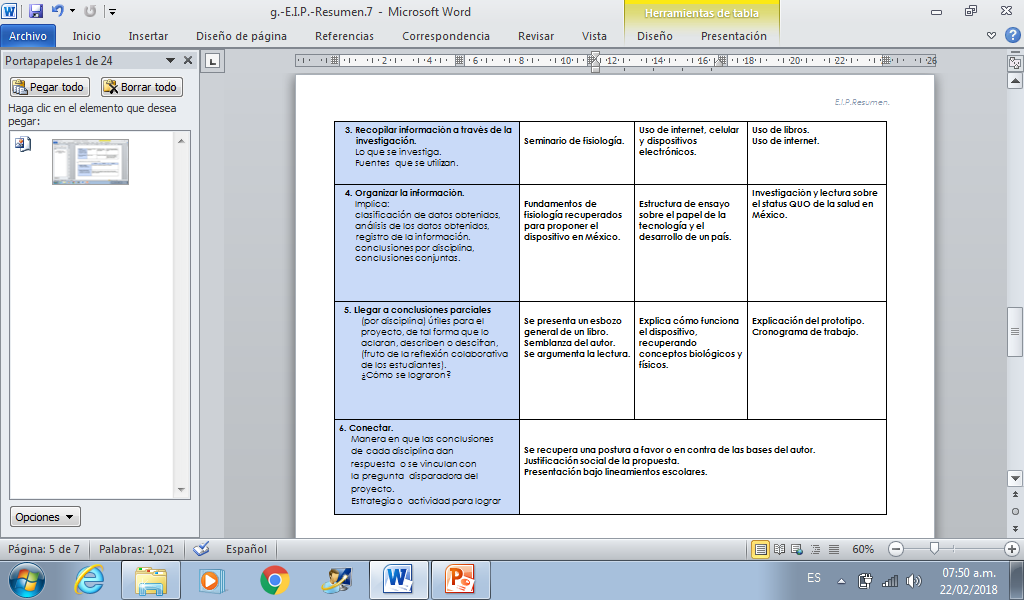 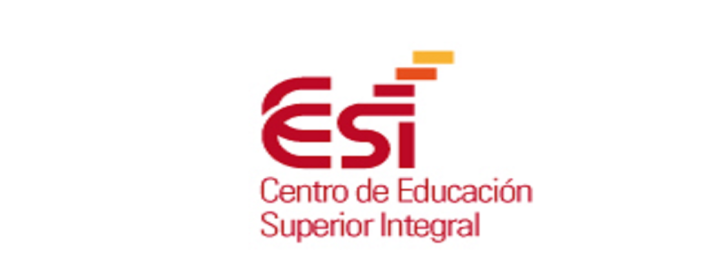 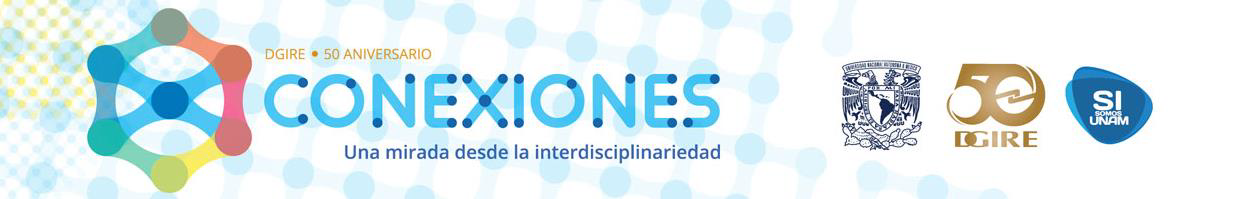 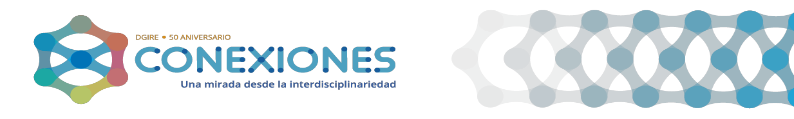 E.I.P. Elaboración del proyecto
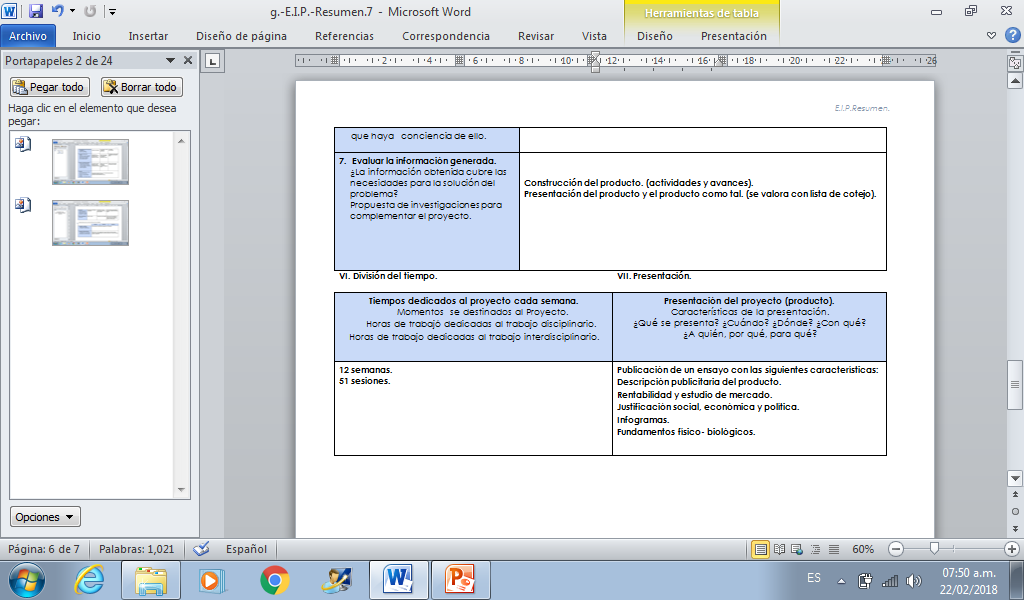 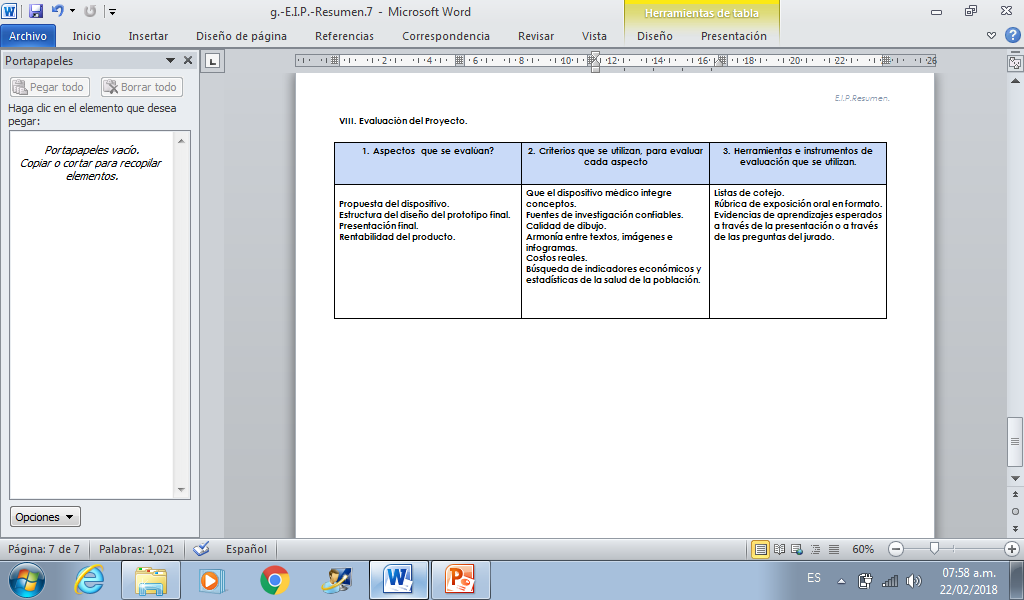 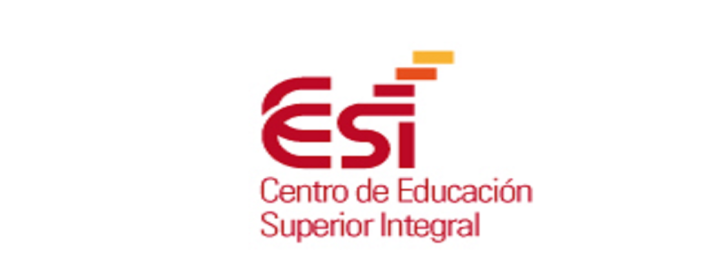 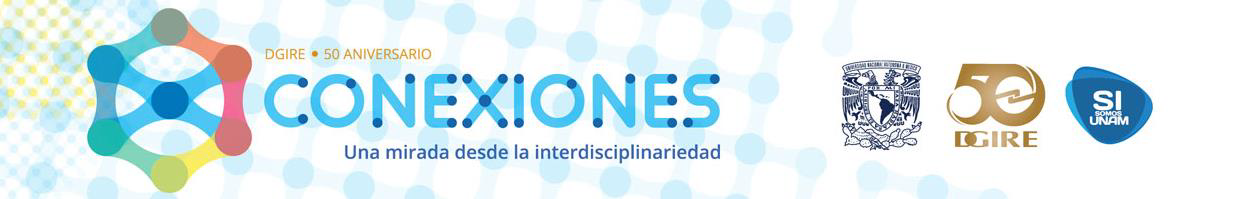 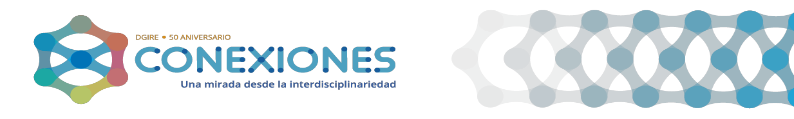 . 
  Fotografías de la sesión 2ª.R.T.
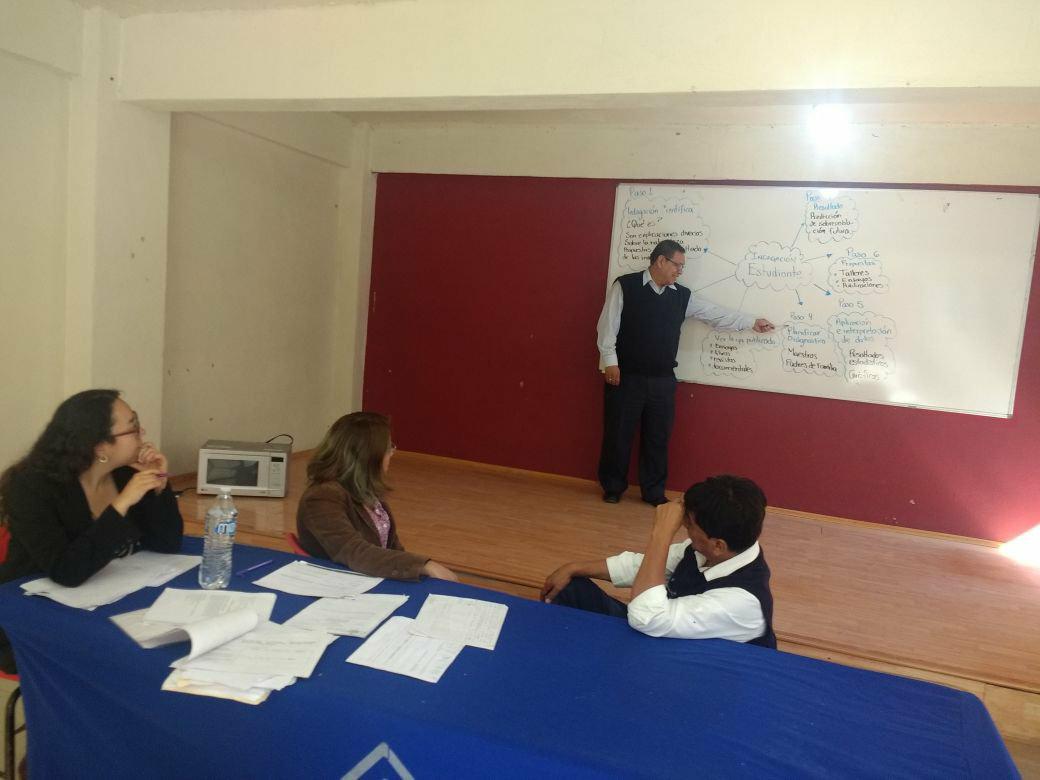 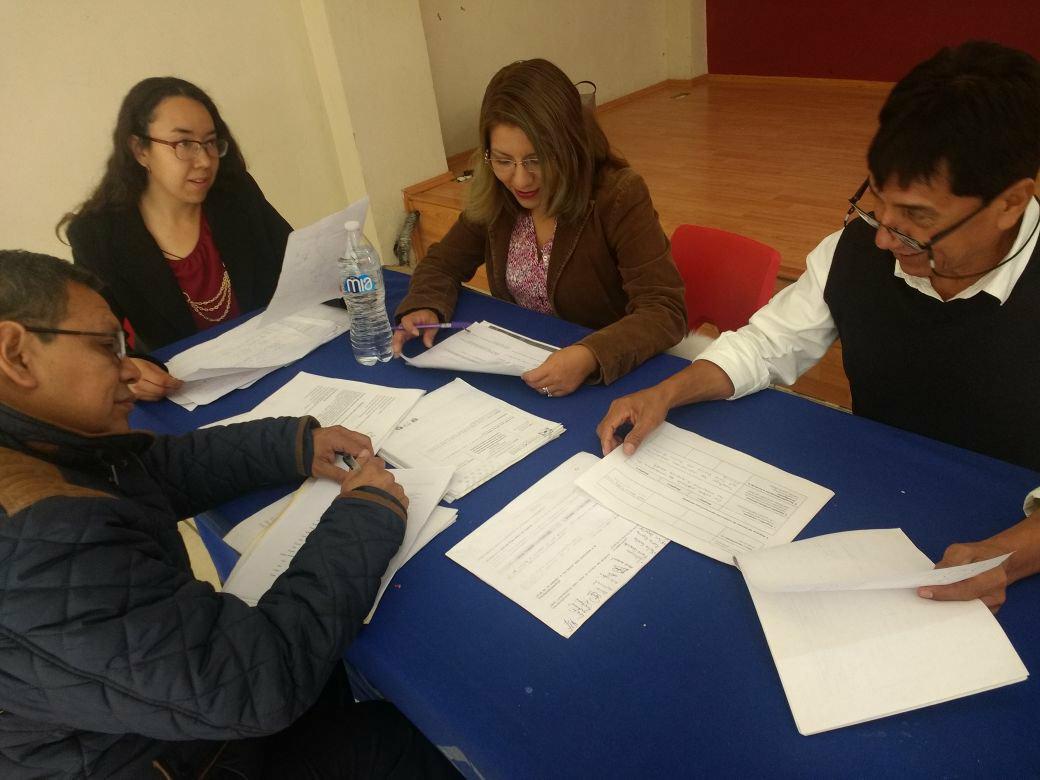 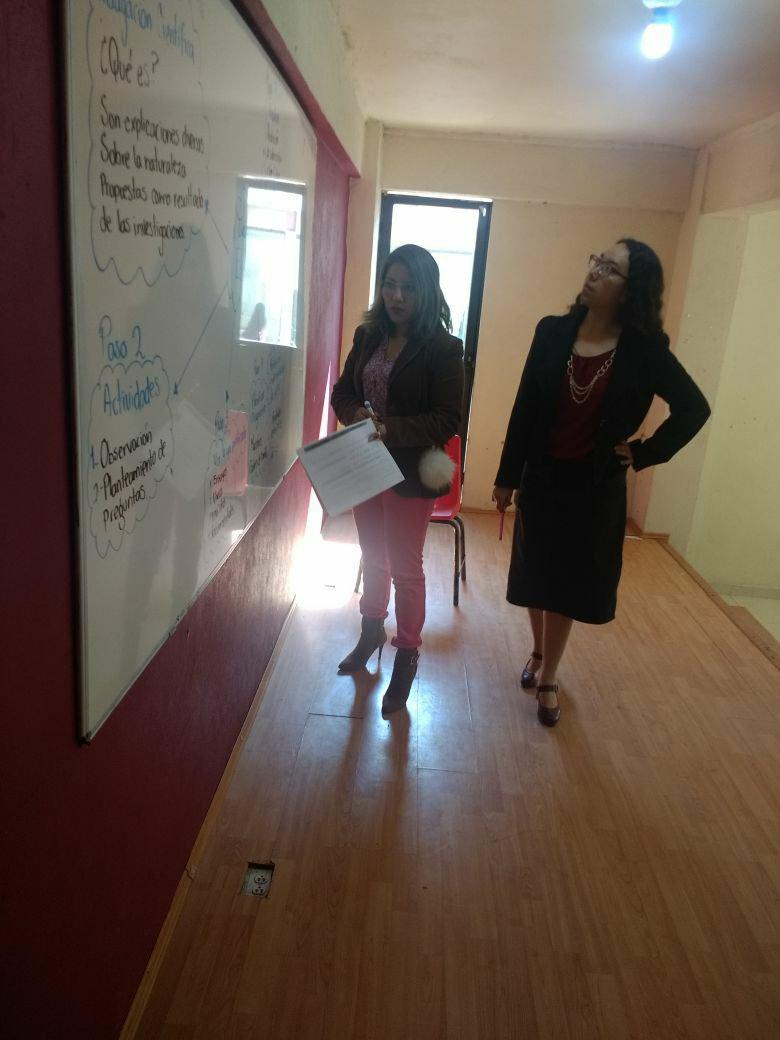 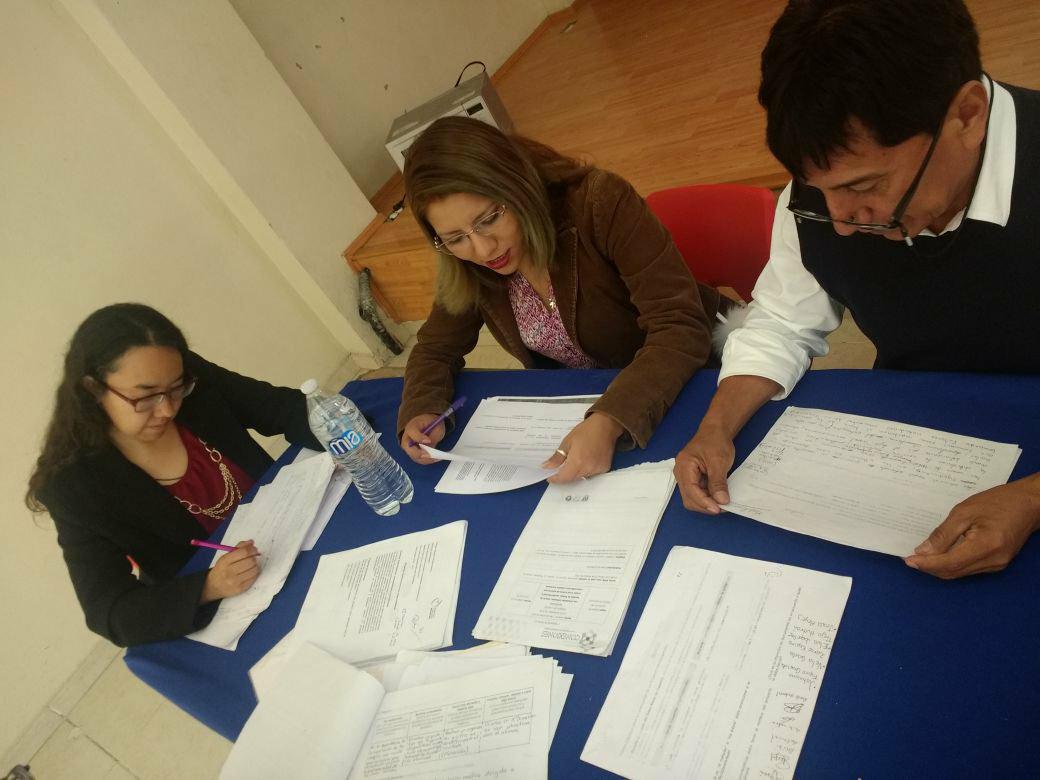 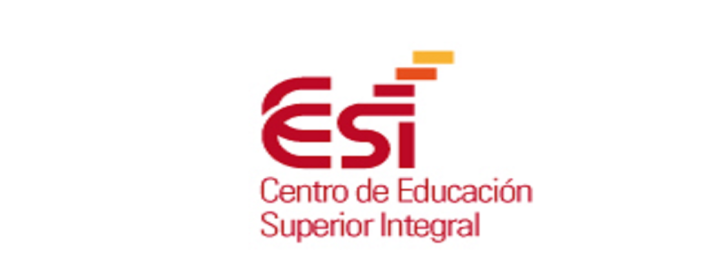 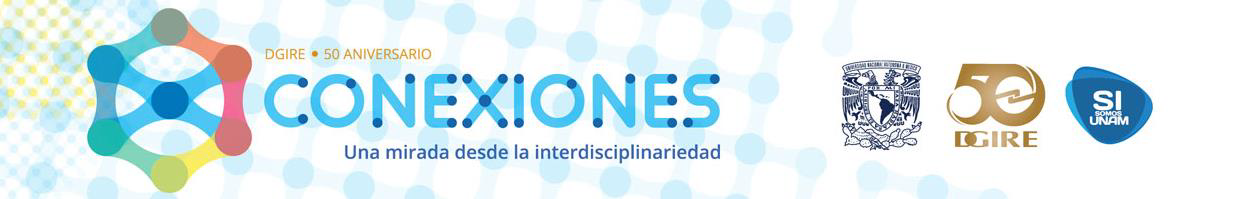 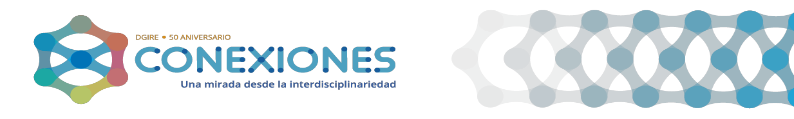 Fotografías de la sesión 2ª.R.T.
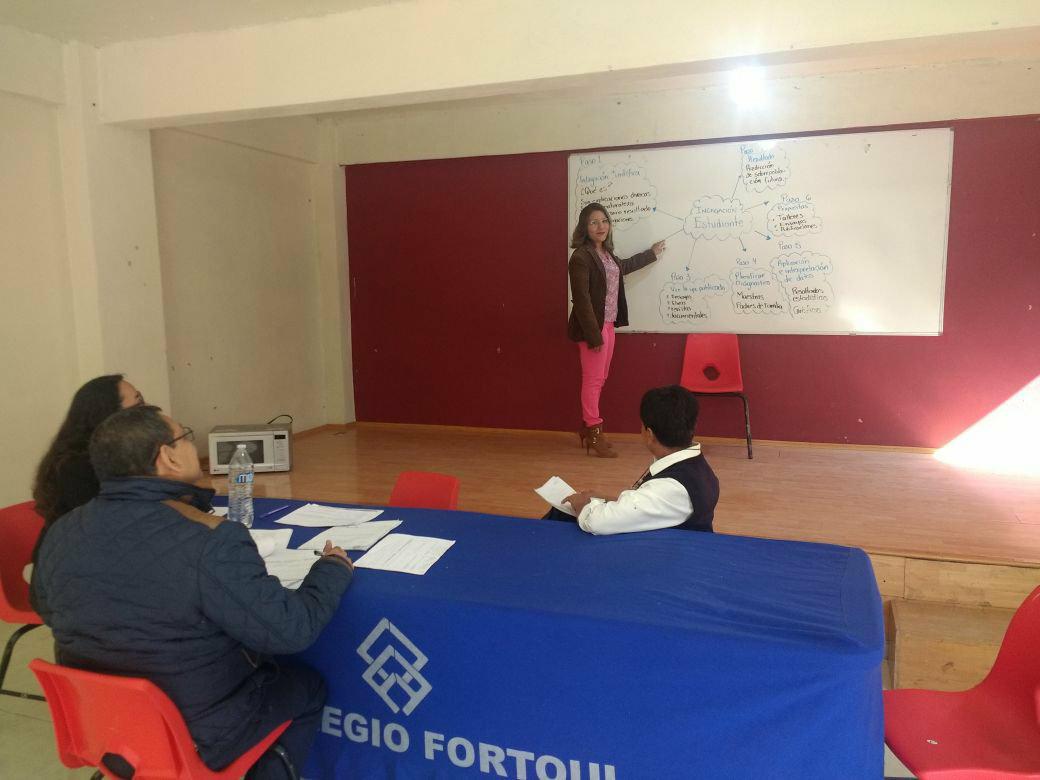 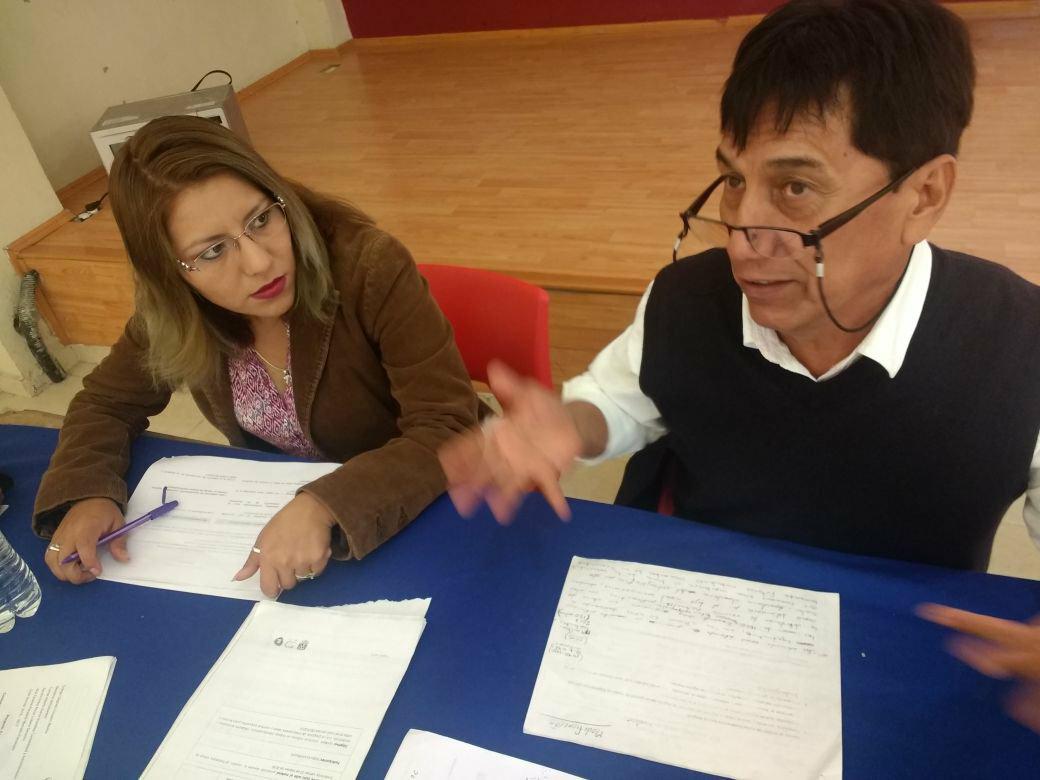 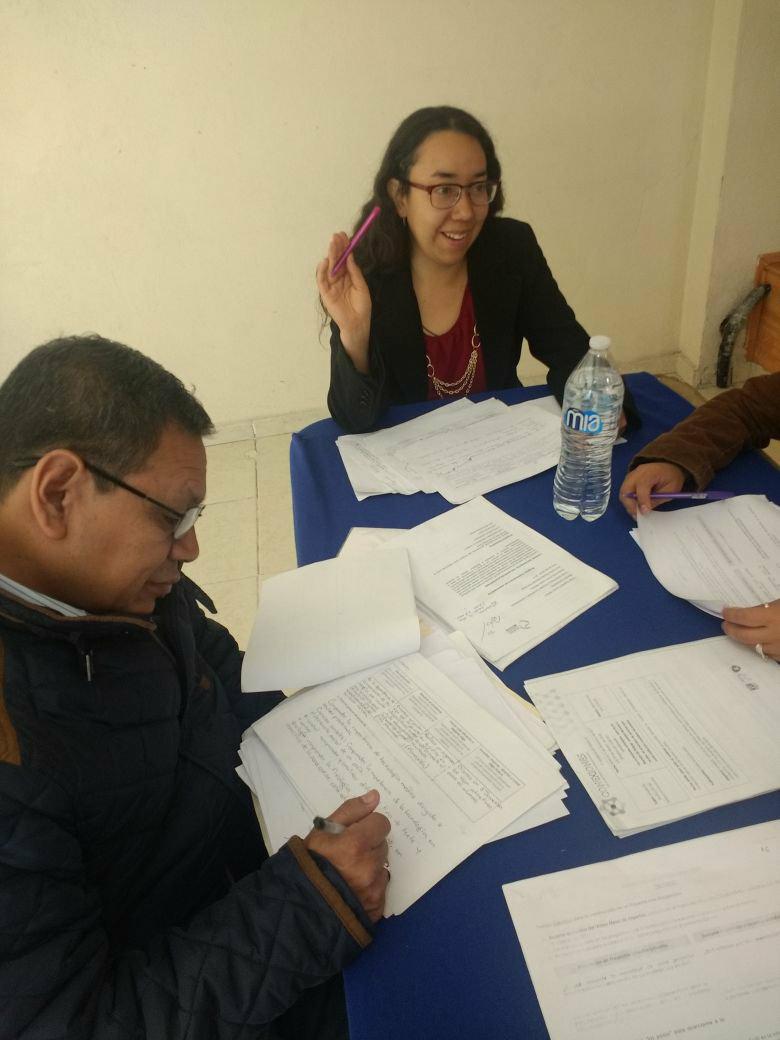 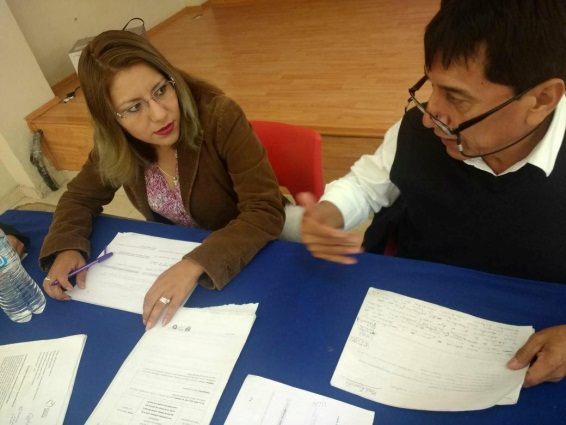 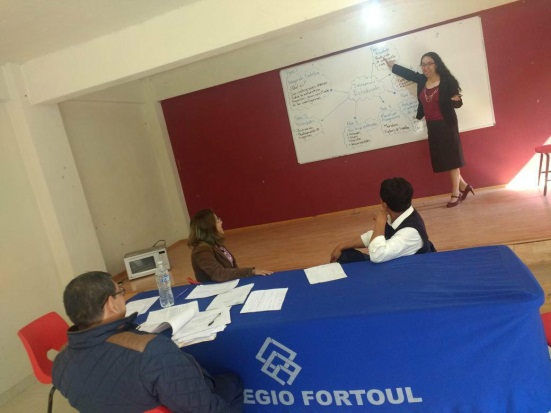 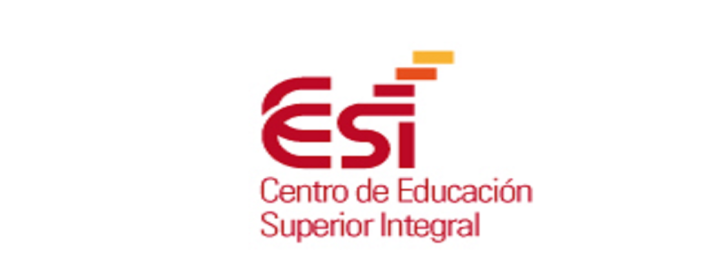 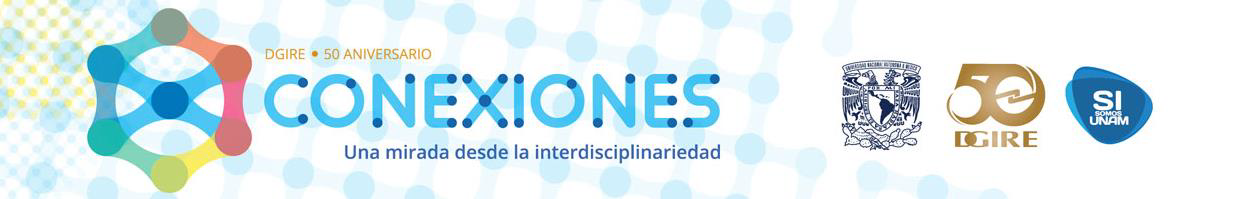 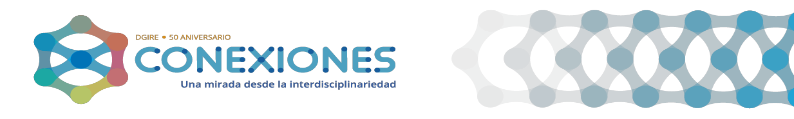 Fotografías de la sesión 2ª.R.T.
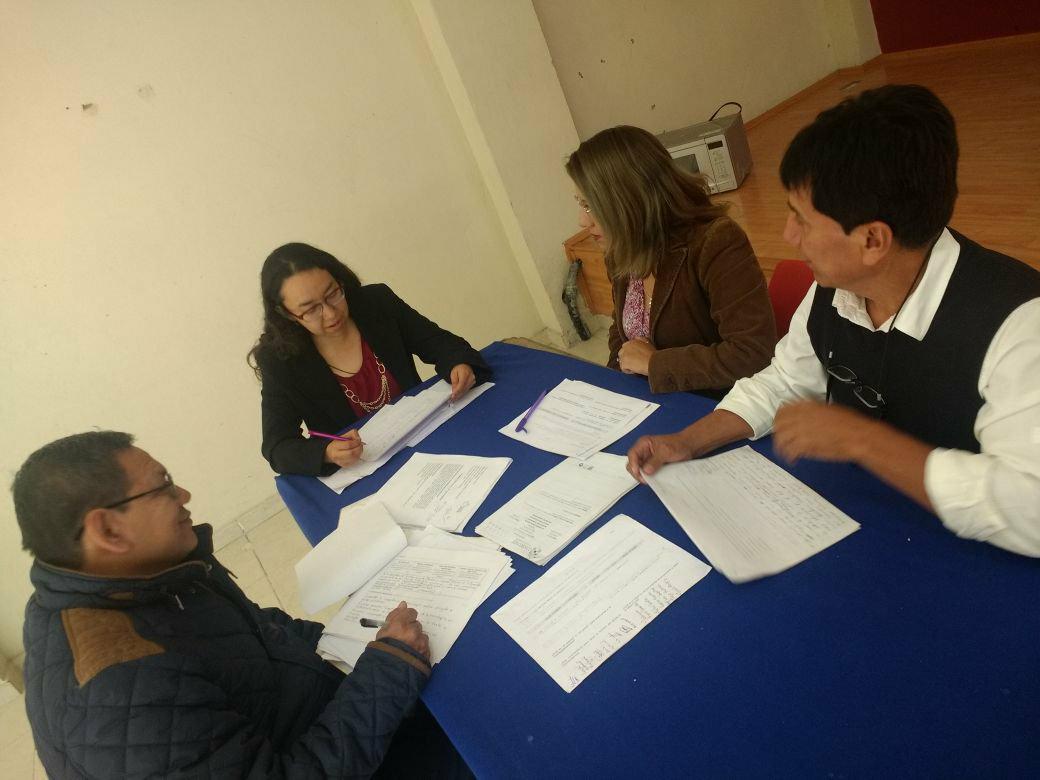 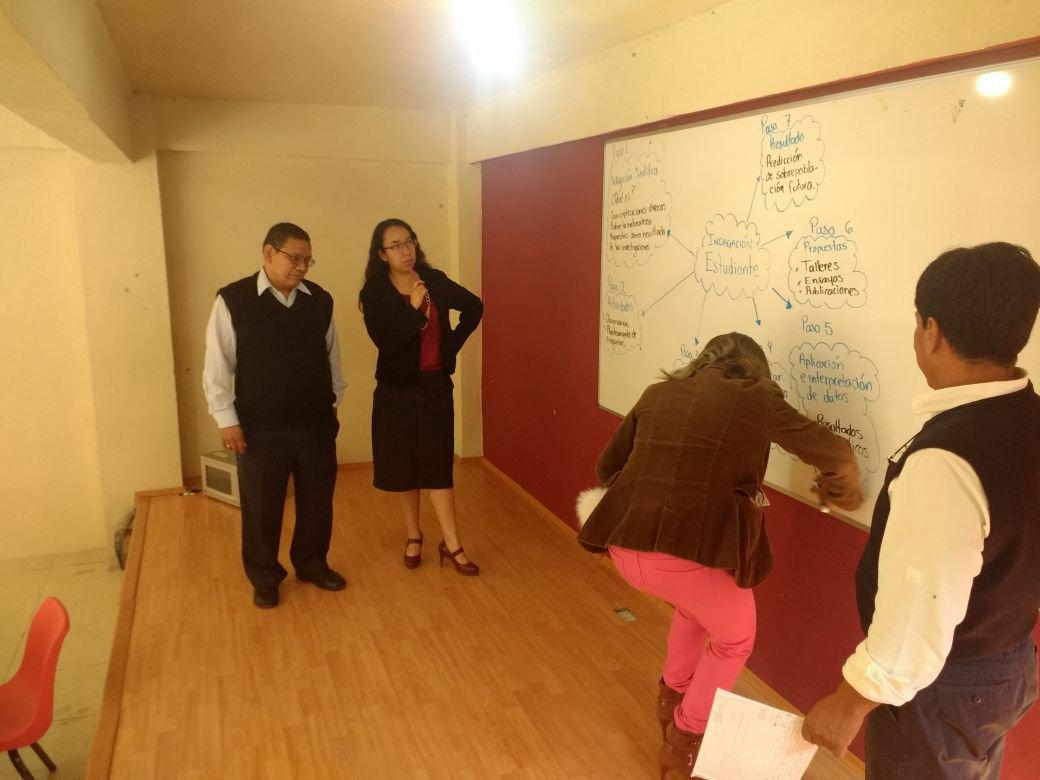 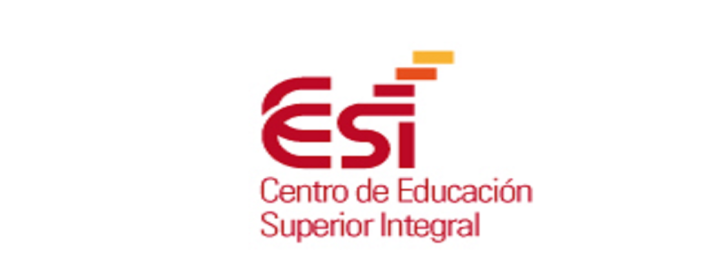 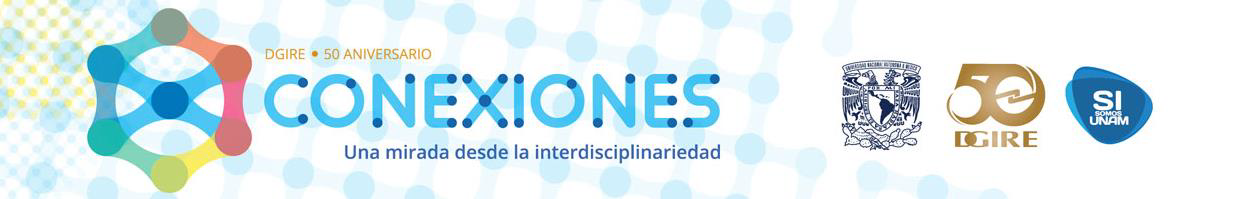 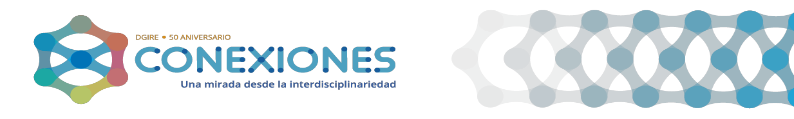 Evaluación. Tipos, herramientas y
 grupos de Aprendizaje
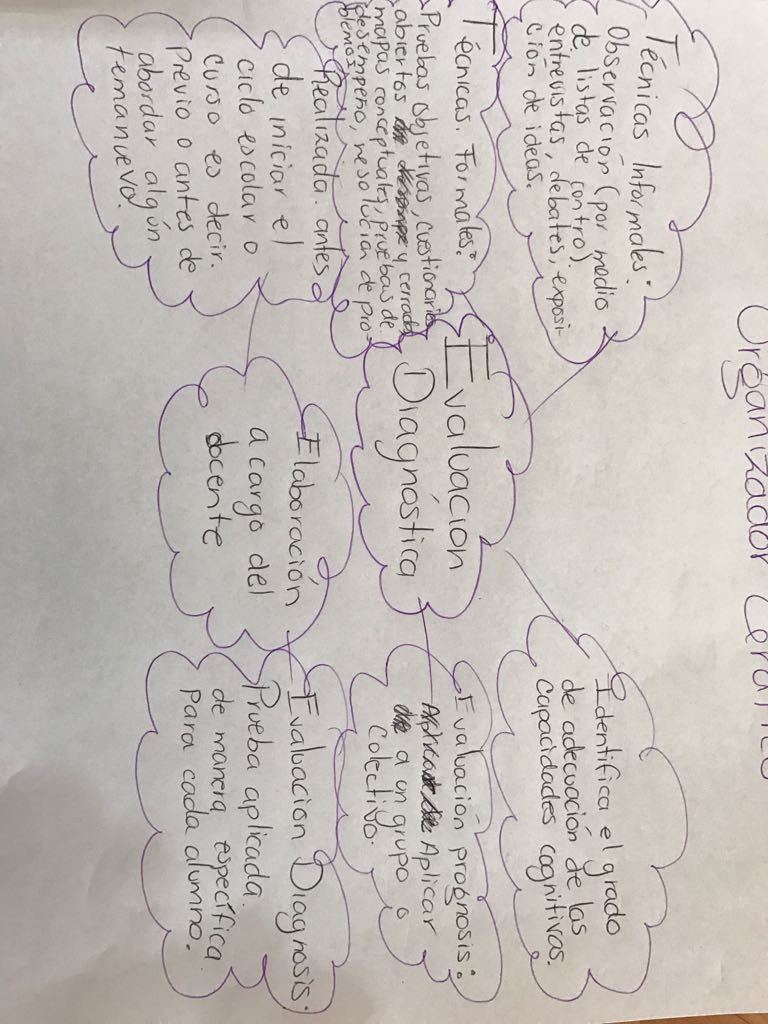 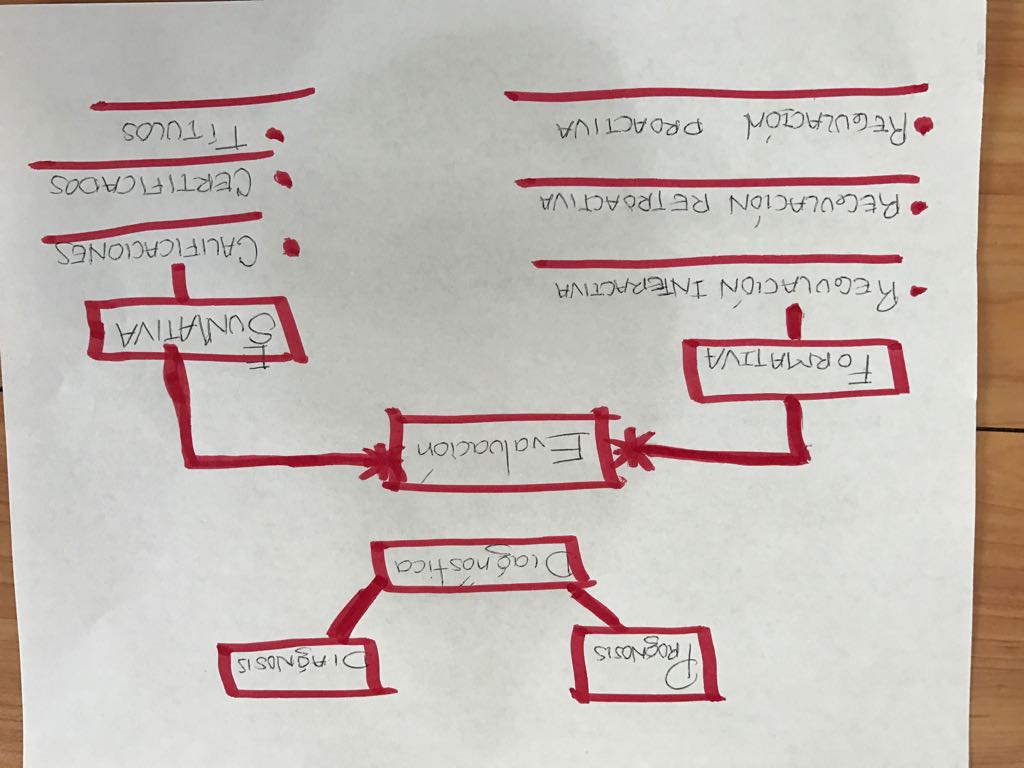 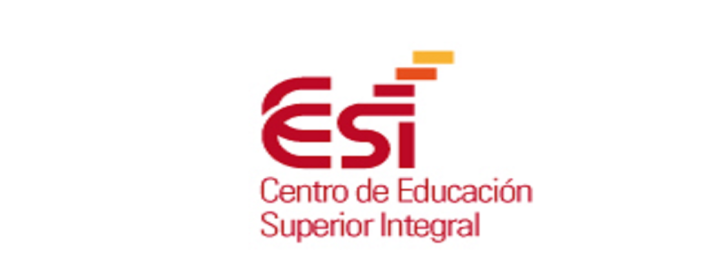 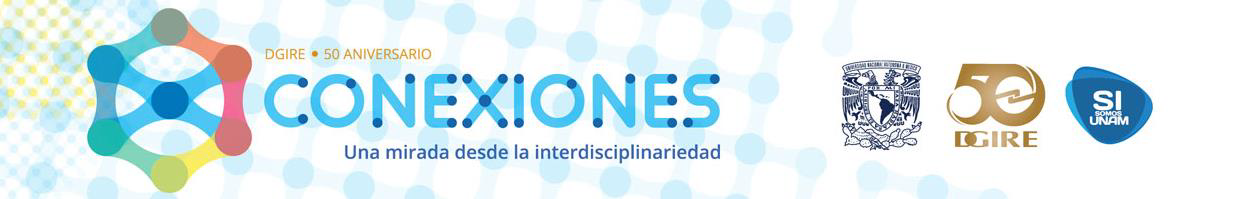 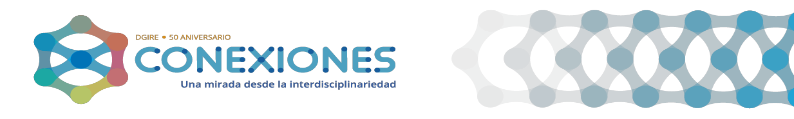 Evaluación. Tipos, herramientas y 
grupos de Aprendizaje
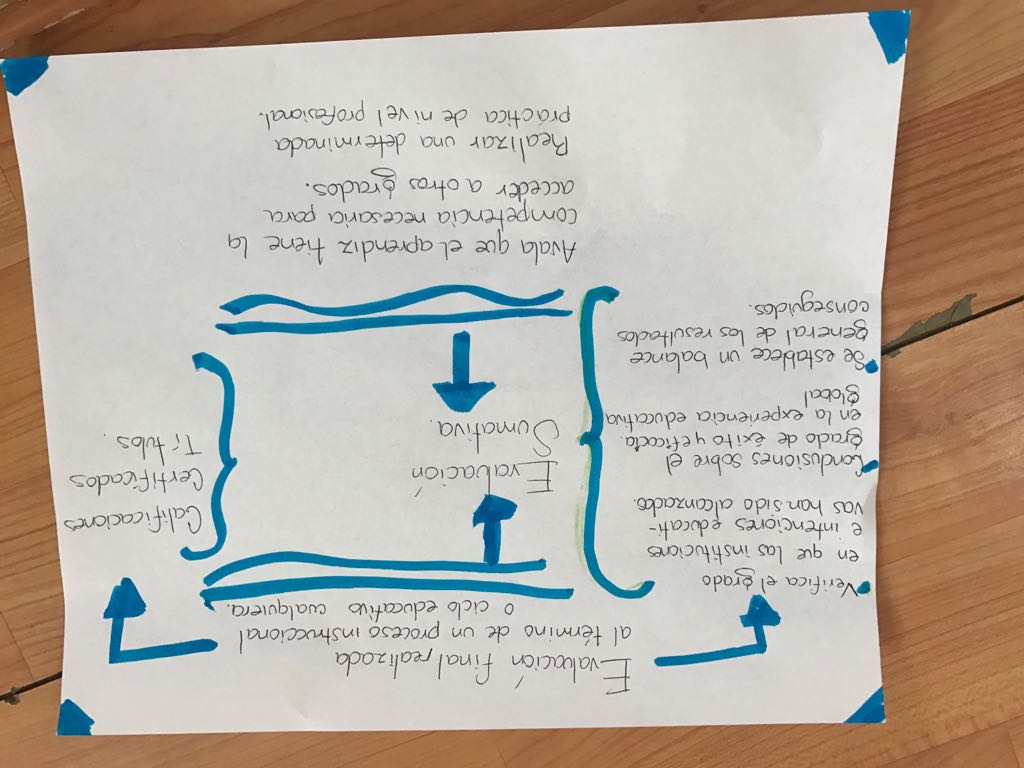 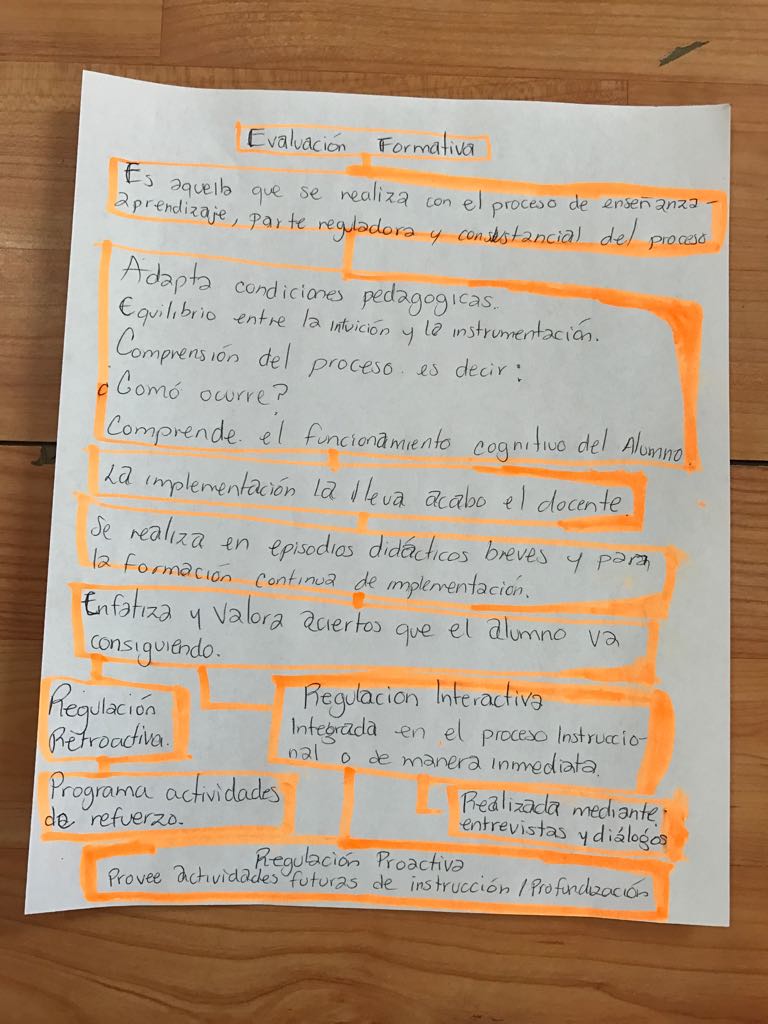 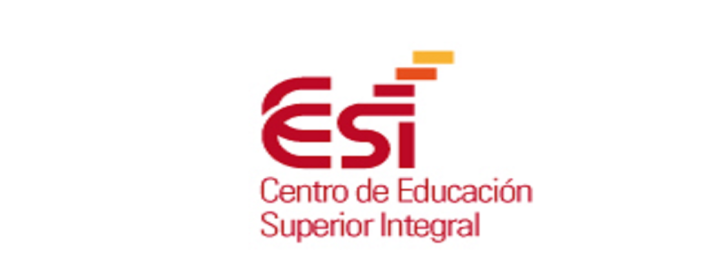 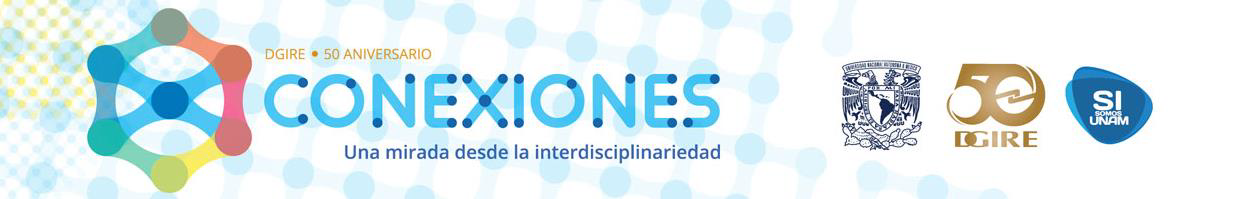 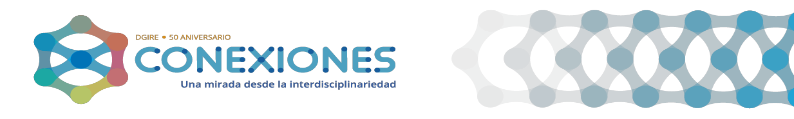 Evaluación. Formatos ,
 Prerrequisitos.
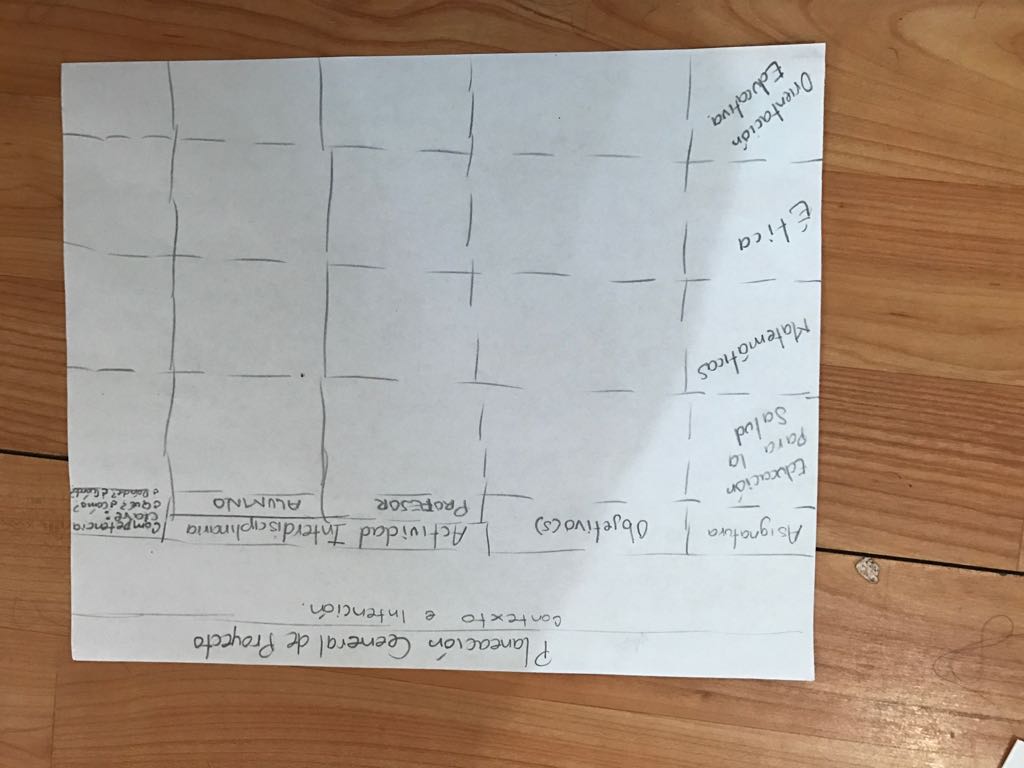 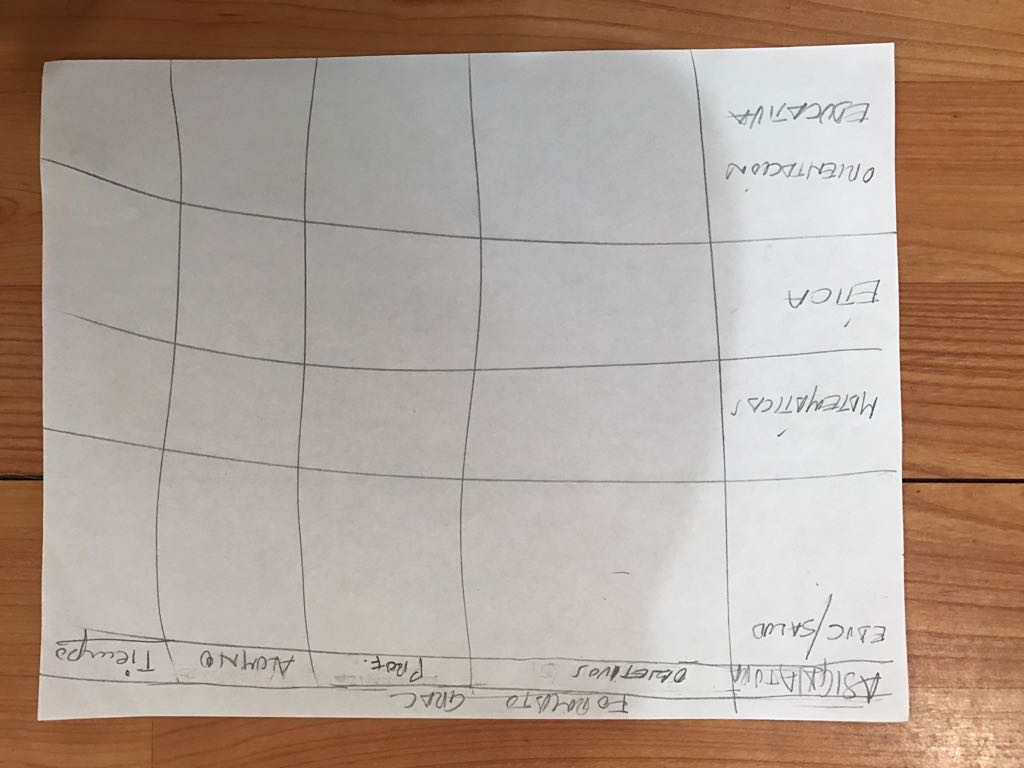 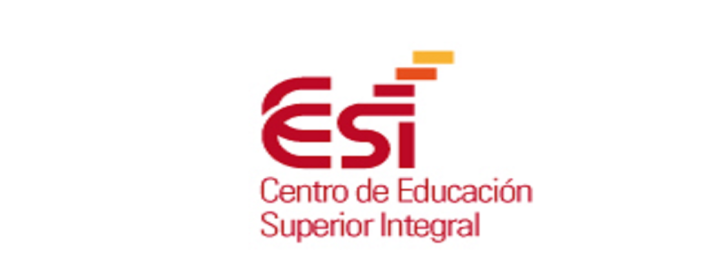 Evaluación. Formatos ,
 Prerrequisitos.
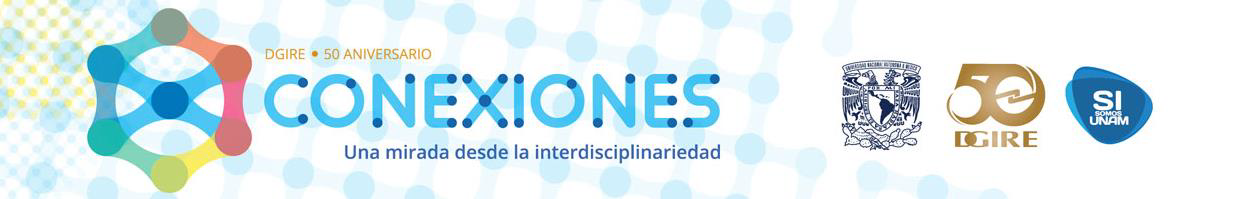 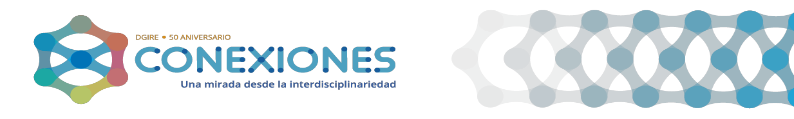 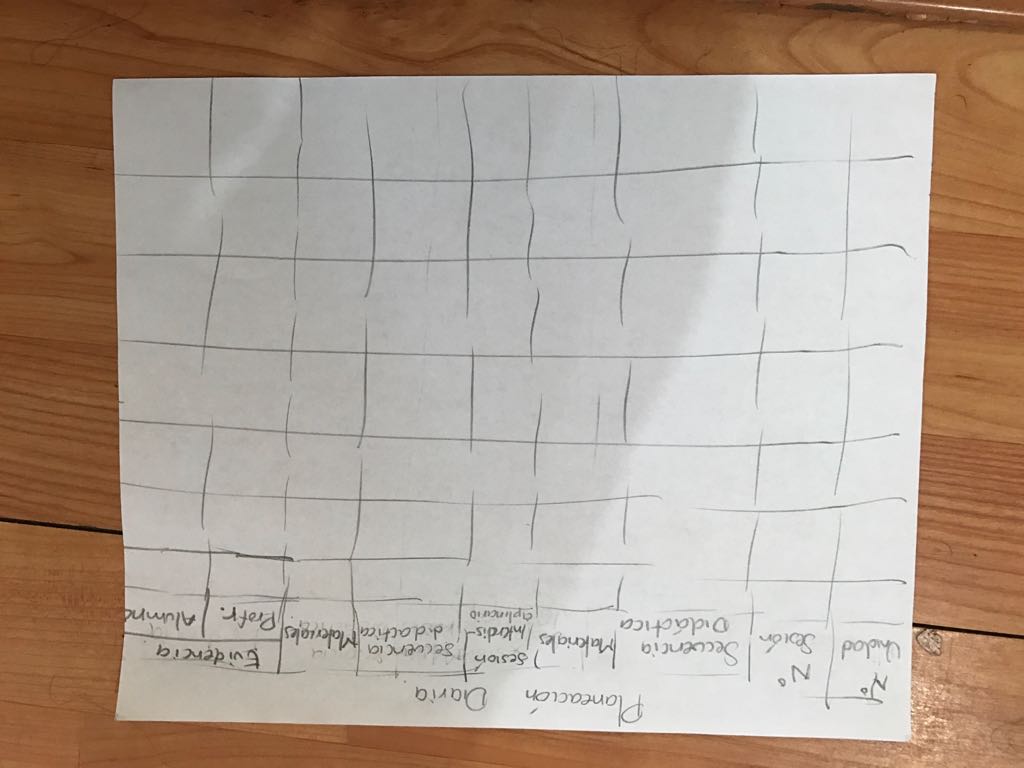 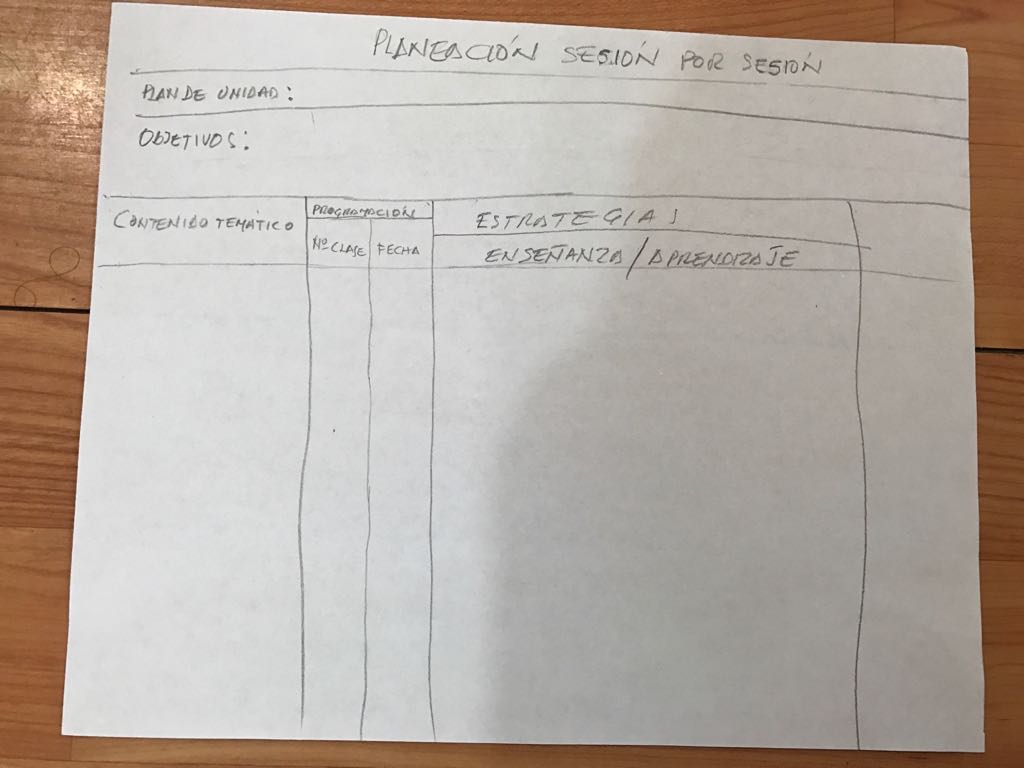 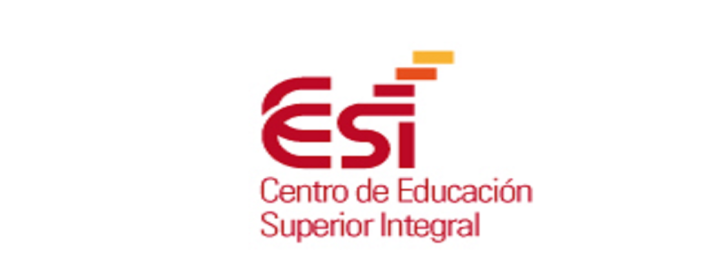 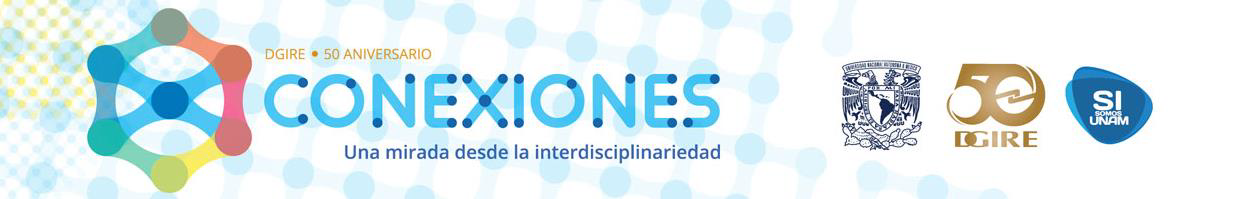 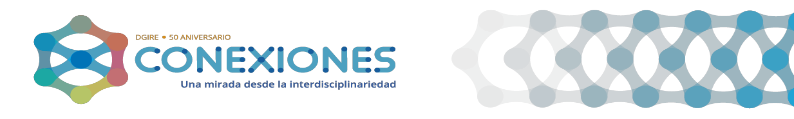 Evaluación. Formatos ,
Grupo Heterogéneo.
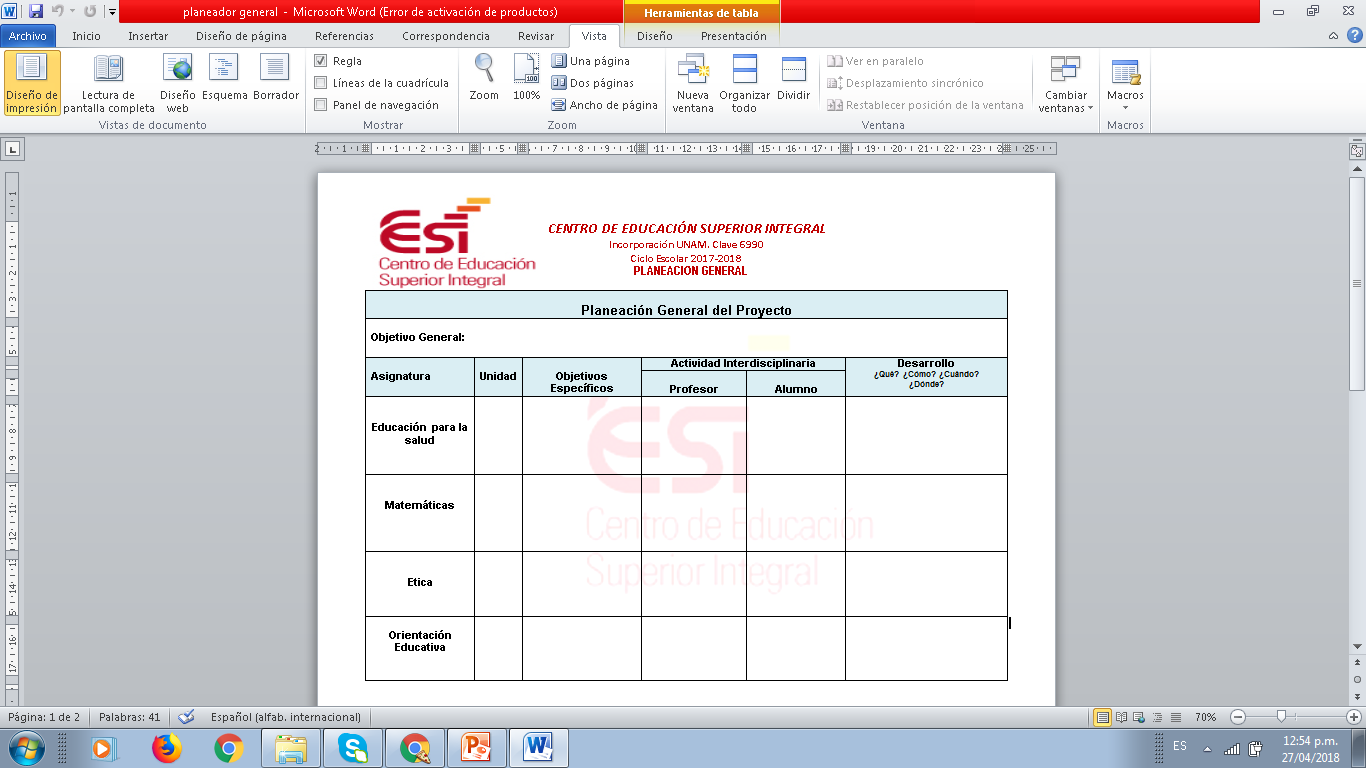 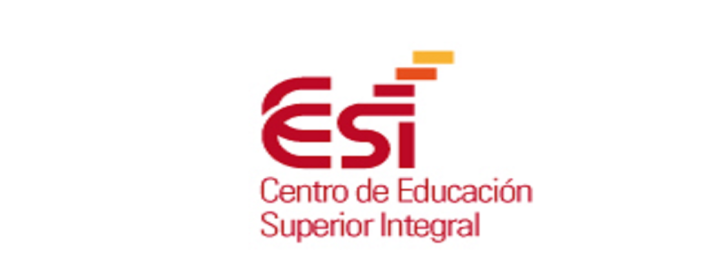 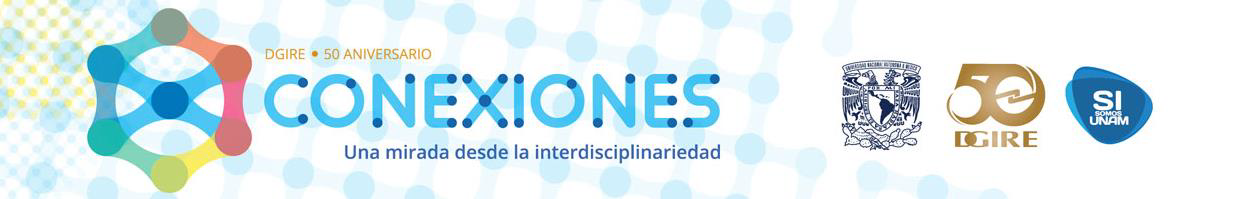 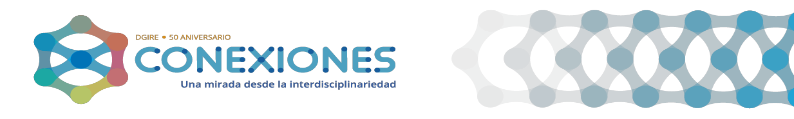 Evaluación. Formatos ,
Grupo Heterogéneo.
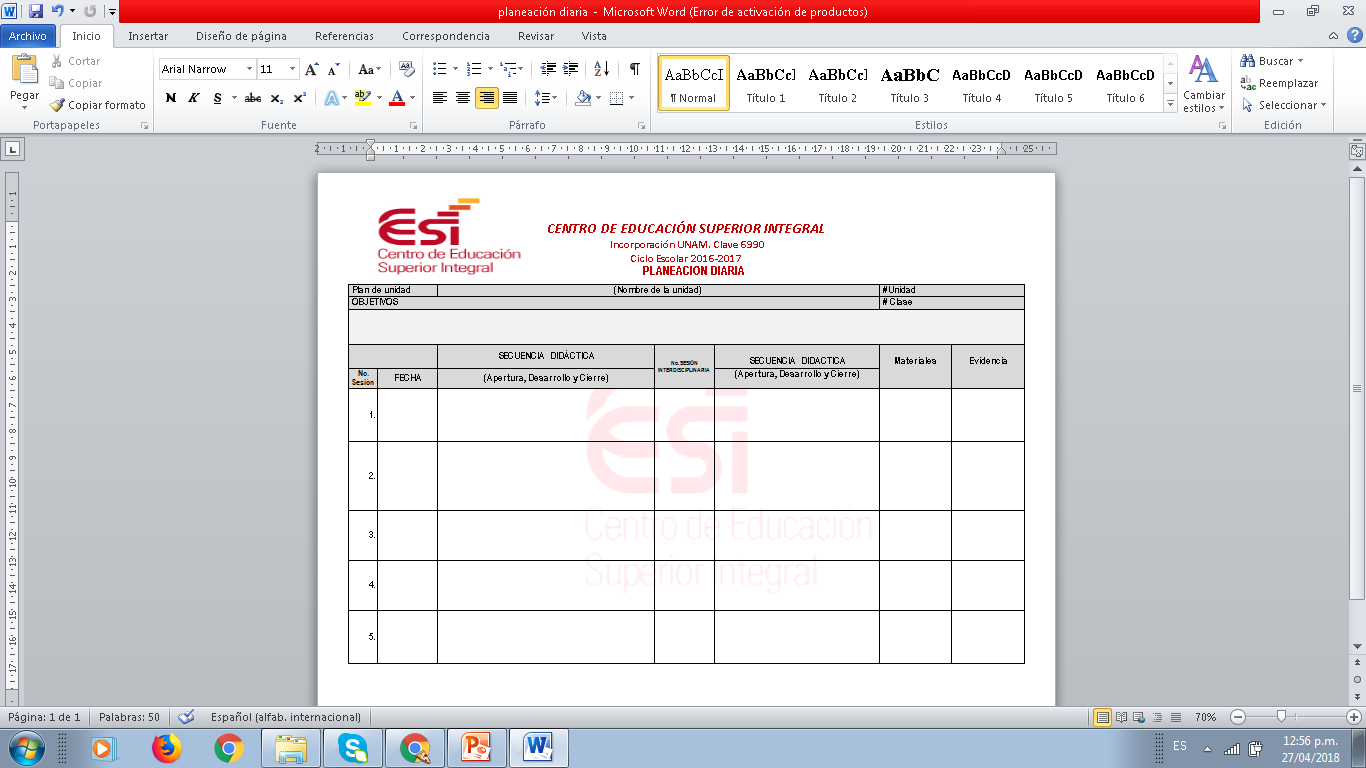 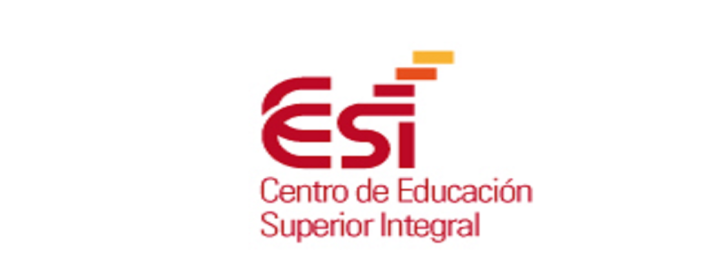 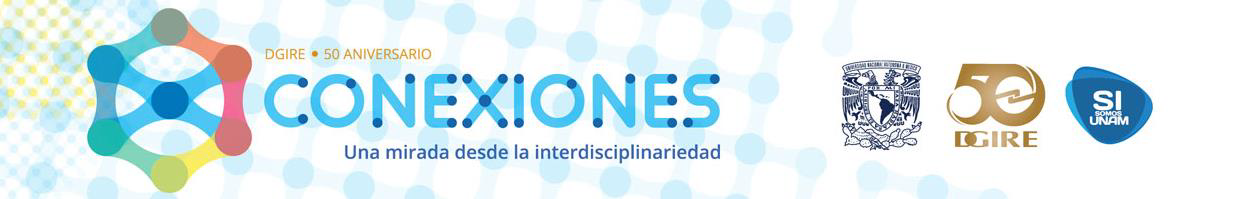 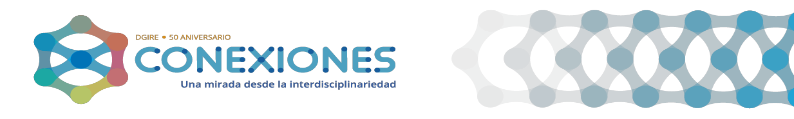 Lista de Pasos para Infografía.
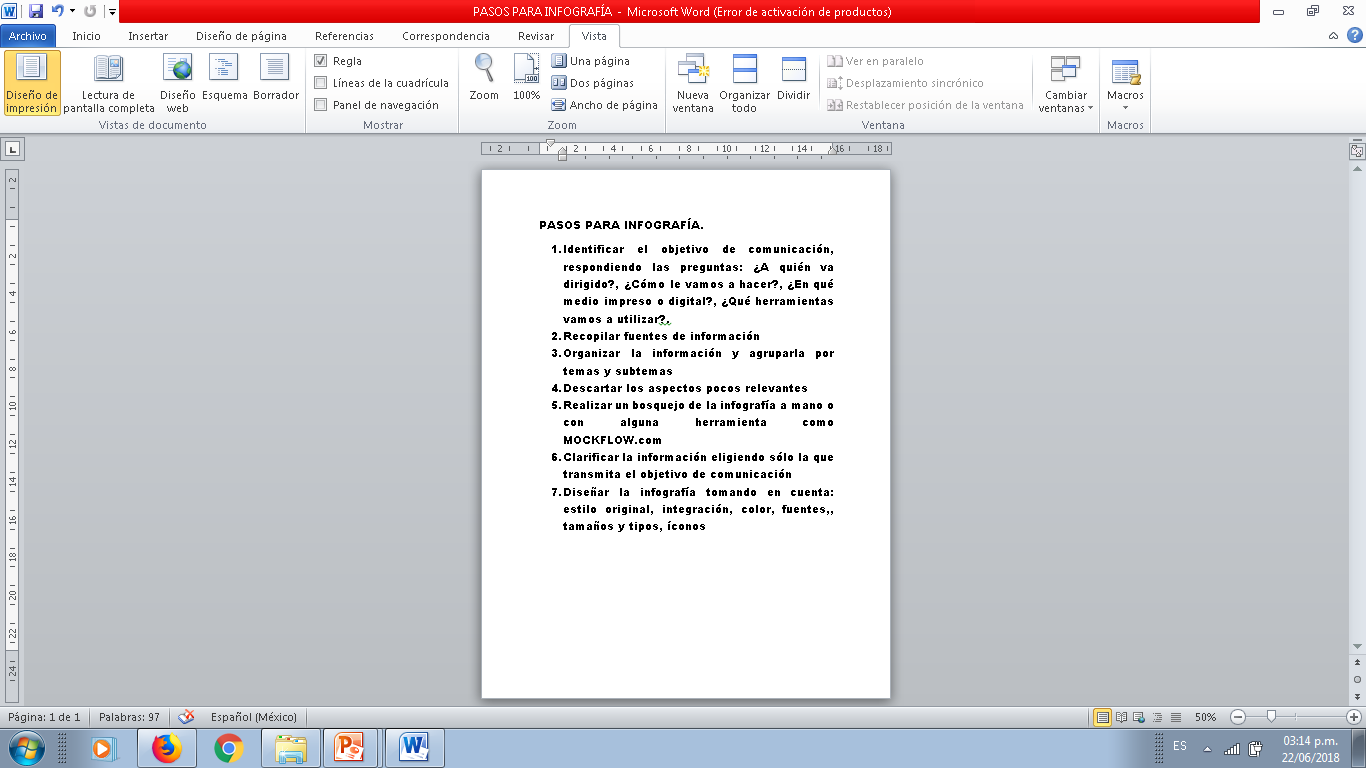 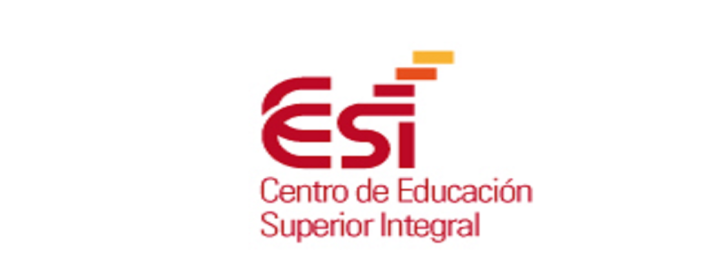 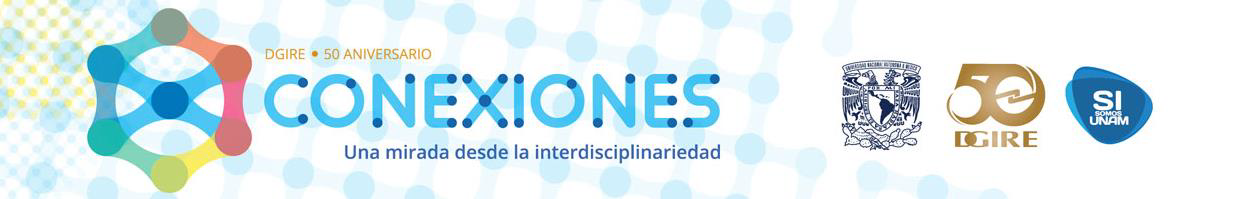 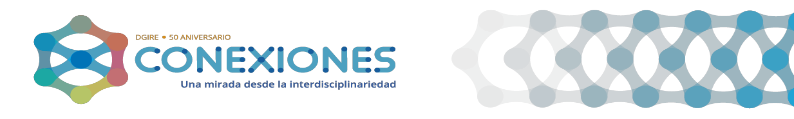 Infografía.
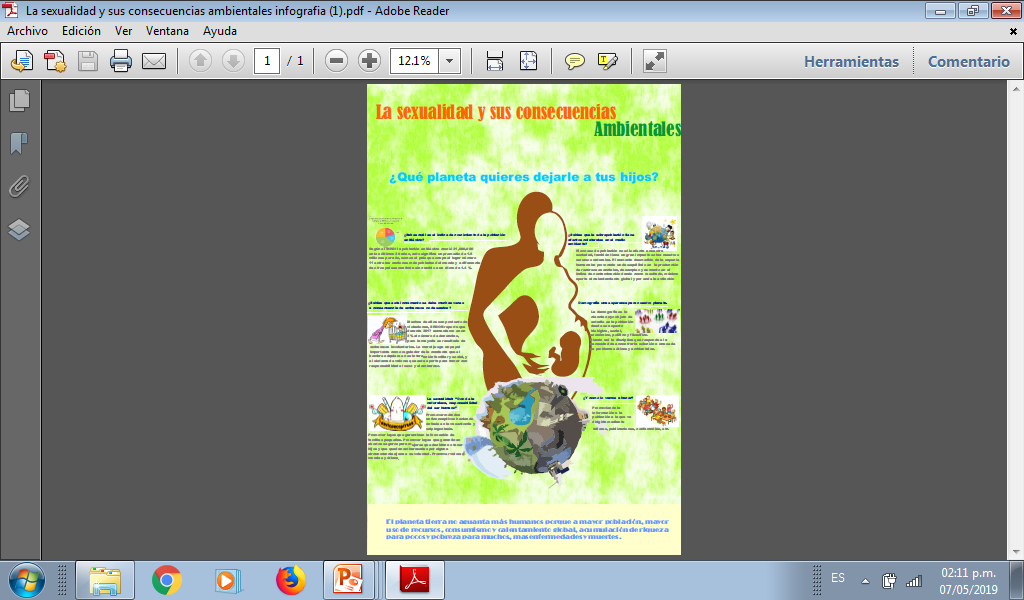 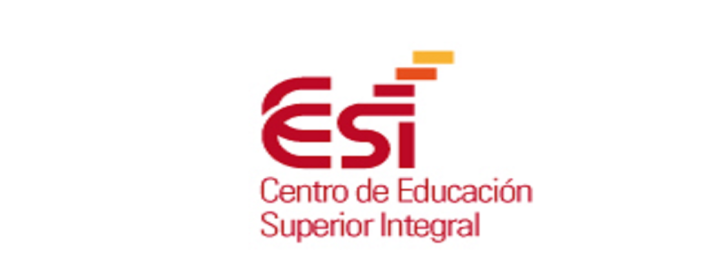 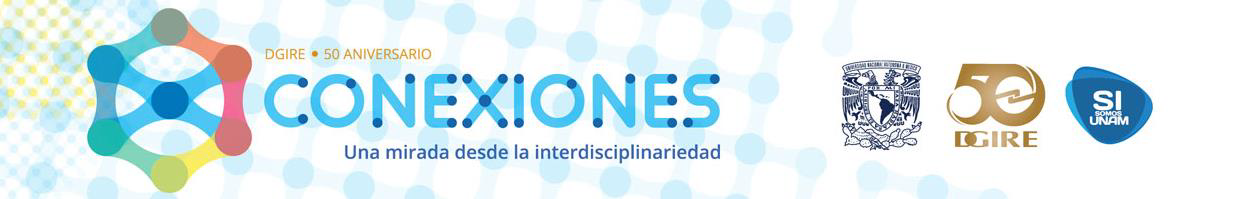 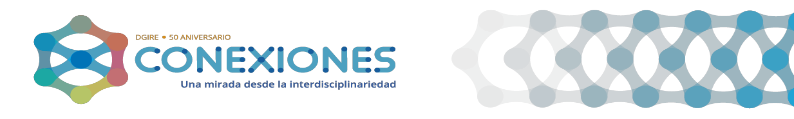 REFLEXIONES PERSONALES
EDUCACIÓN PARA LA SALUD

PROF. JUSTINIANO FIERRO GRACIDA
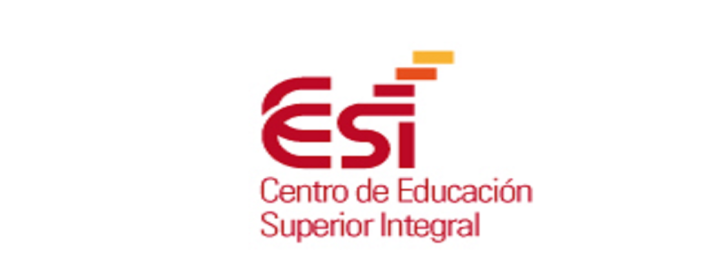 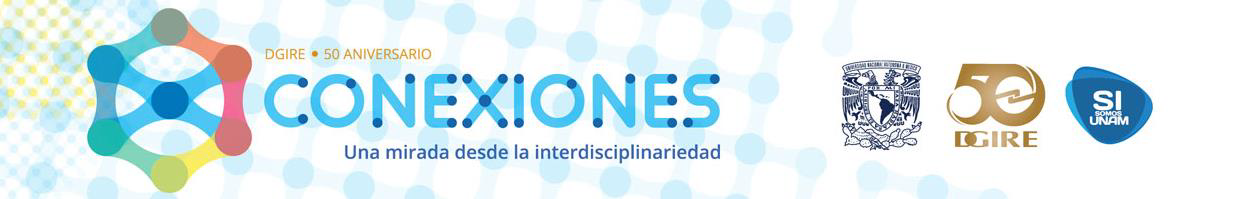 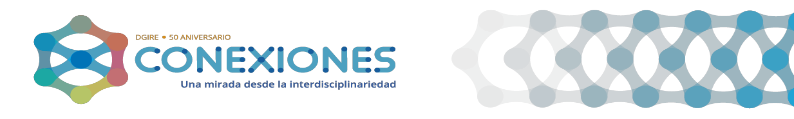 REFLEXIONES PERSONALES
MATEMÁTICAS

PROFRA. VELIA GISELLA ZARCO MARTÍNEZ
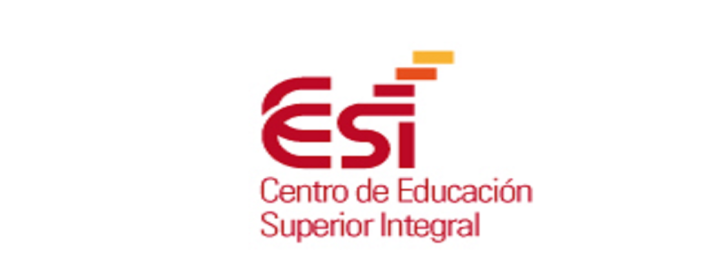 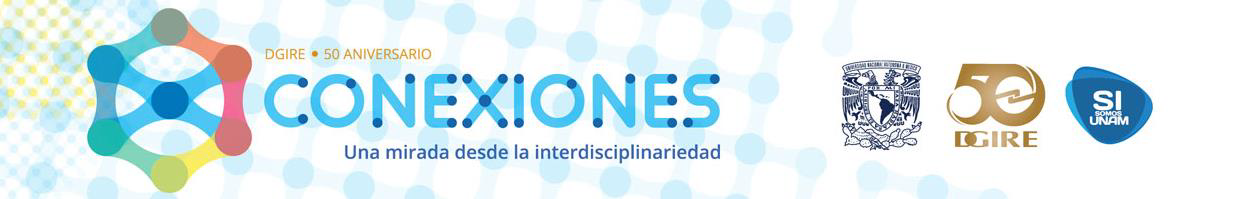 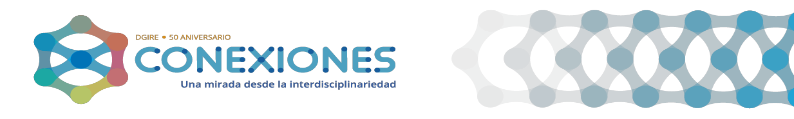 REFLEXIONES PERSONALES
ÉTICA
PROFR. HORACIO SÁNCHEZ VÁZQUEZ